Peningamál 2019/2
Myndir
I Efnahagshorfur, lykilforsendur og helstu óvissuþættir
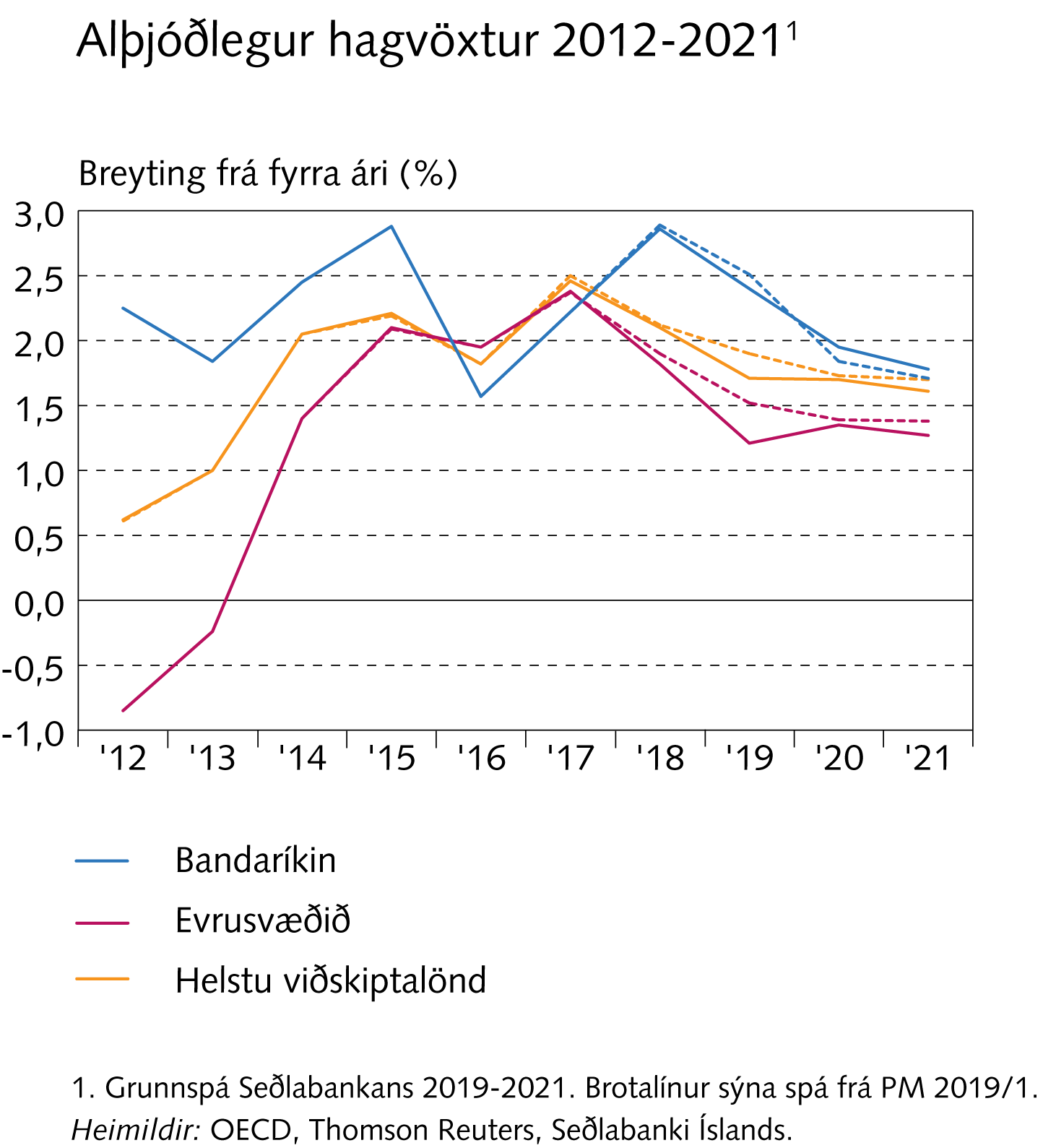 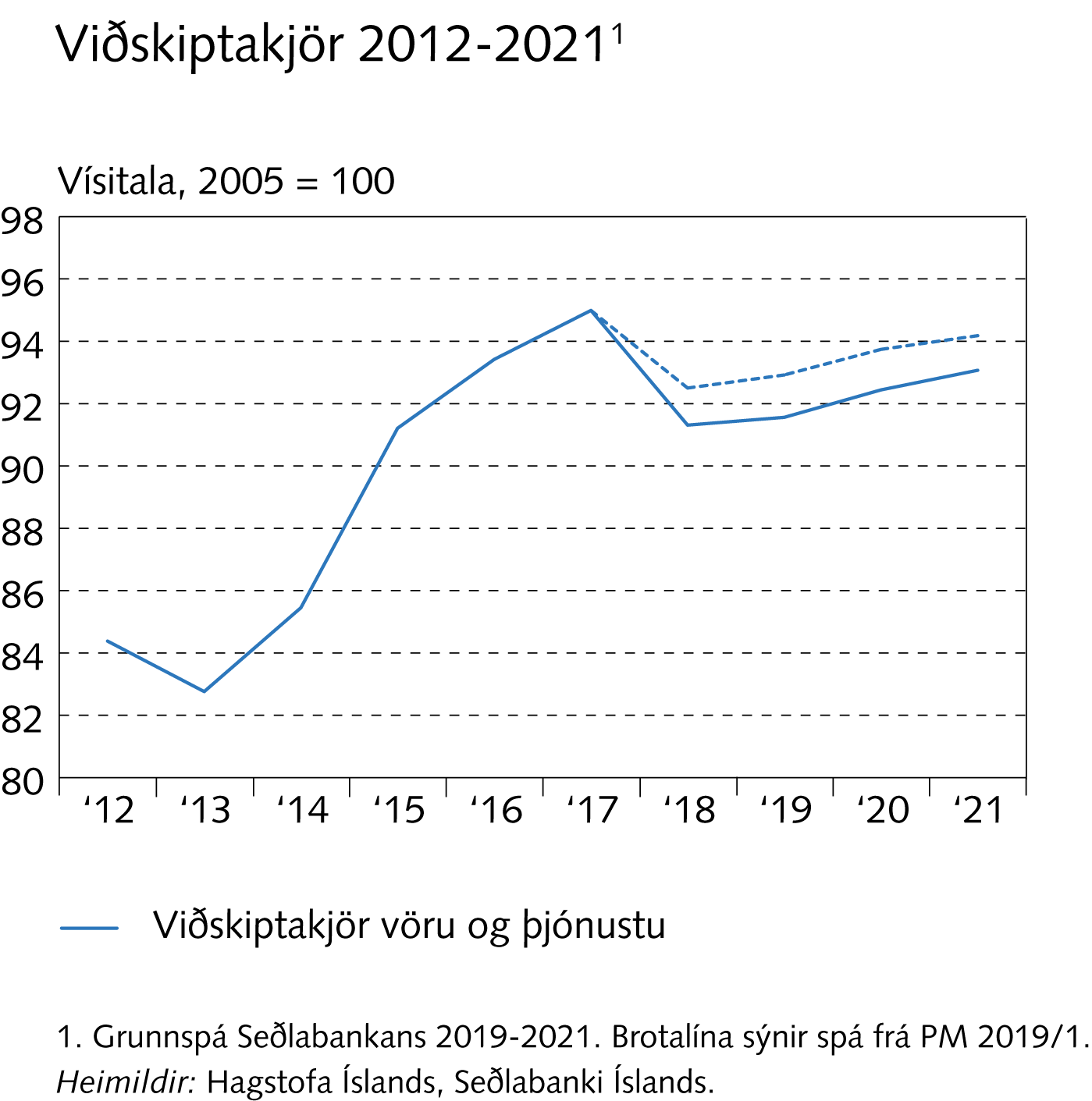 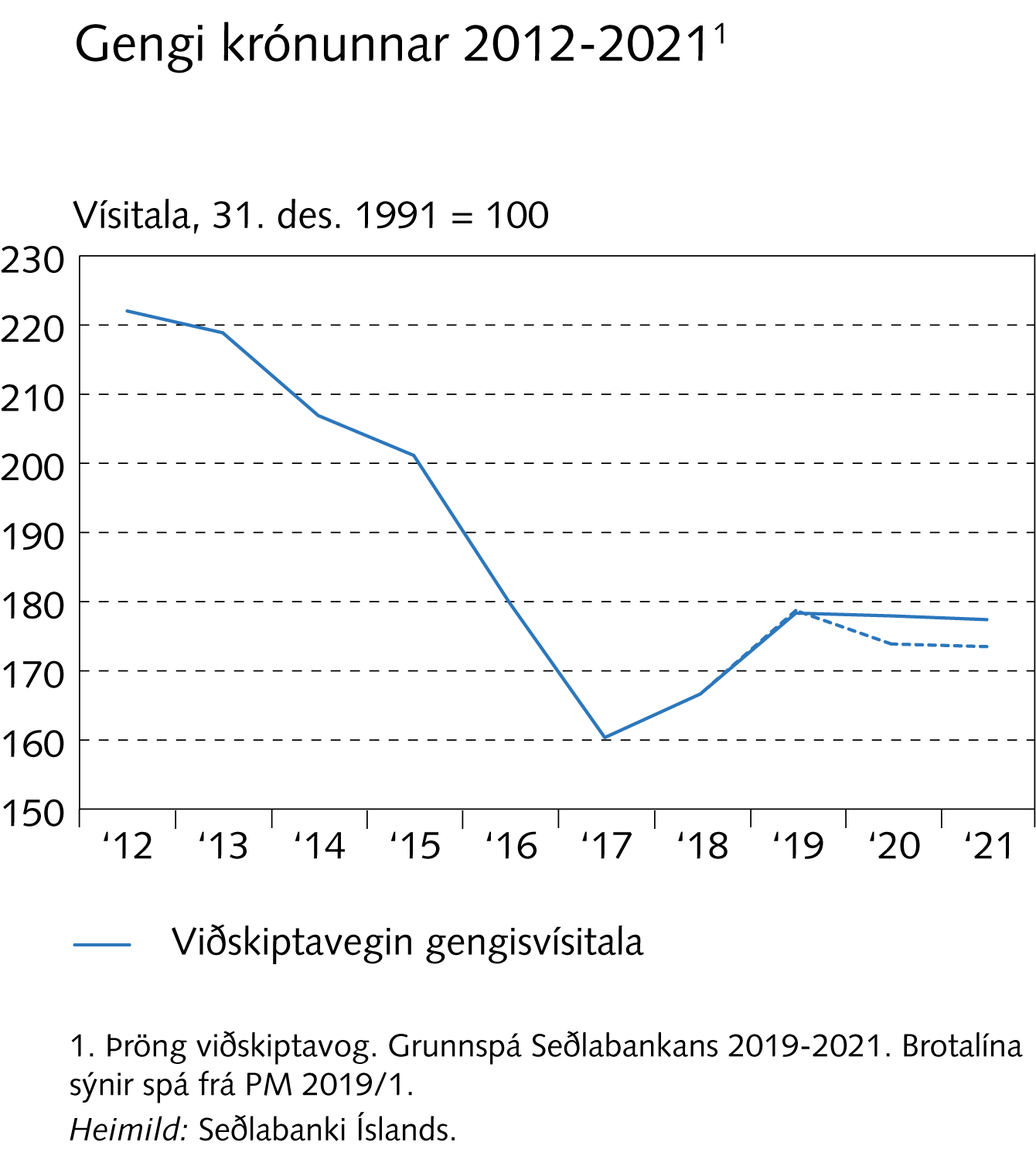 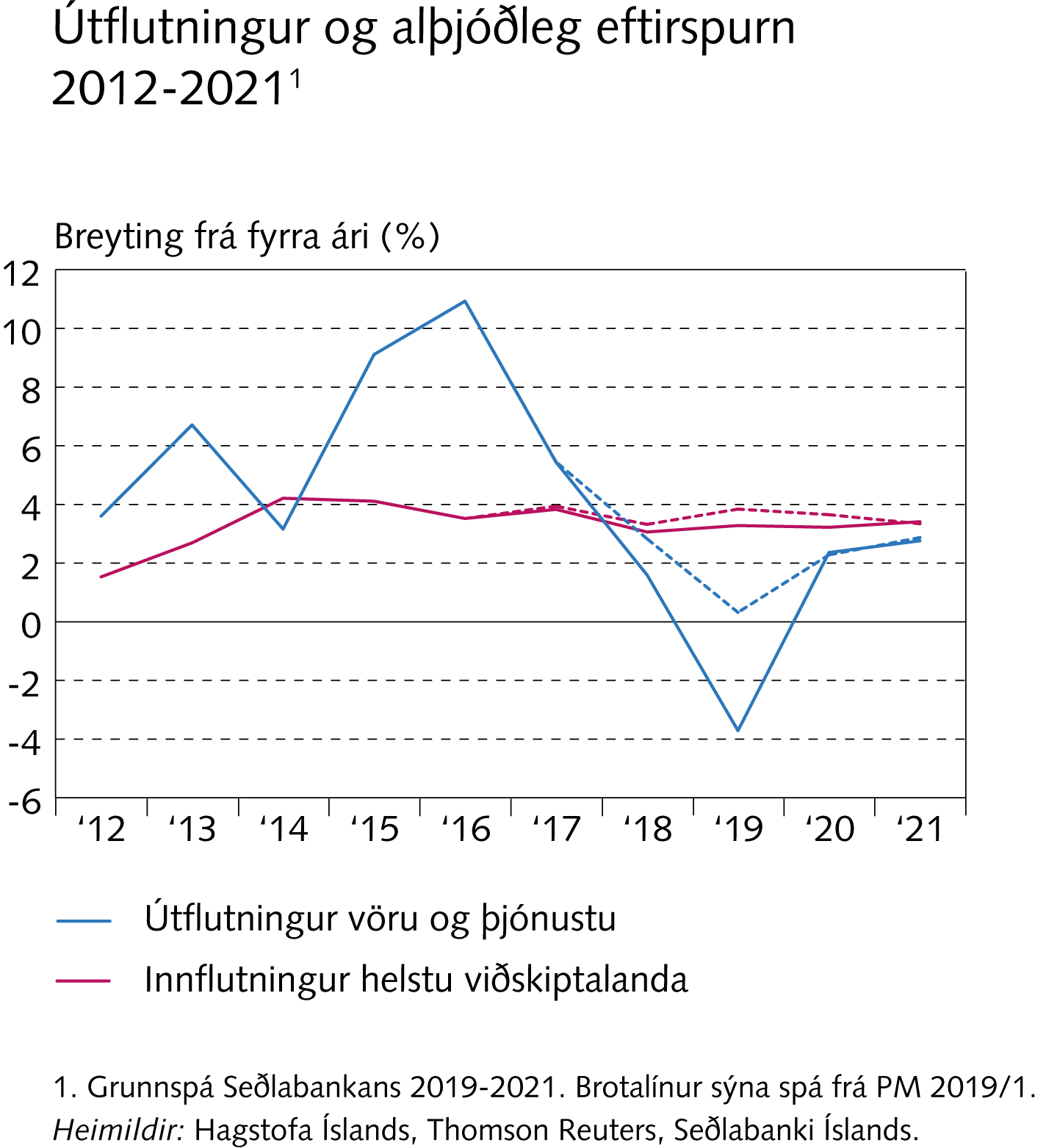 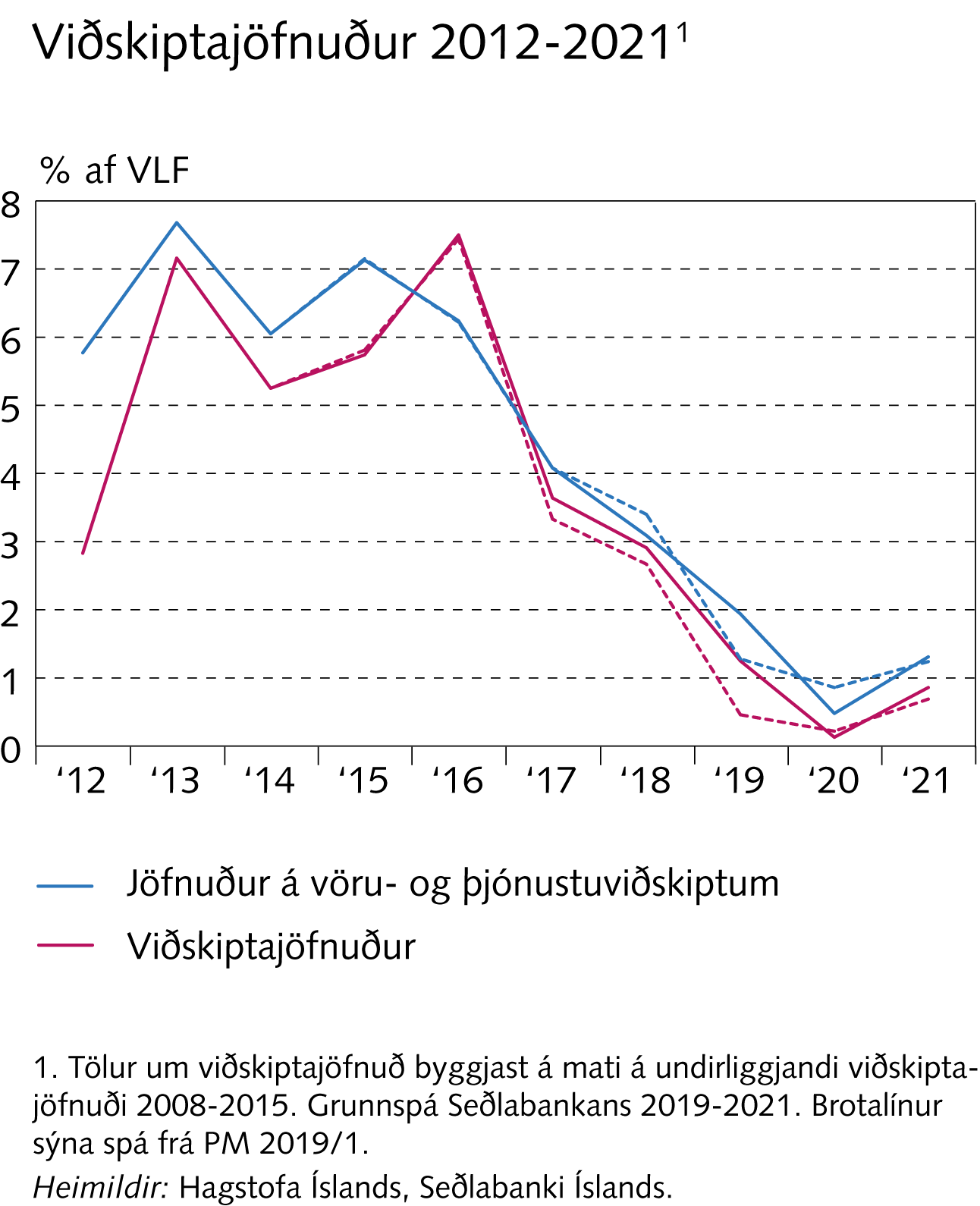 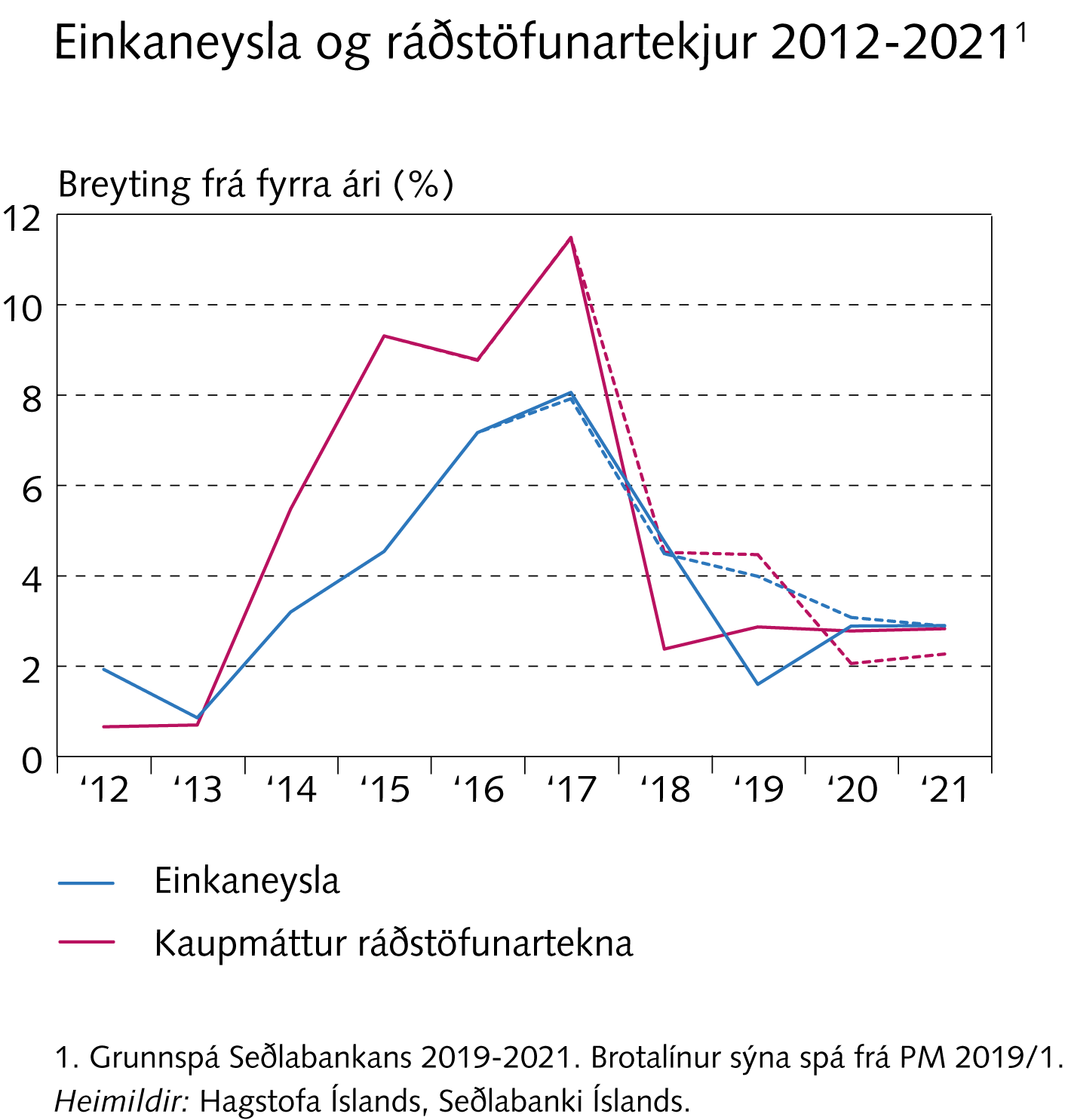 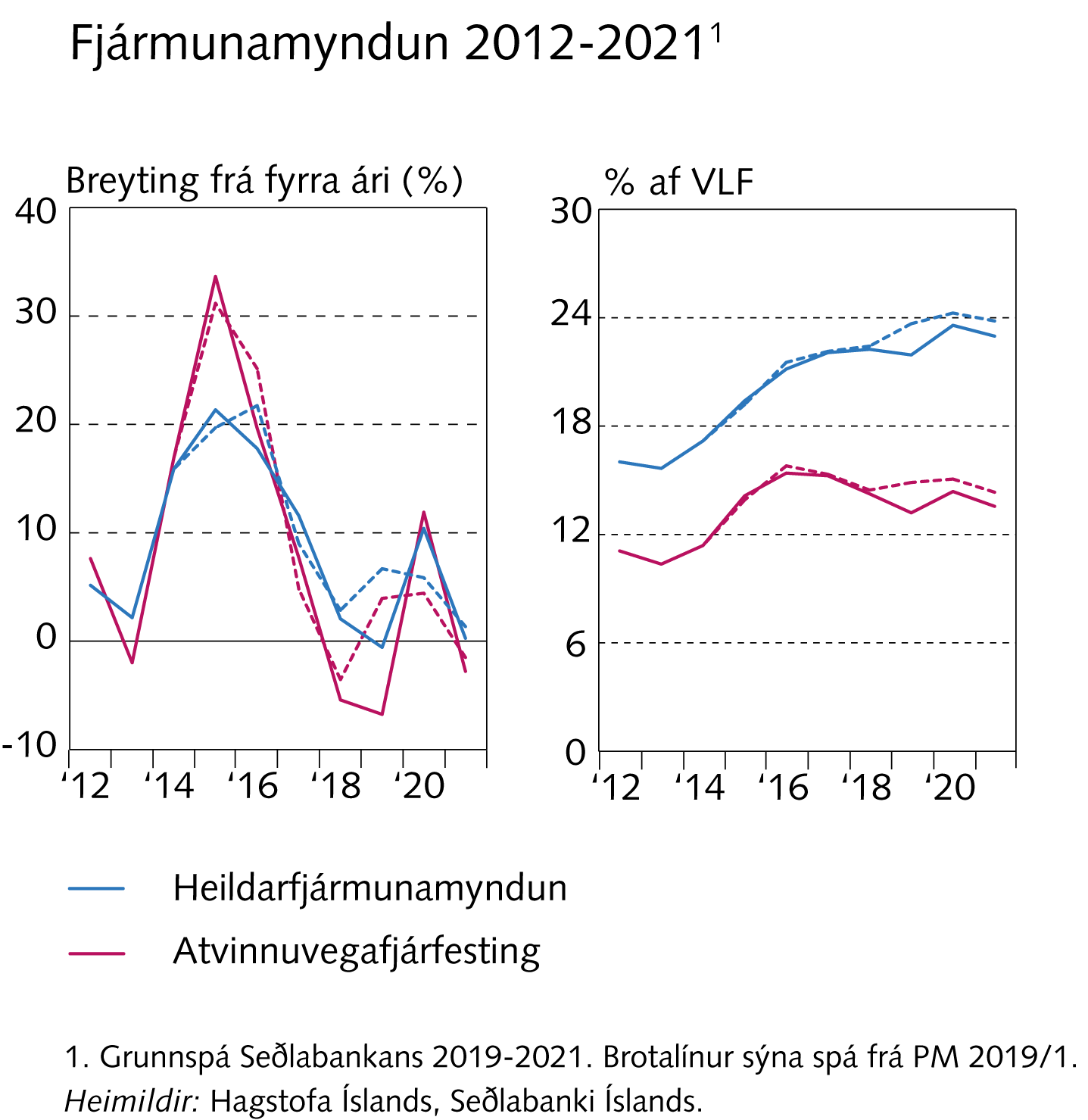 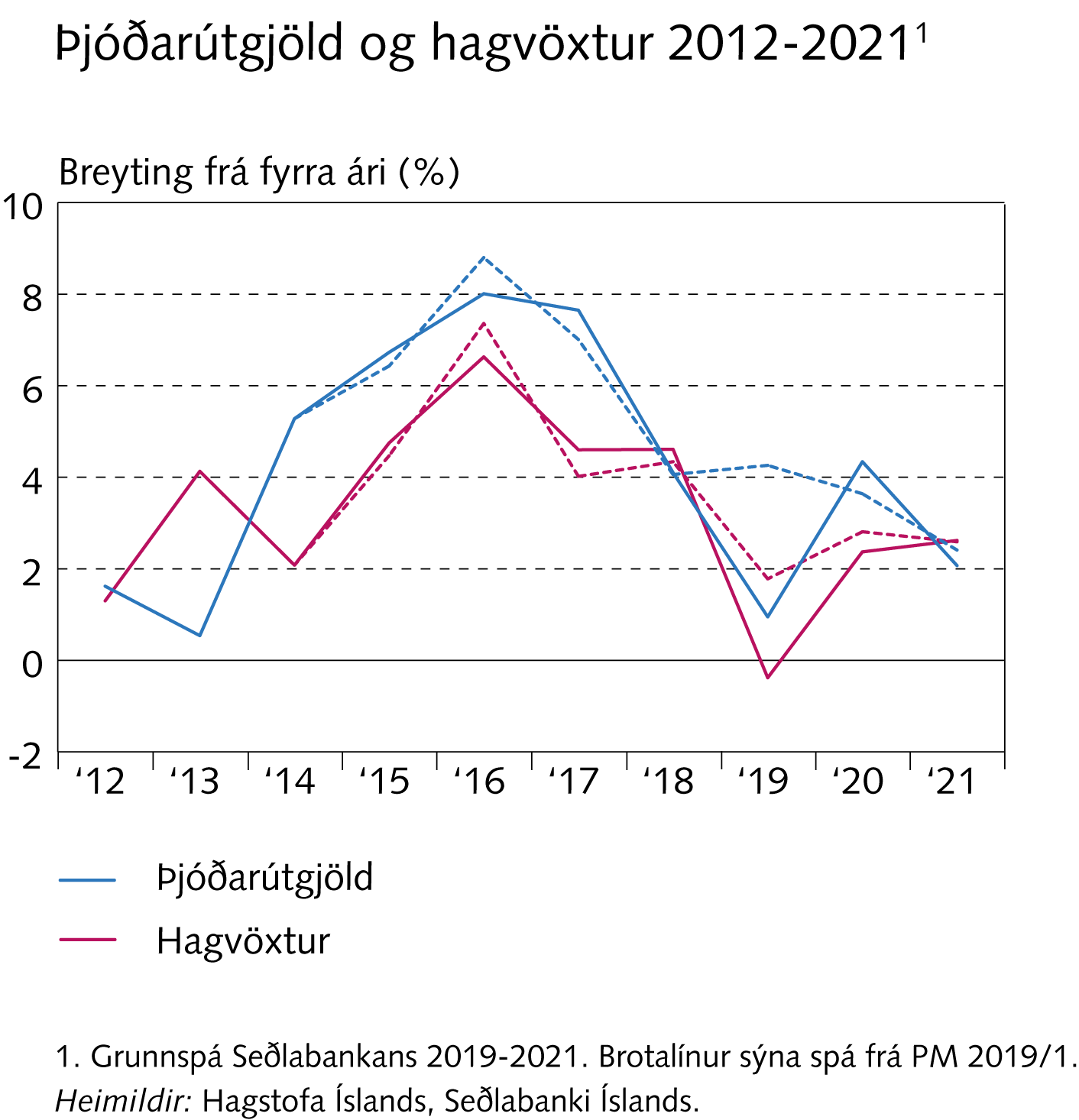 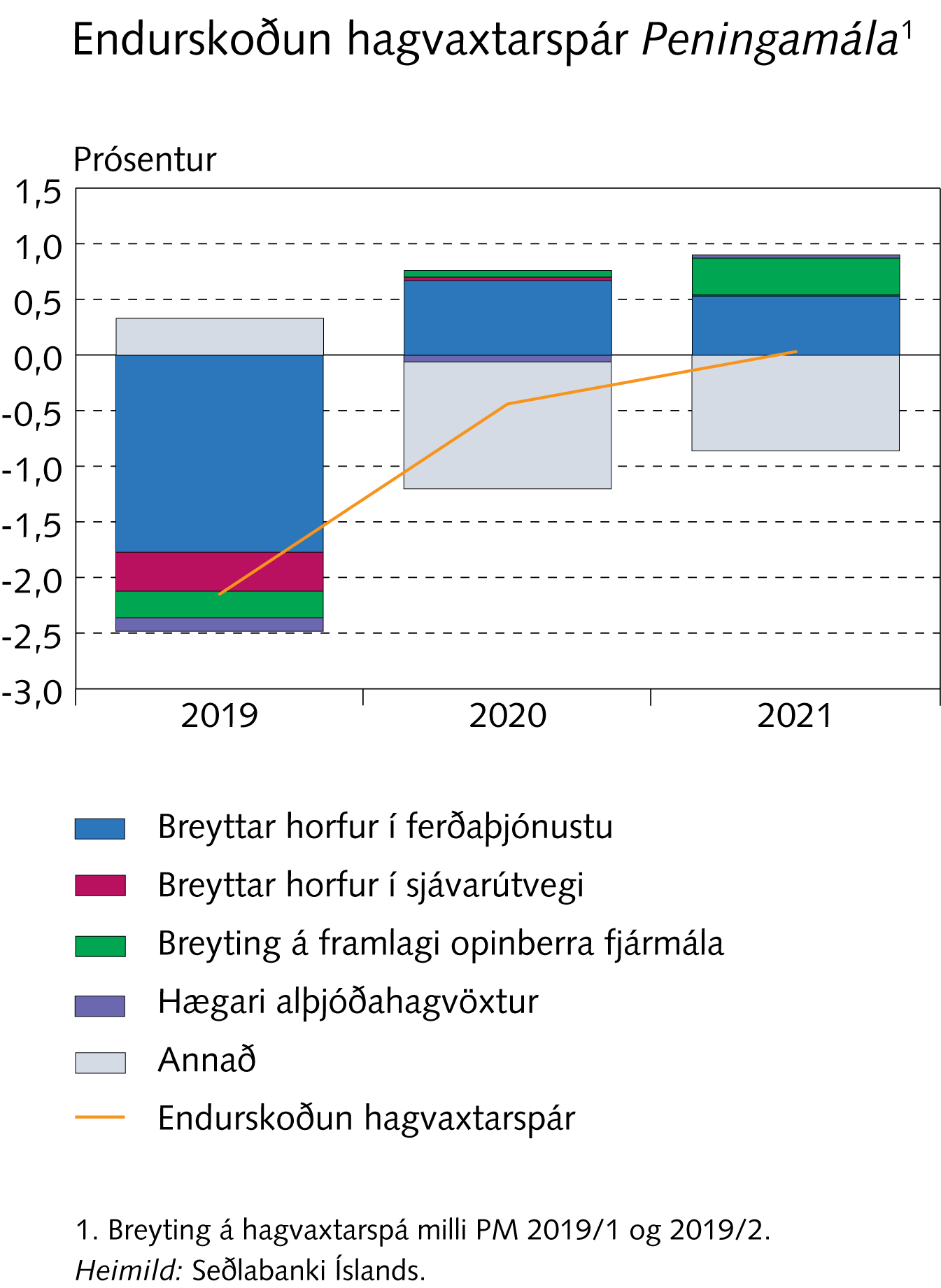 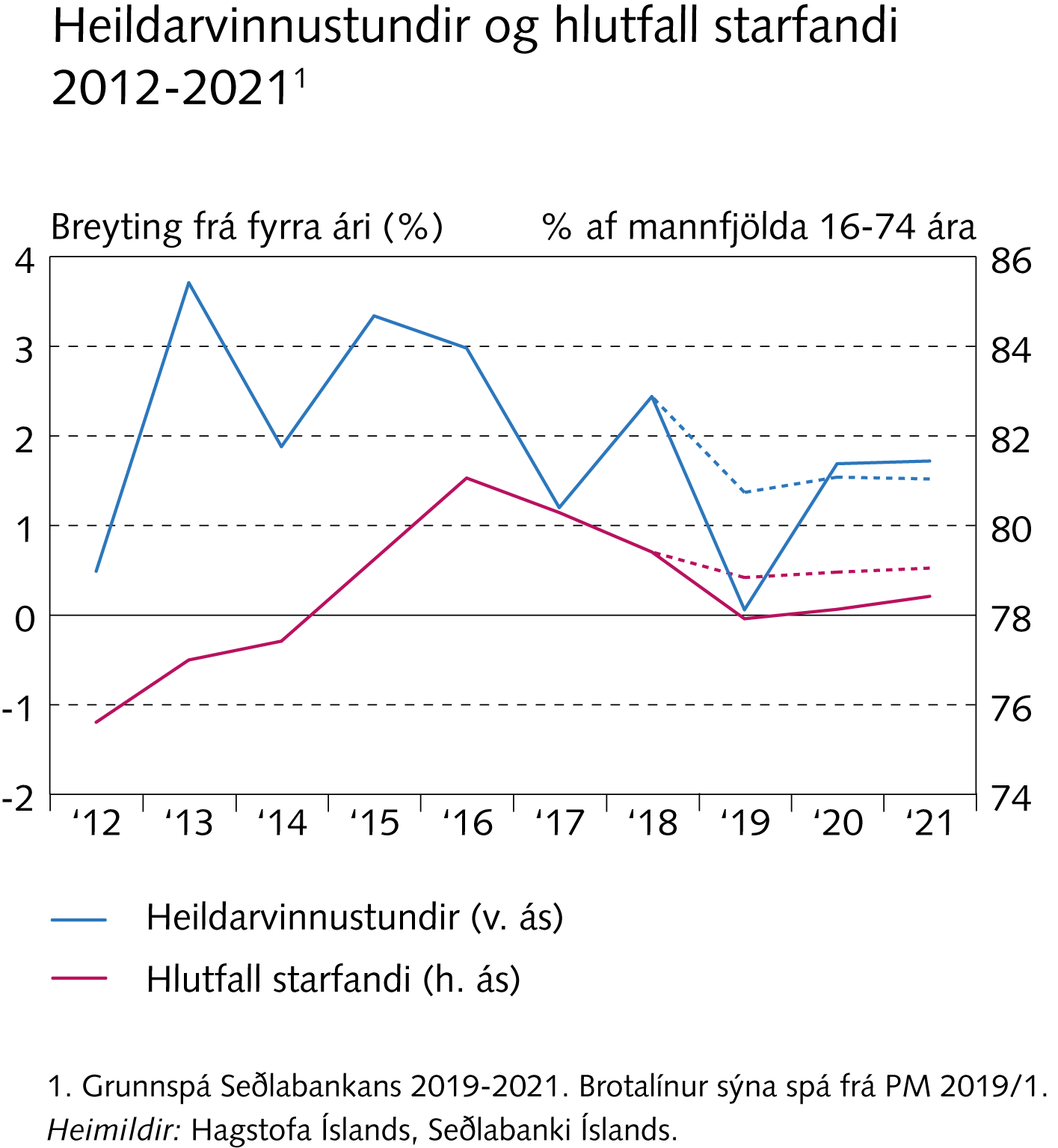 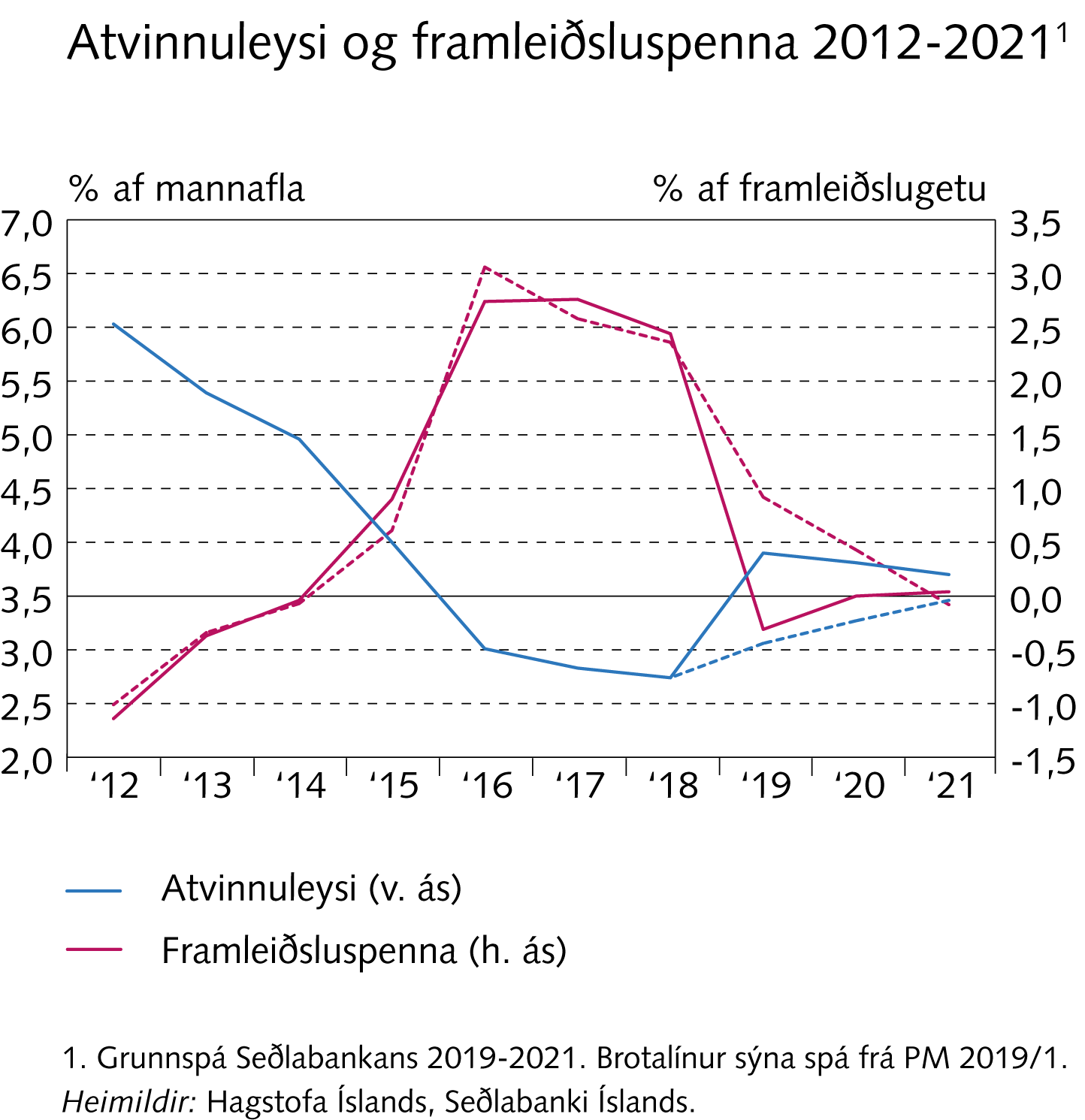 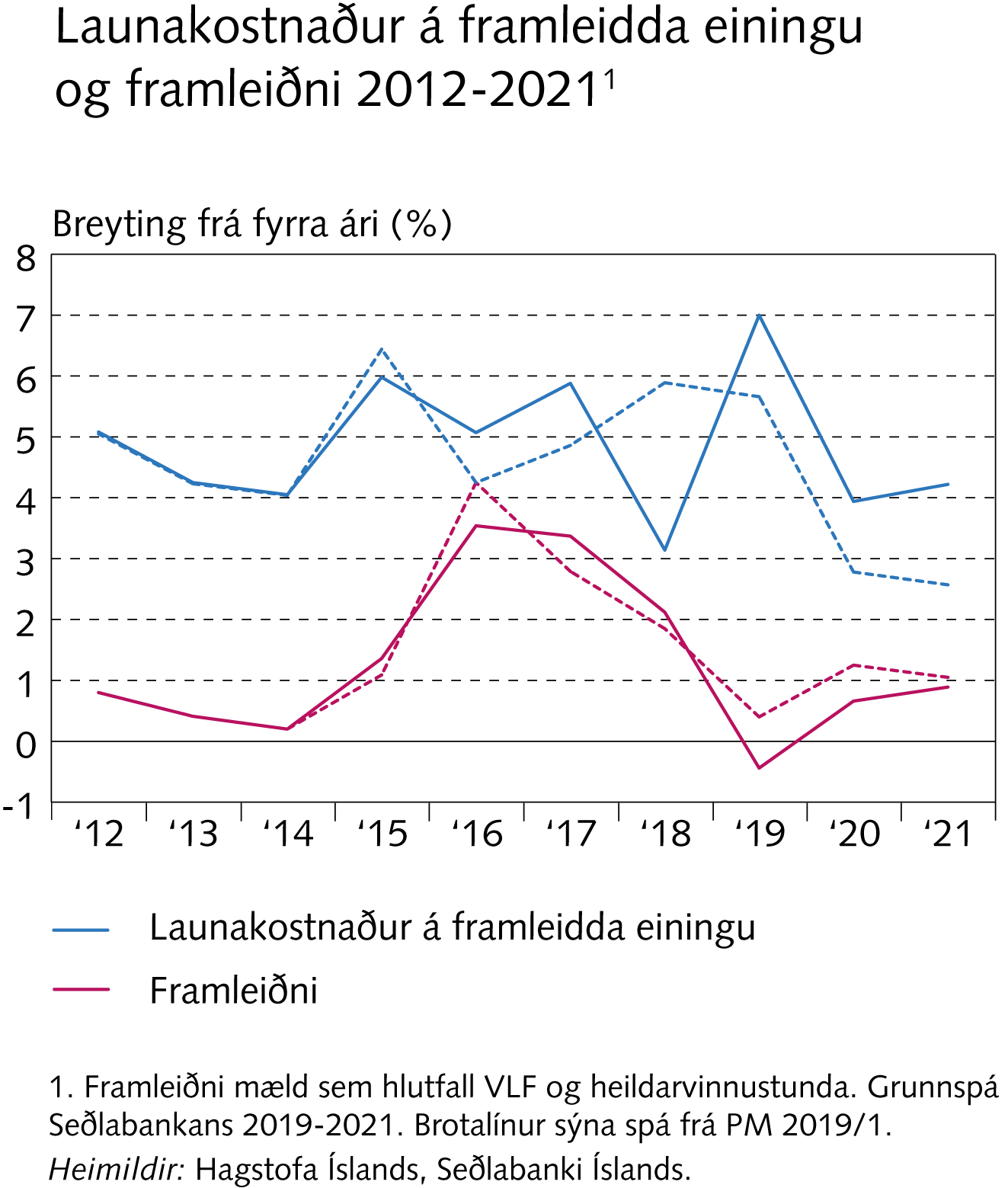 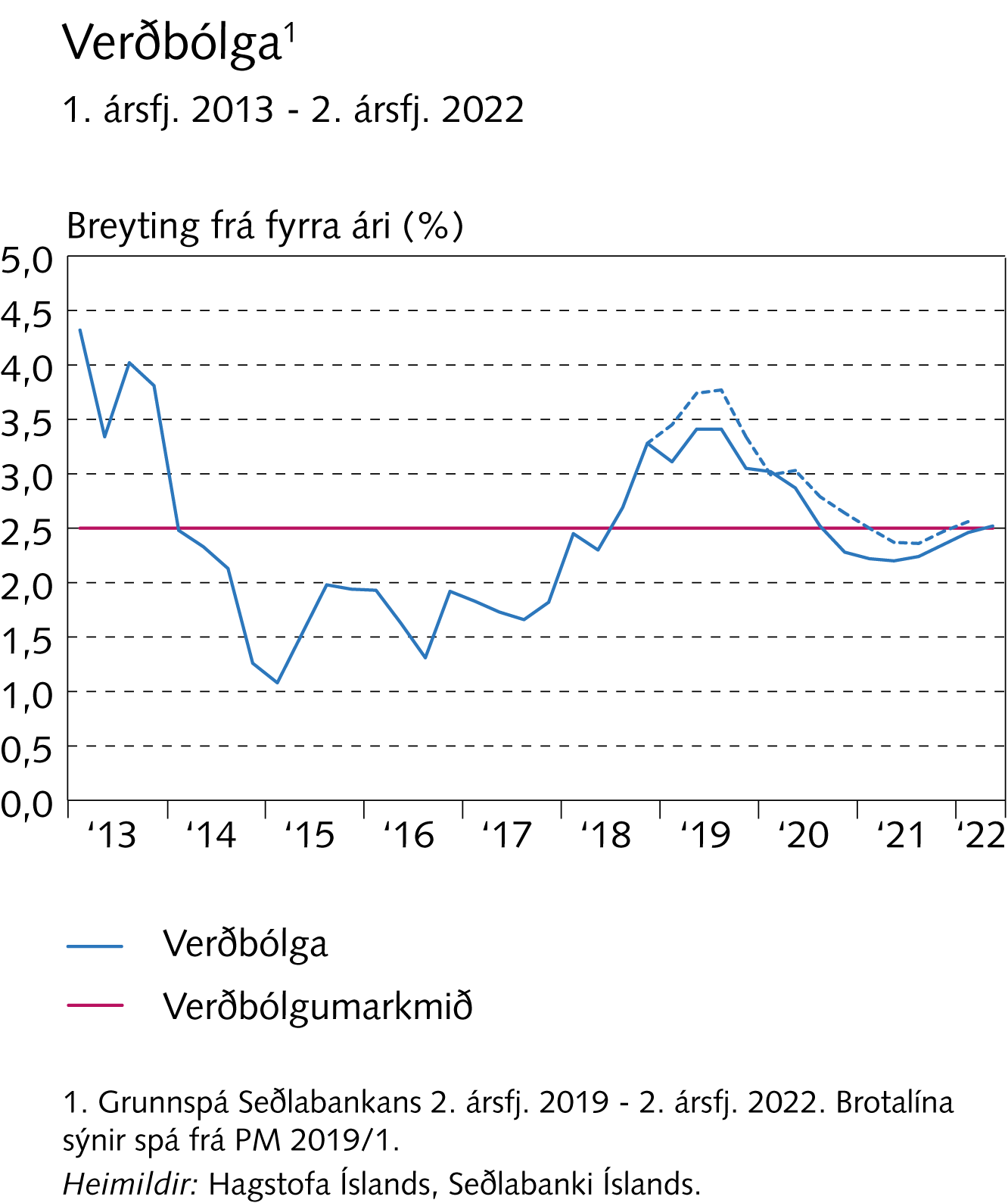 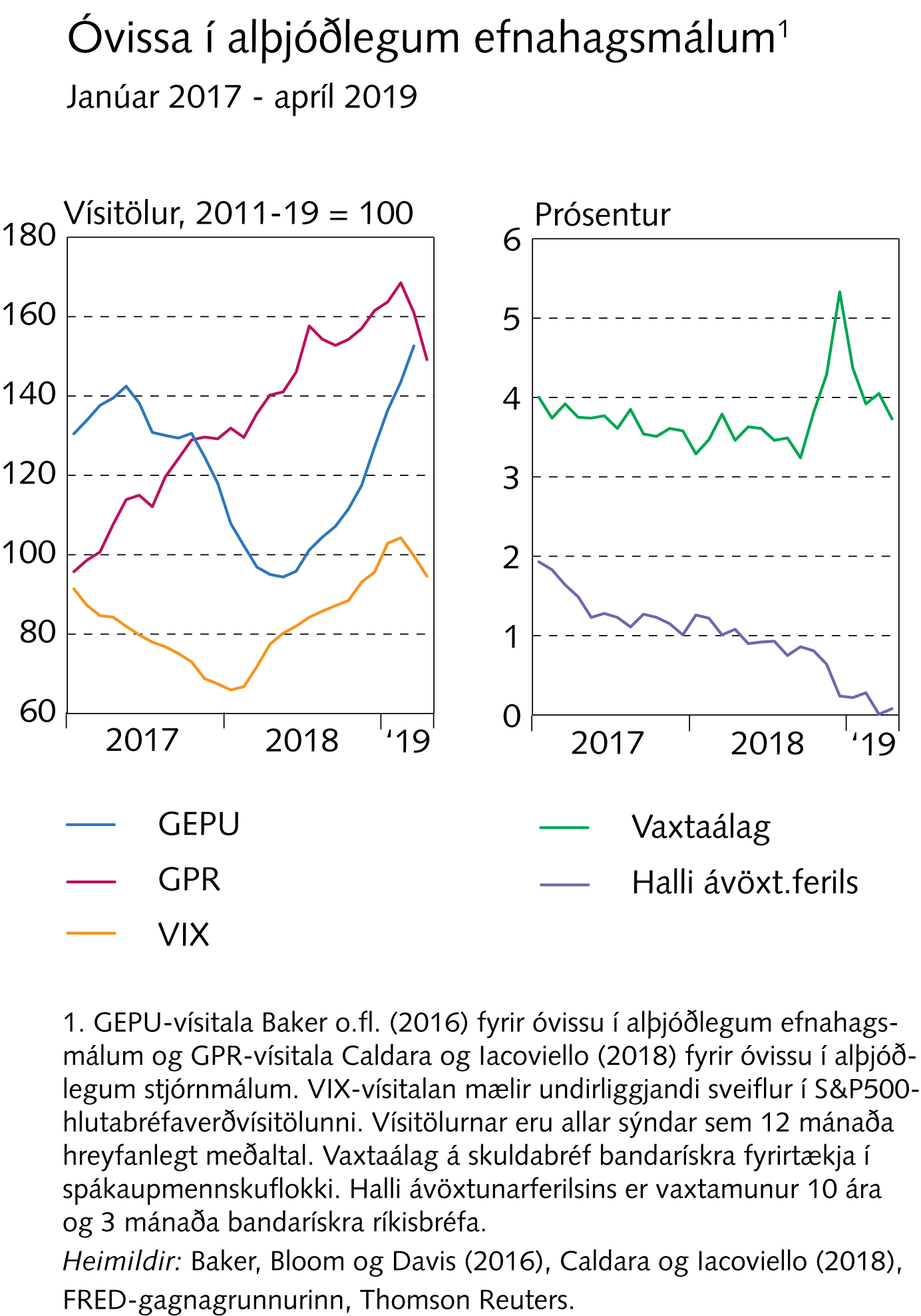 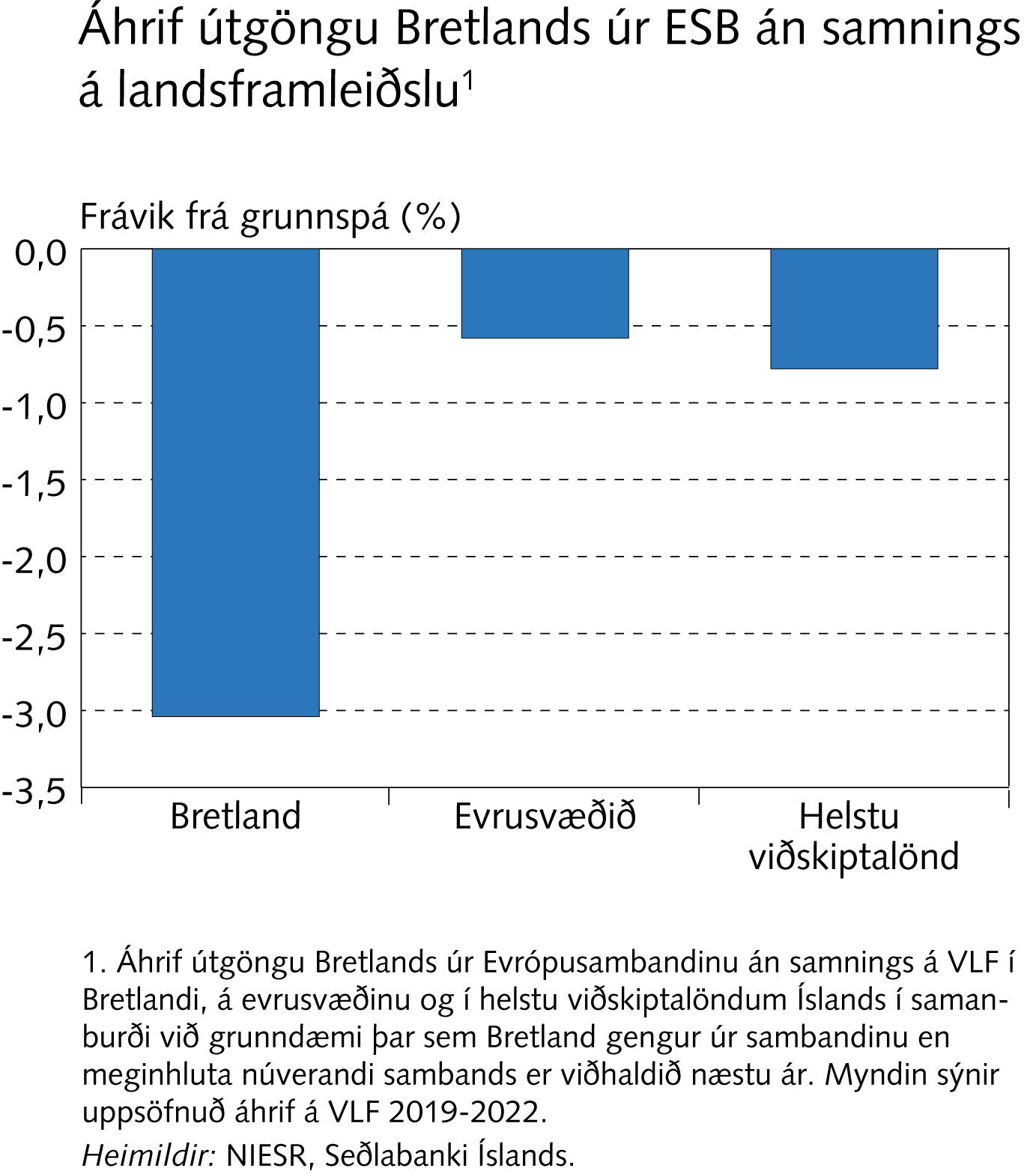 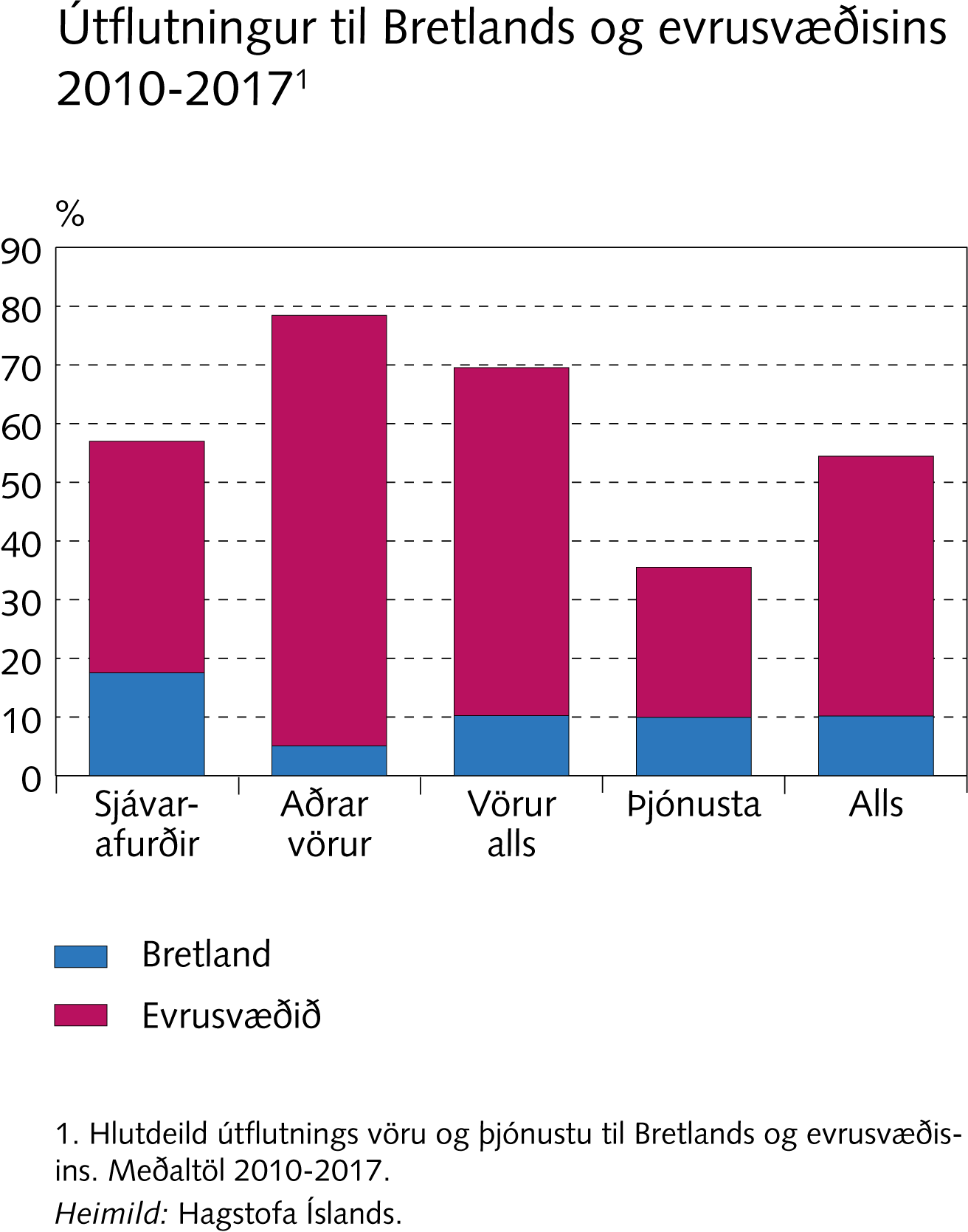 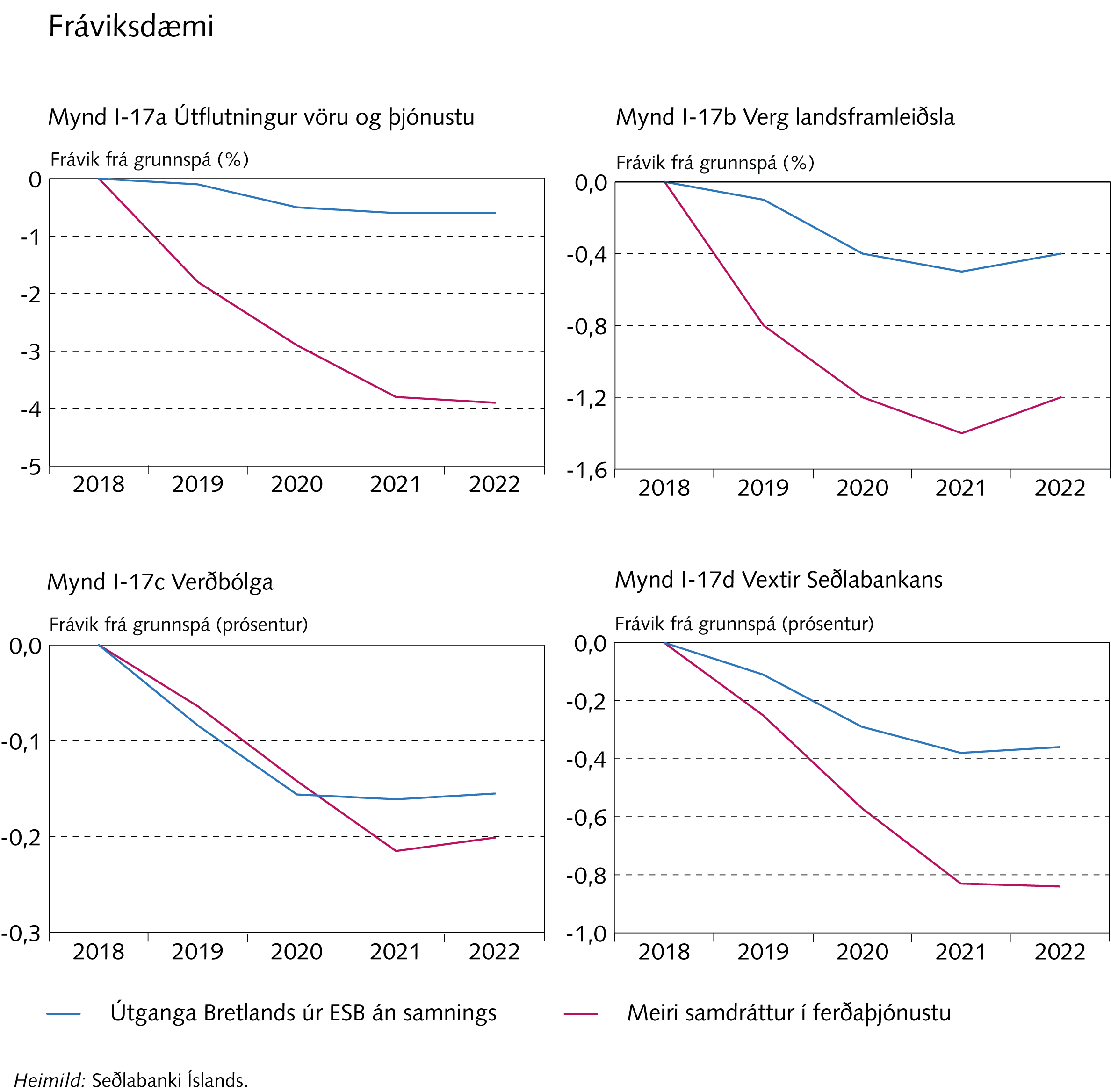 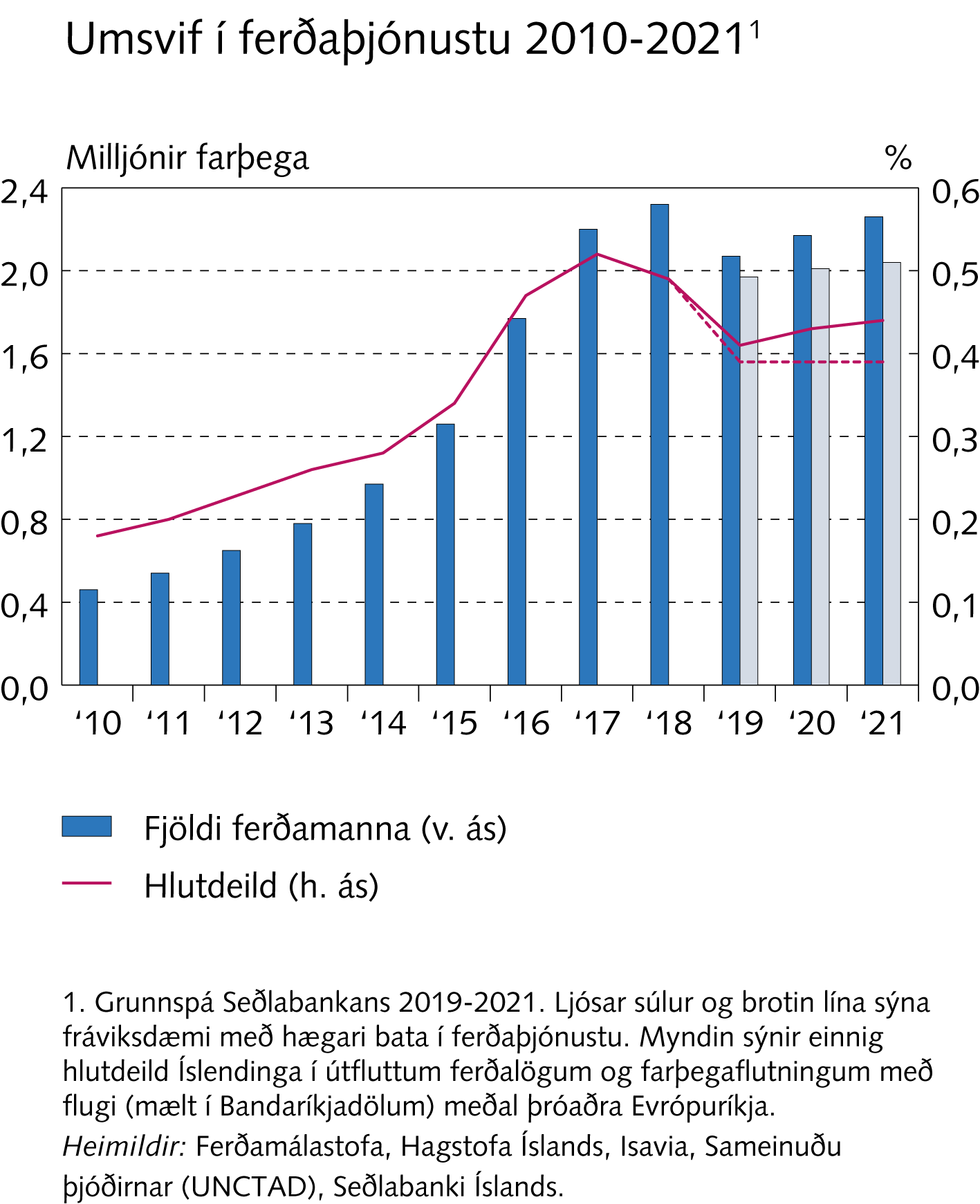 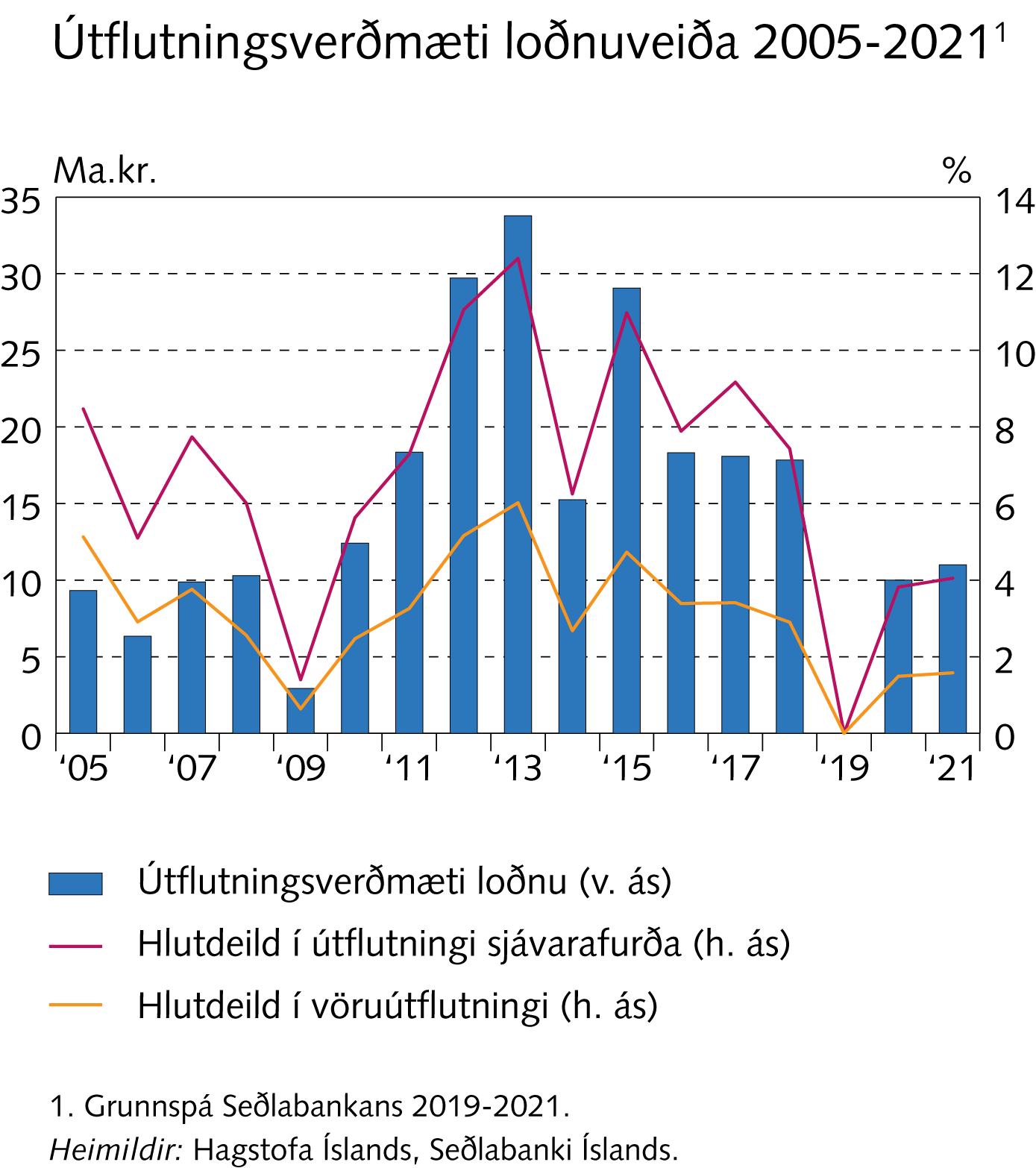 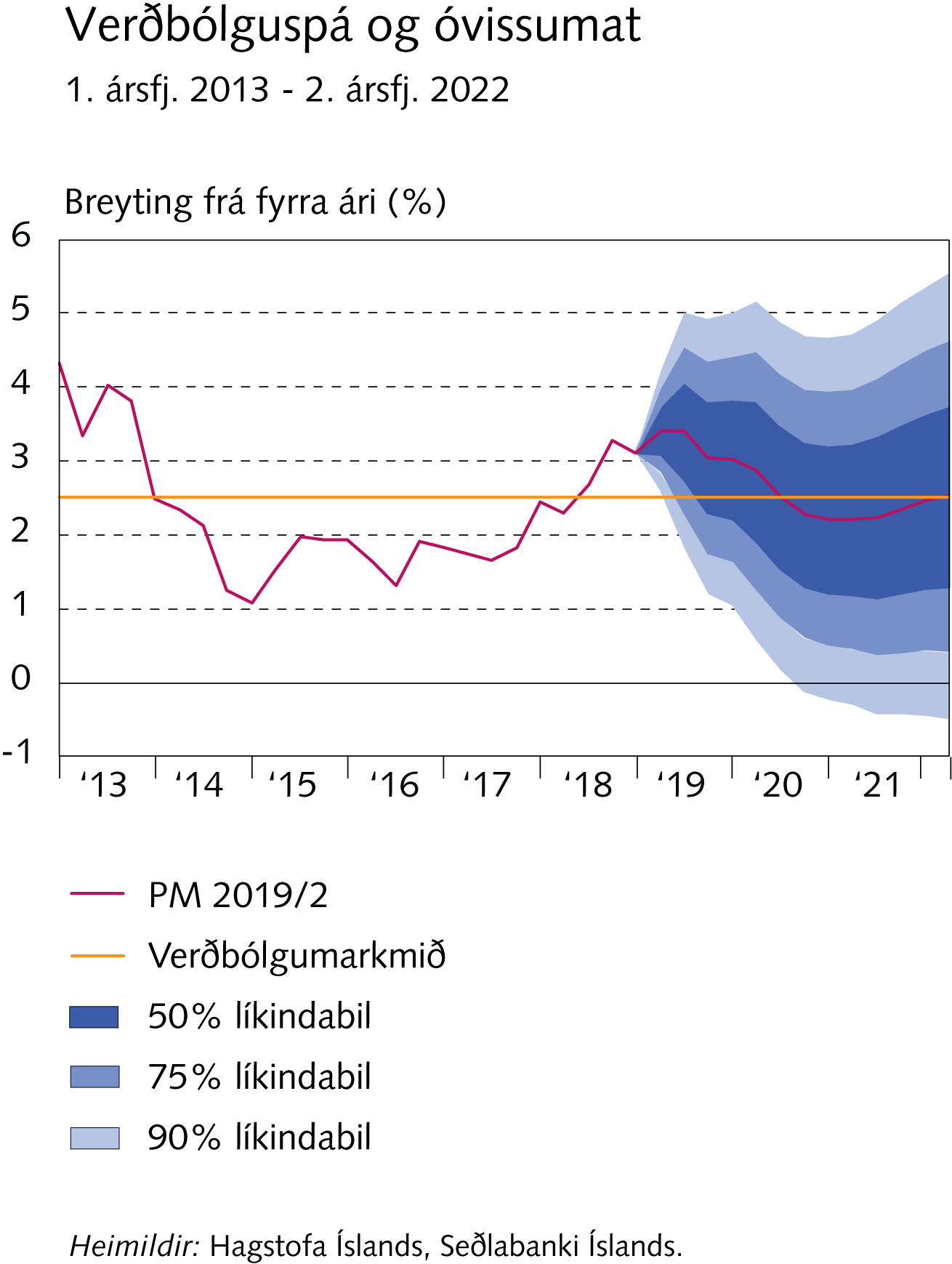 Kafli II
Alþjóðleg efnahagsmál og viðskiptakjör
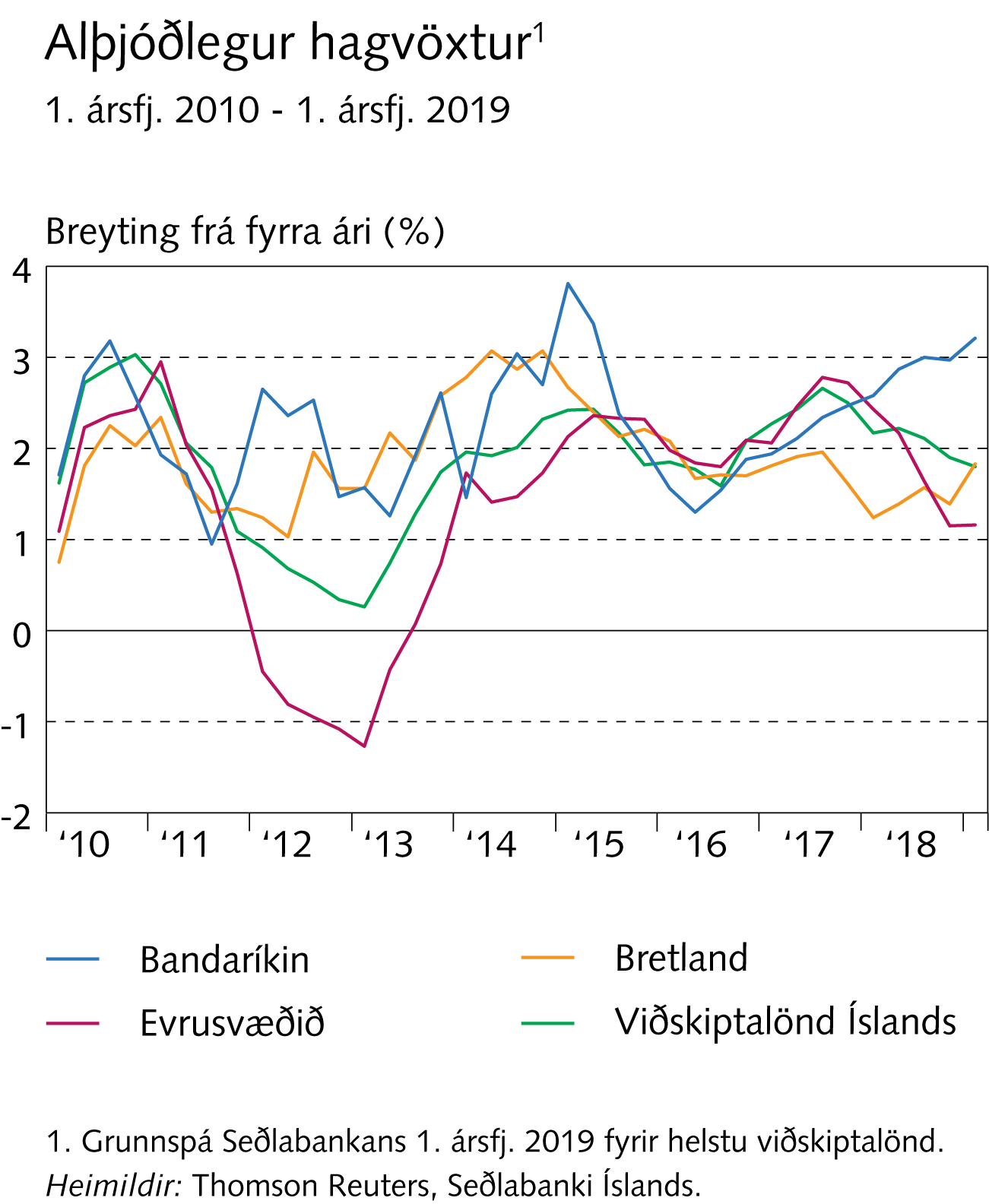 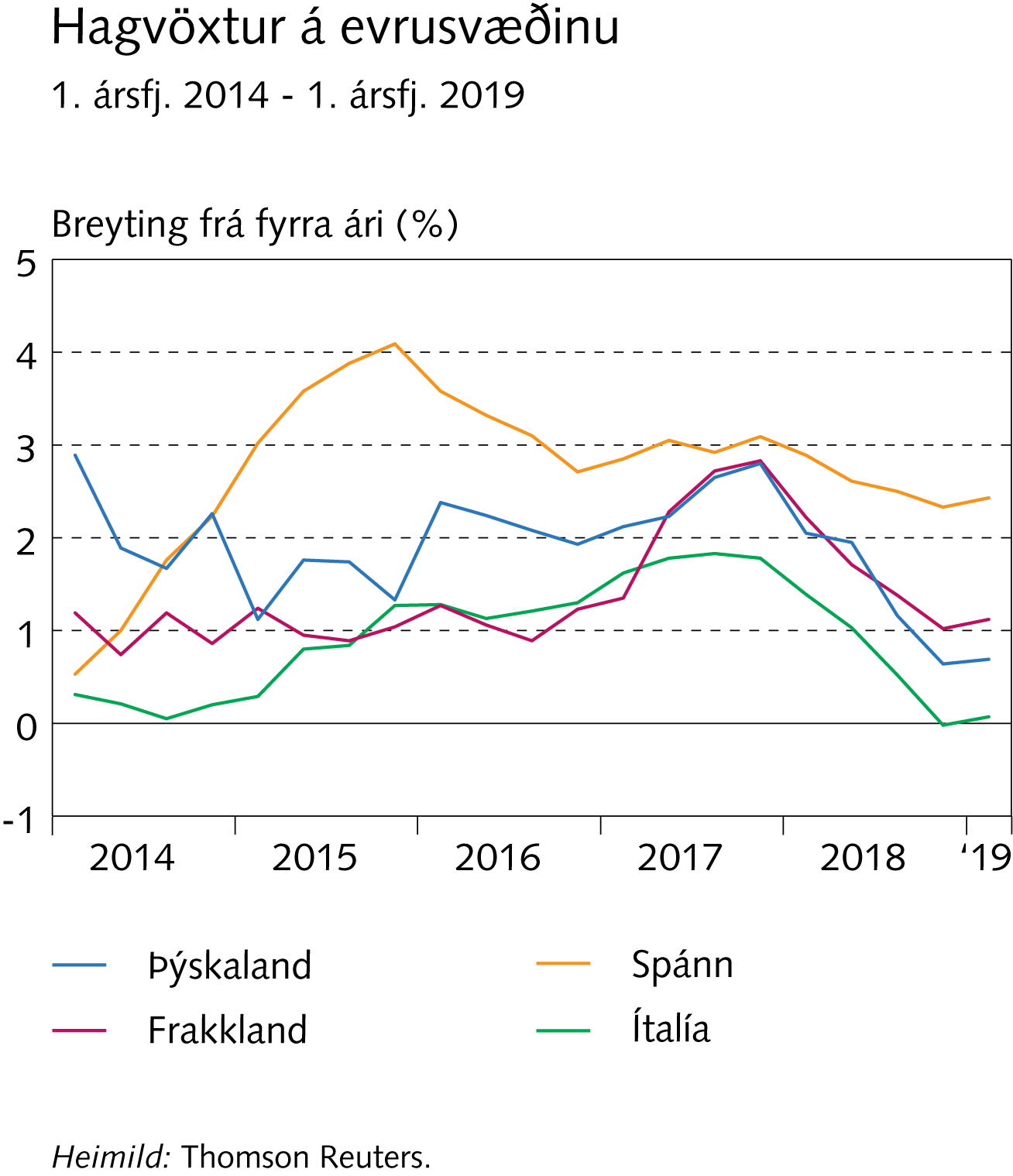 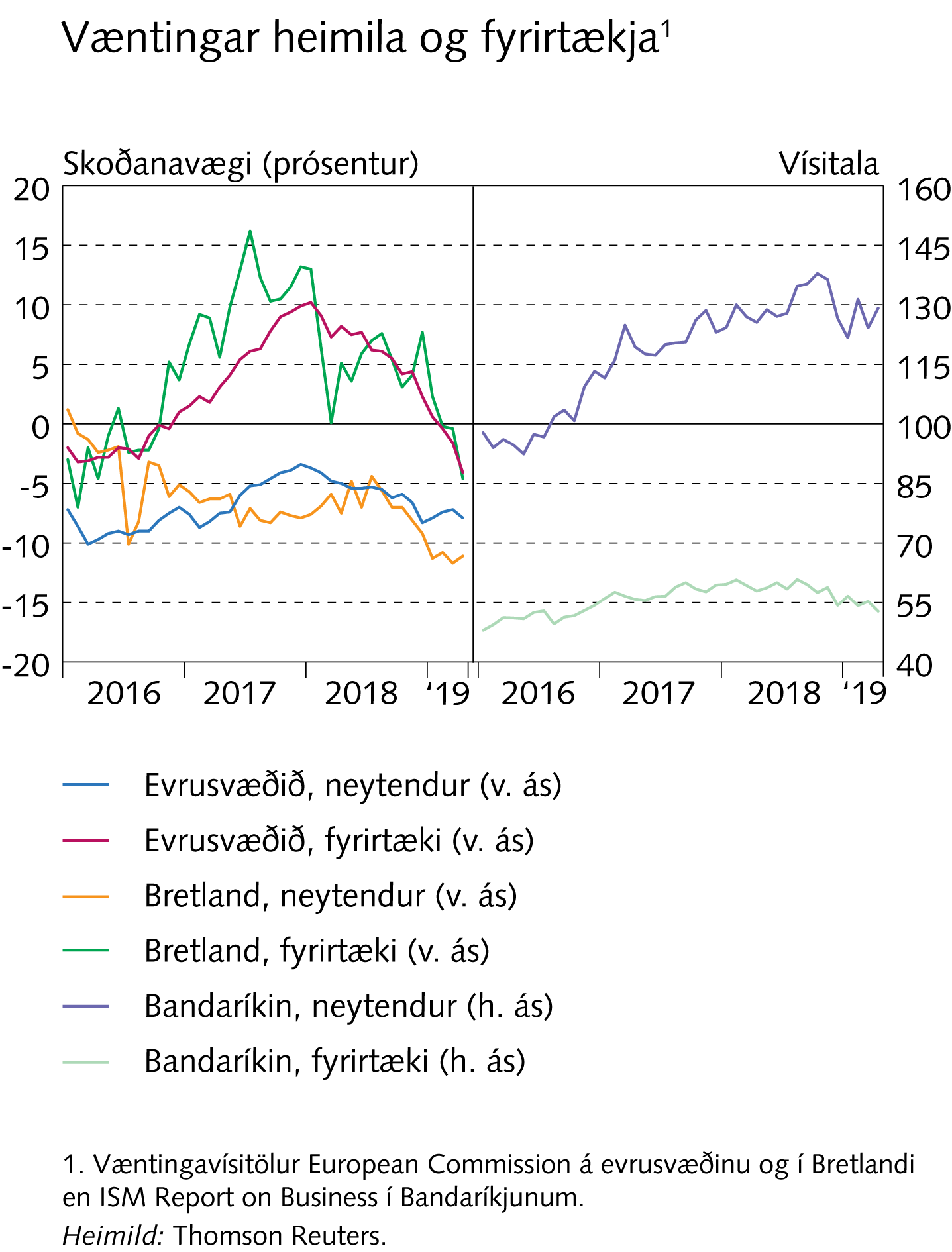 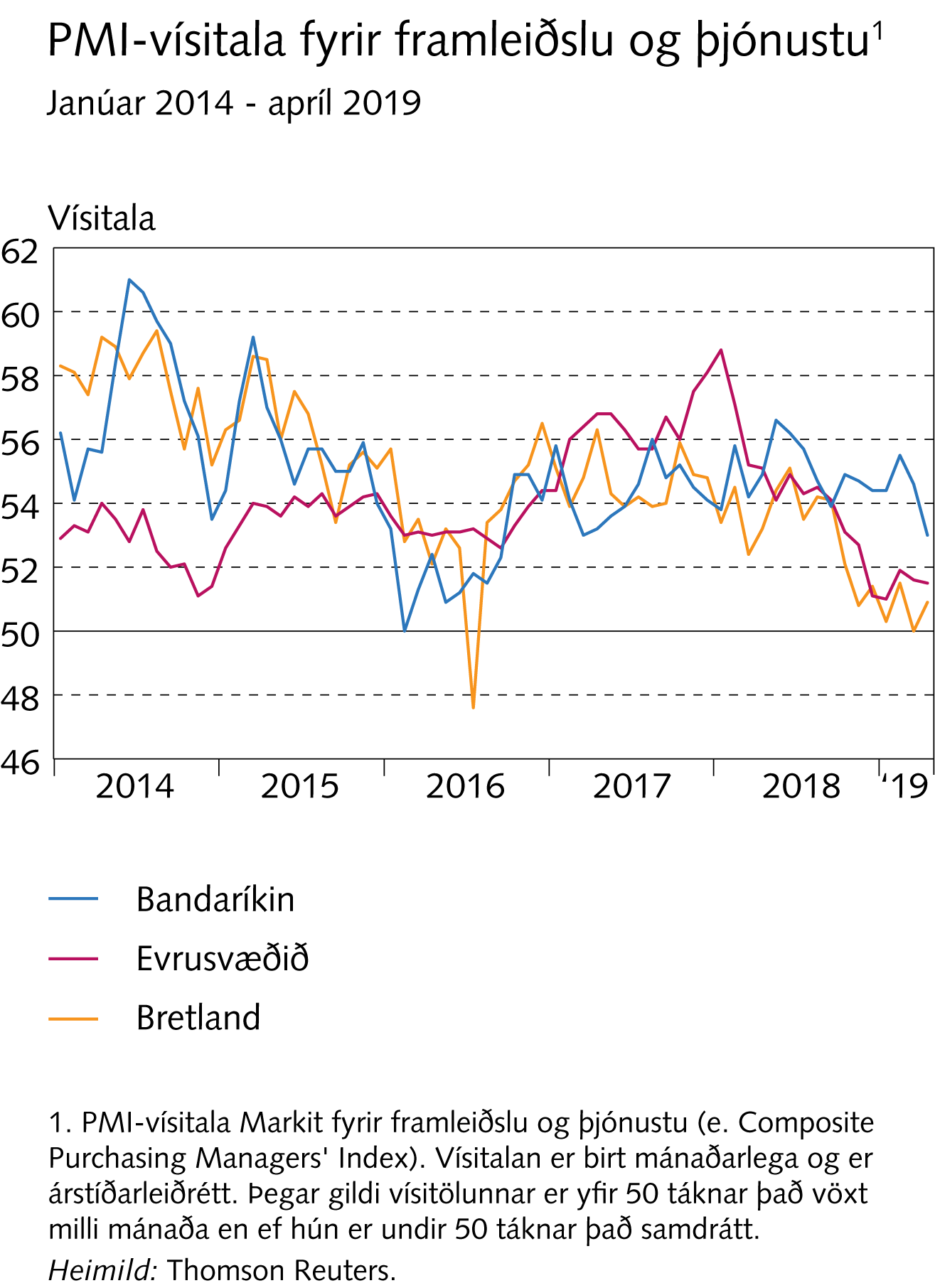 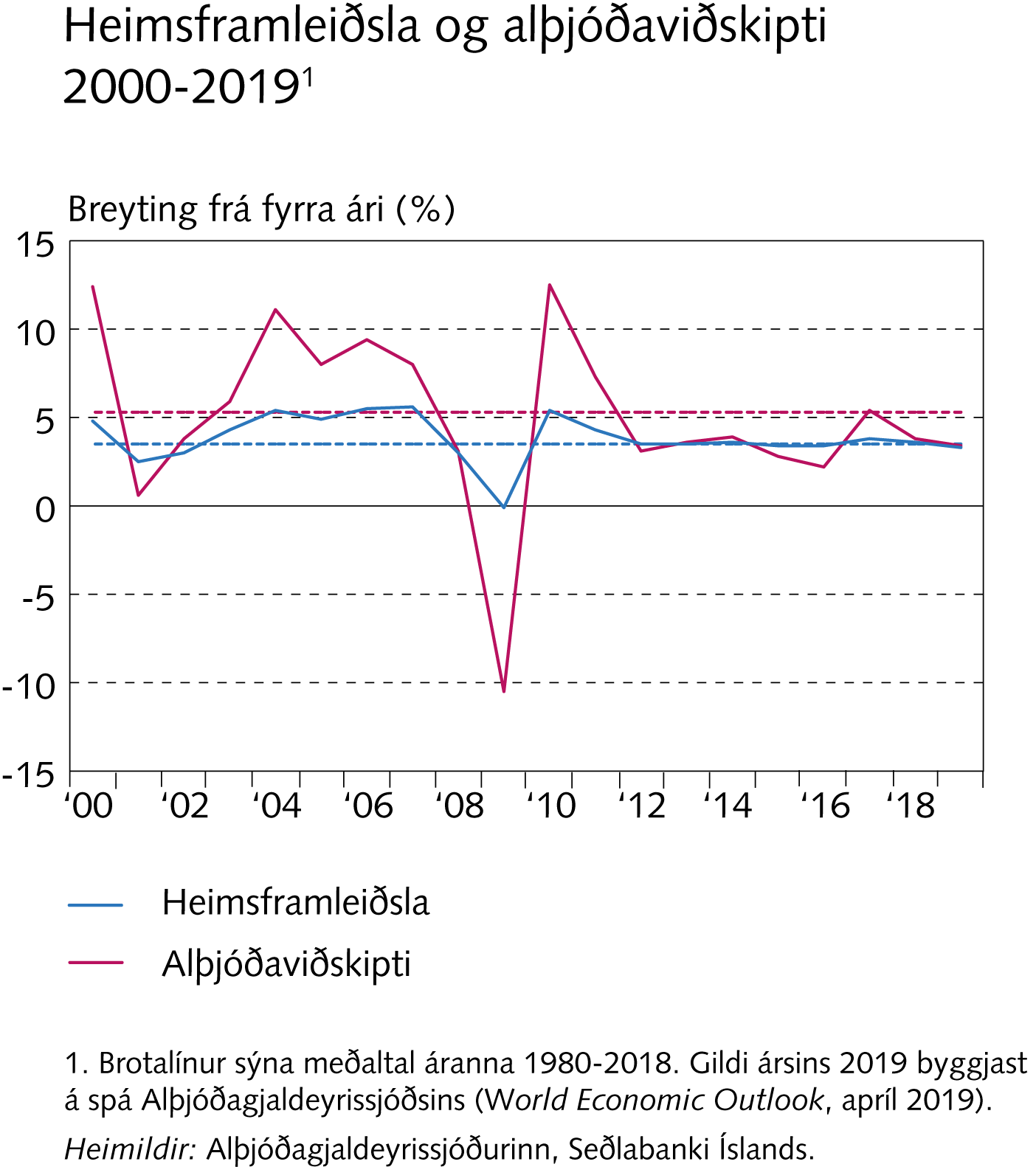 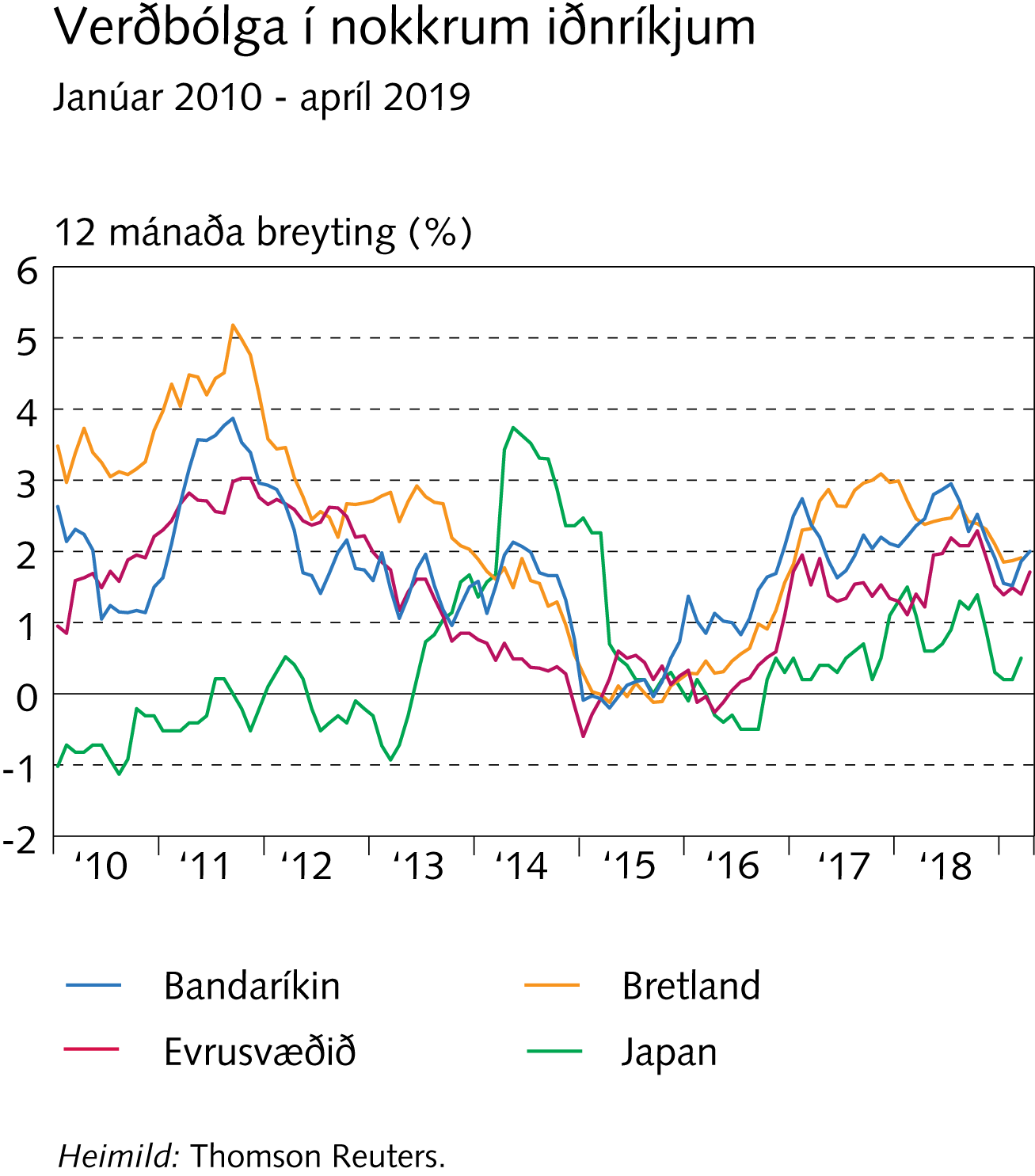 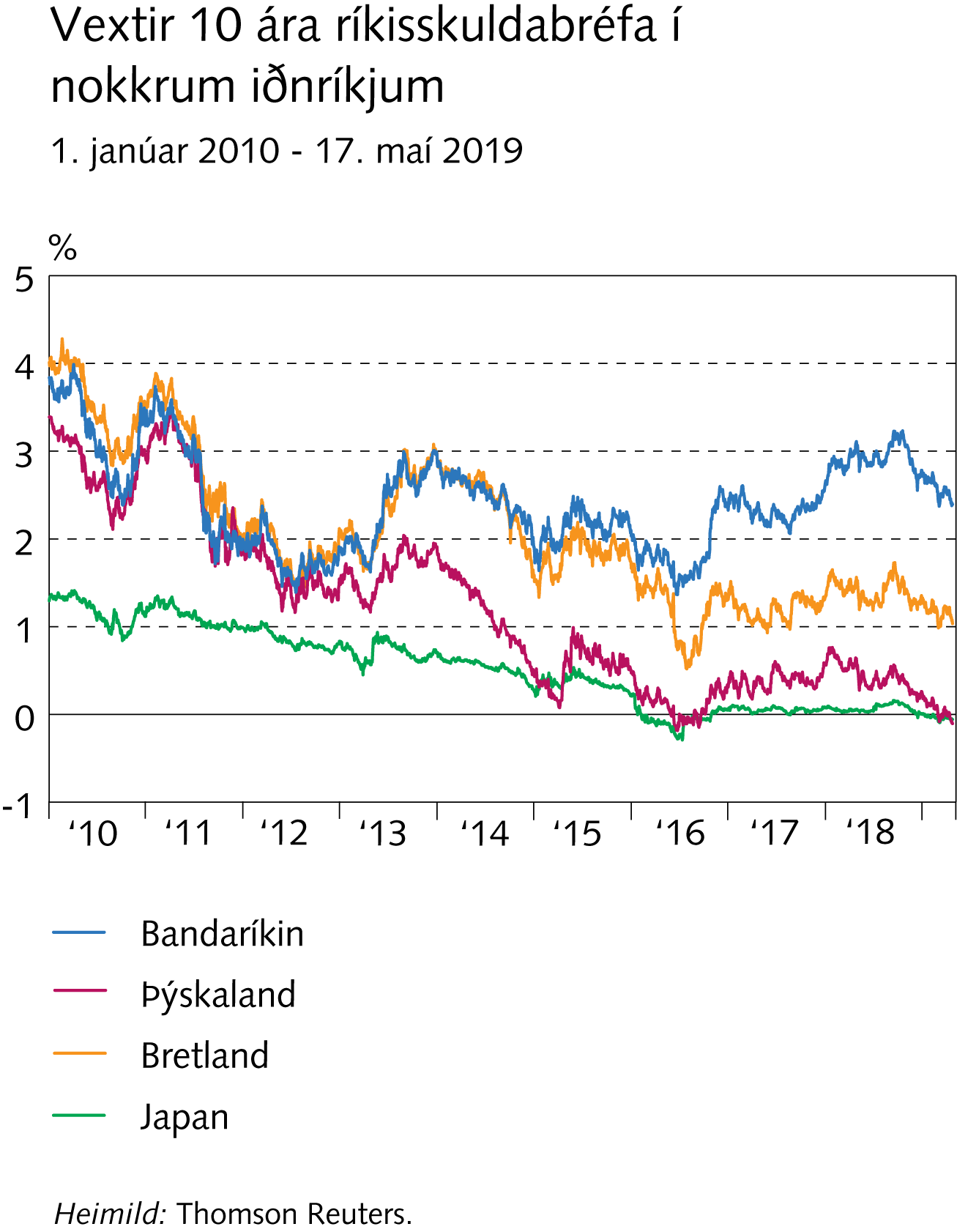 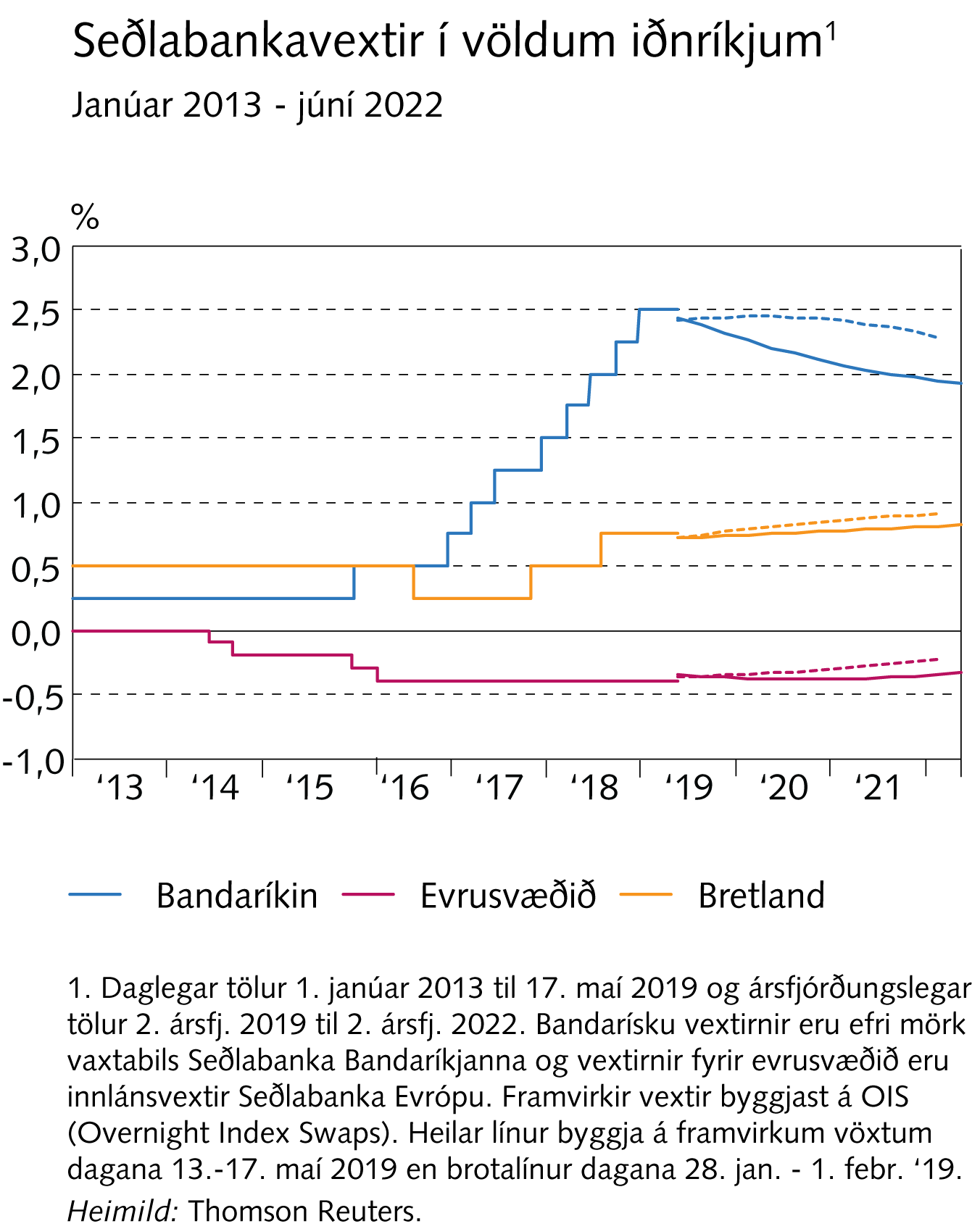 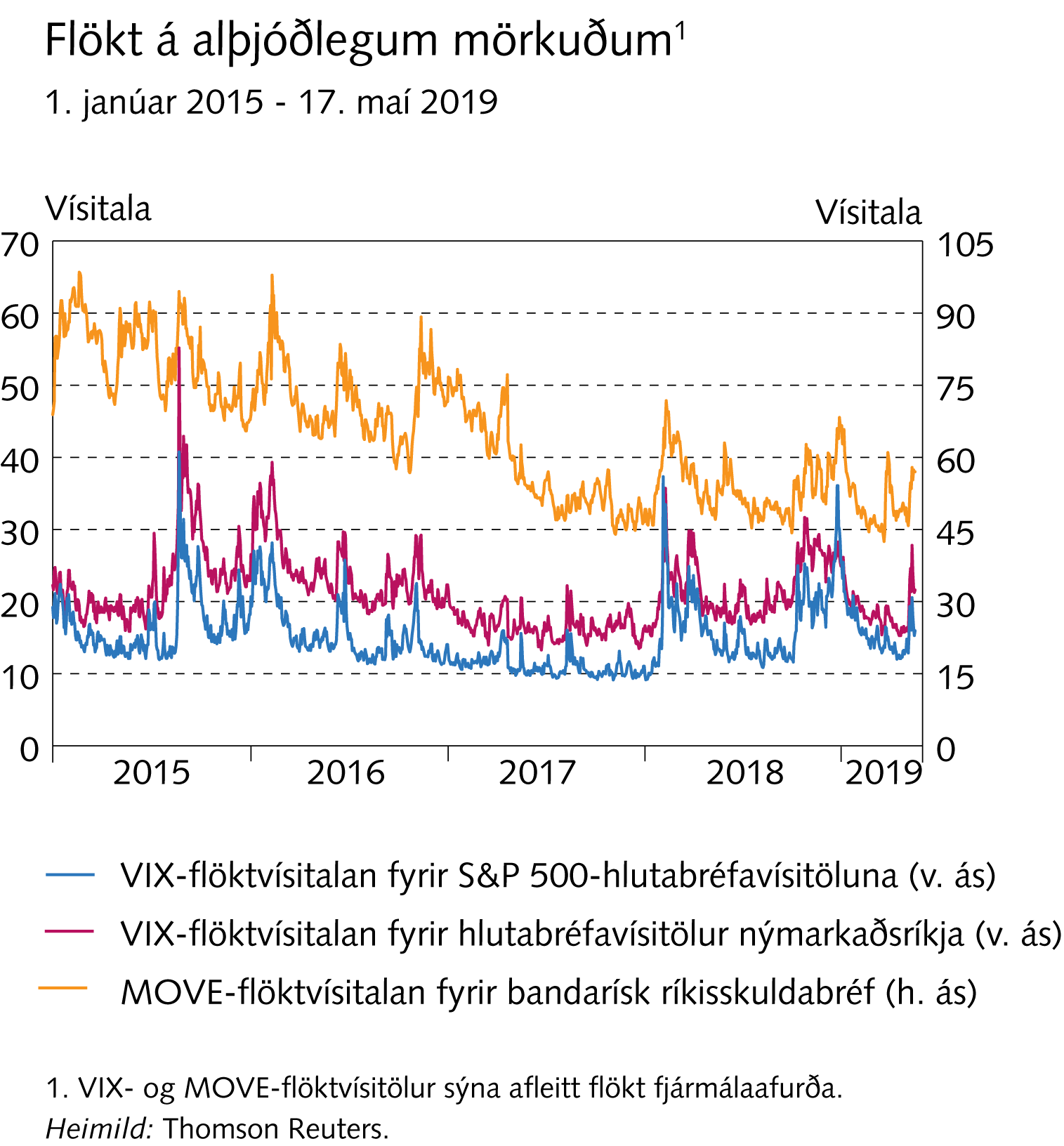 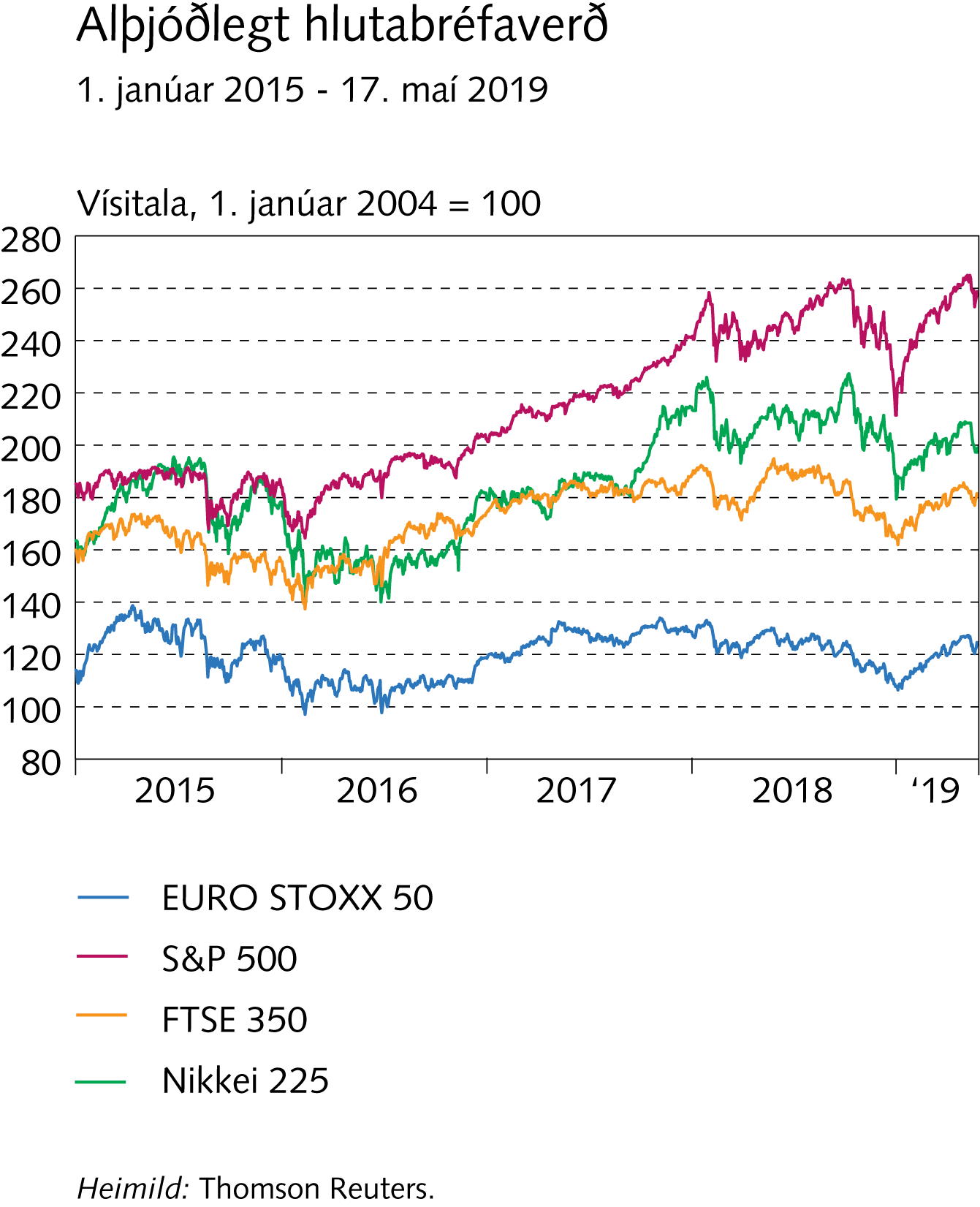 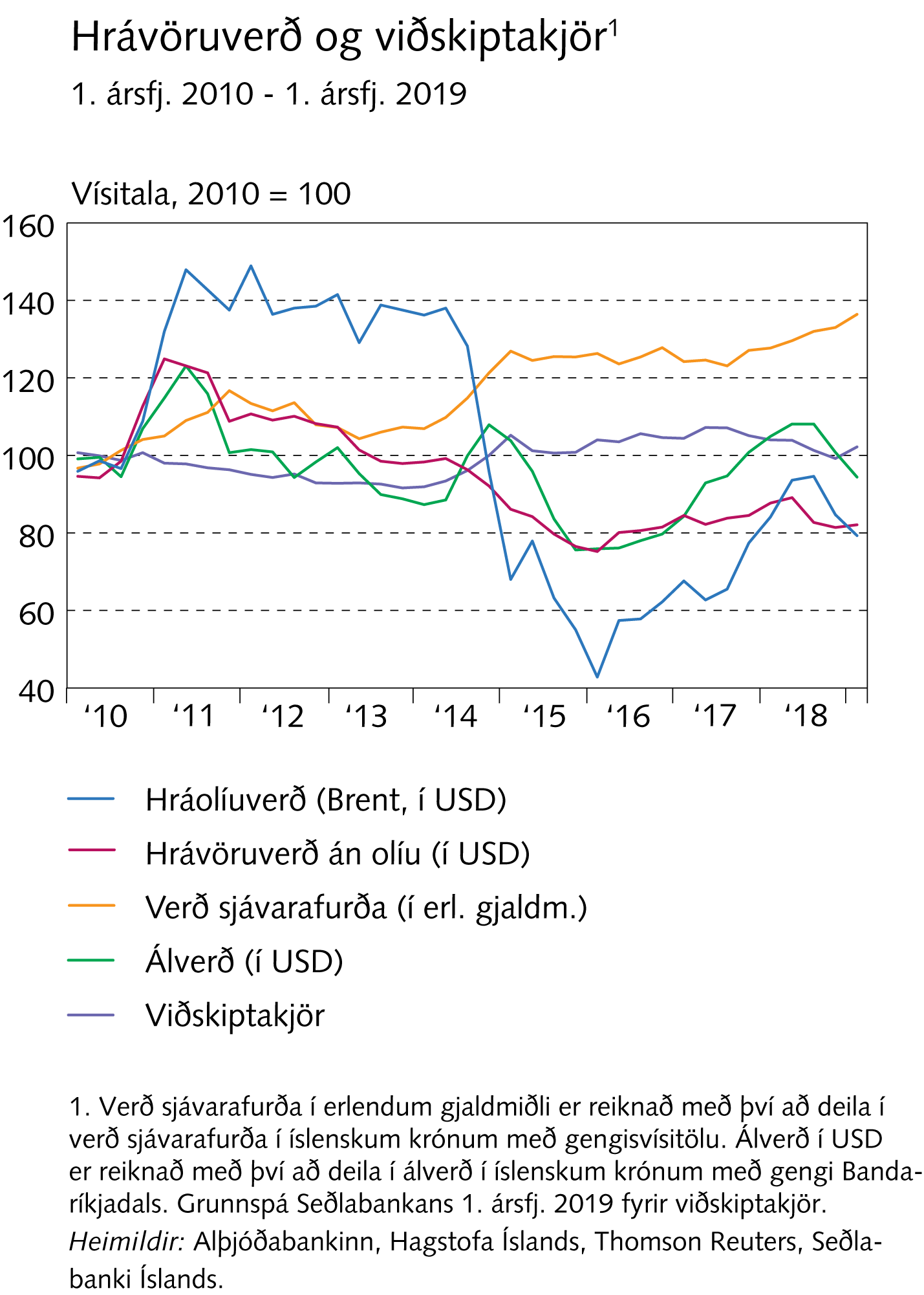 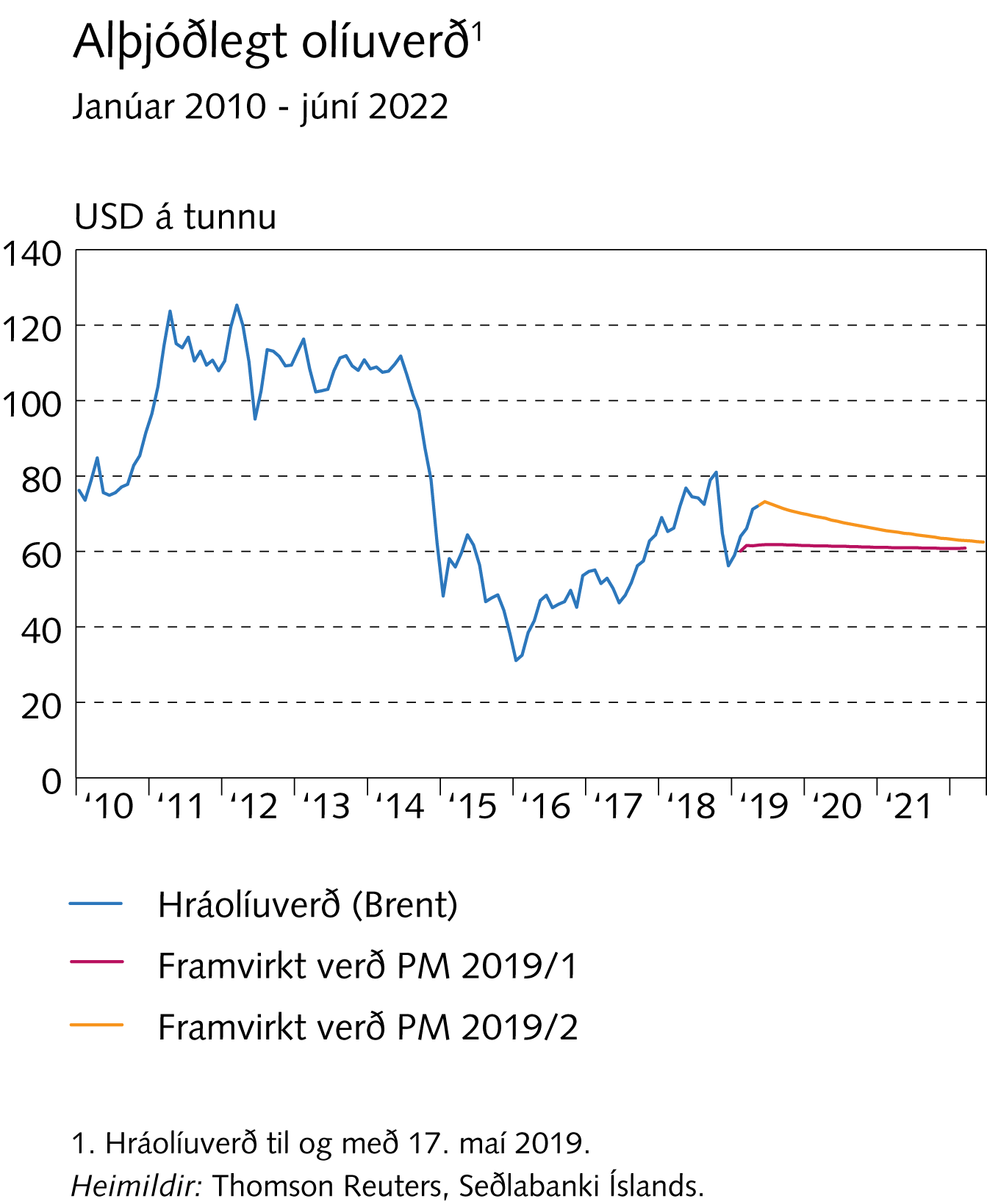 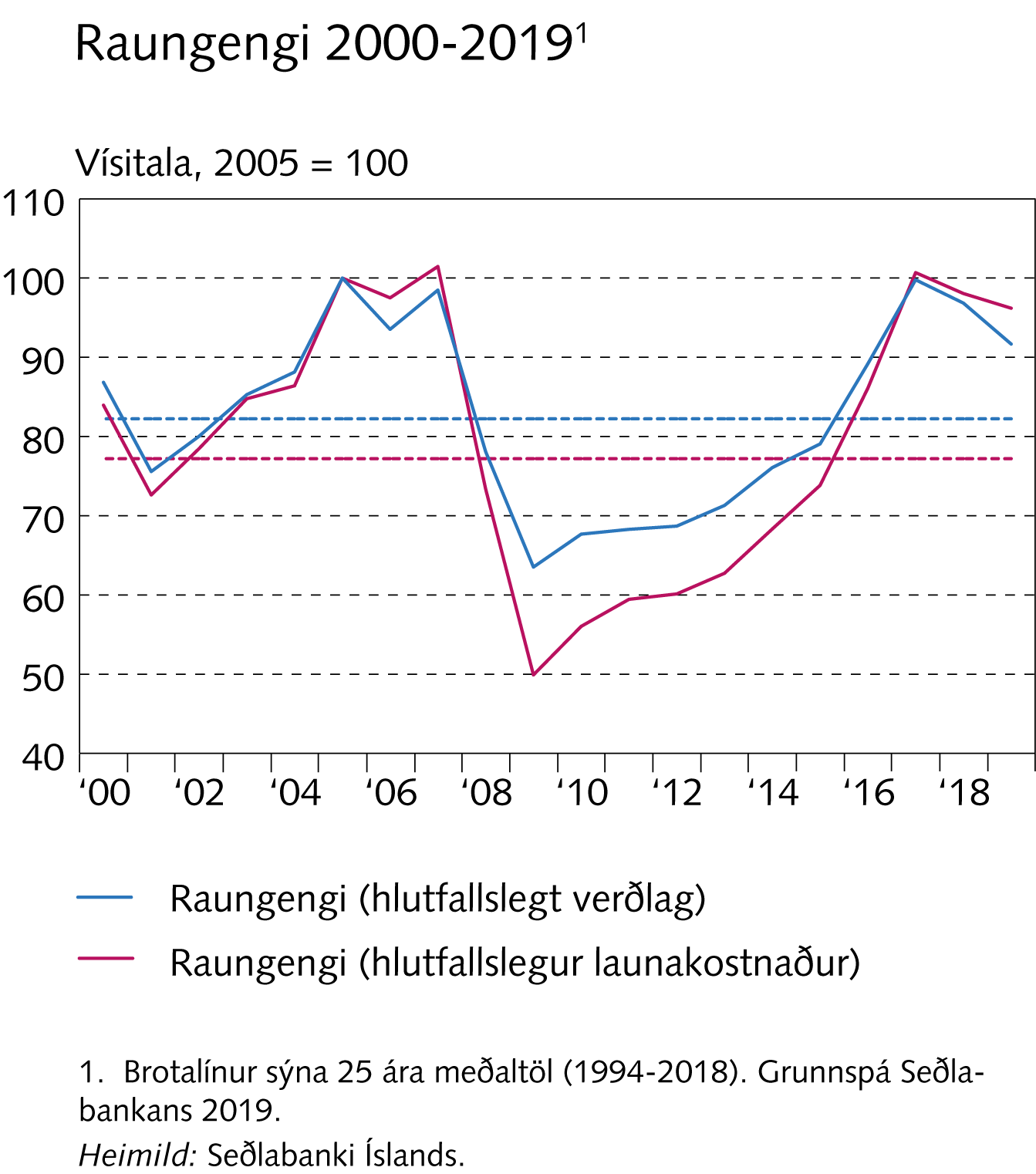 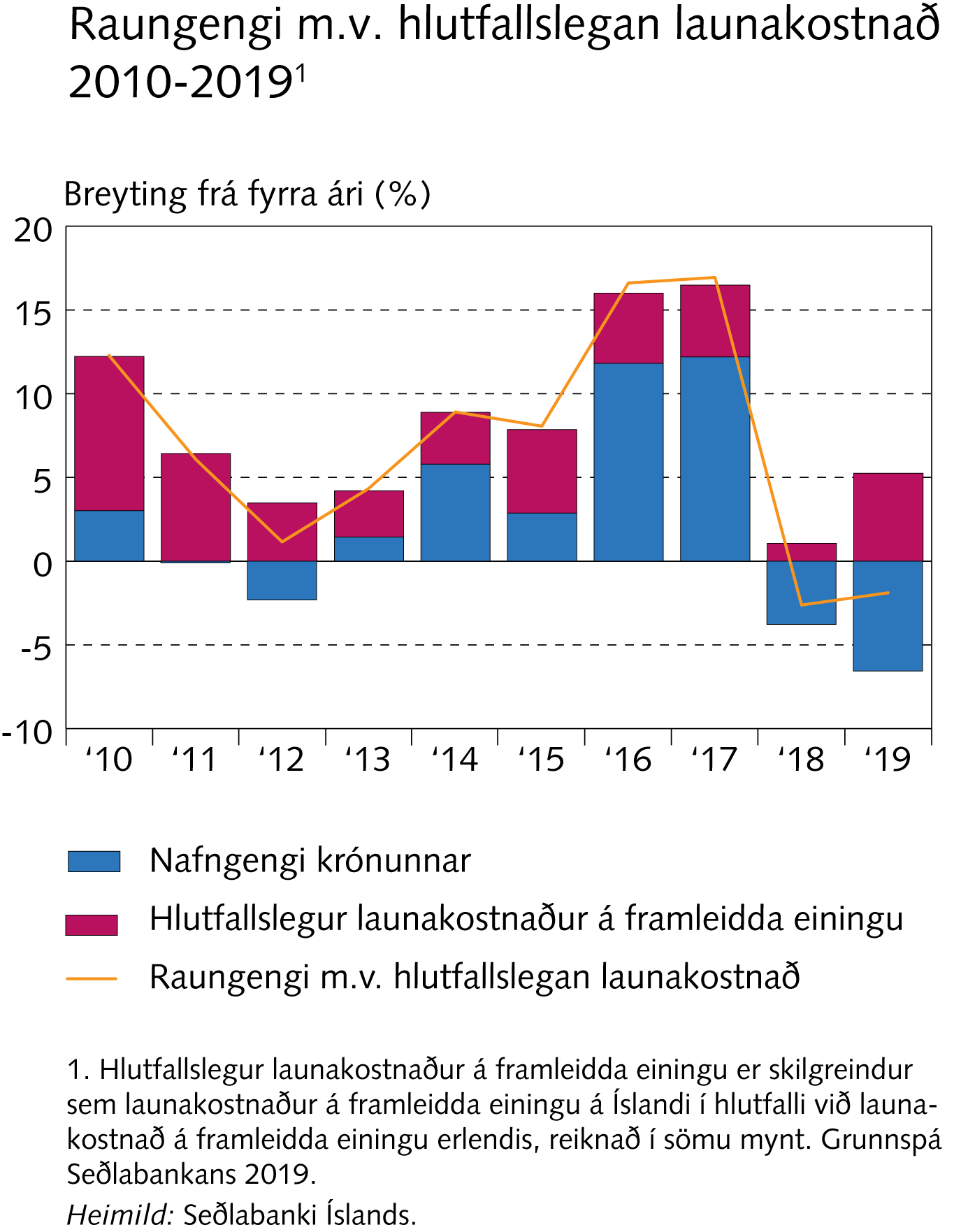 Kafli III
Peningastefnan og innlendir fjármálamarkaðir
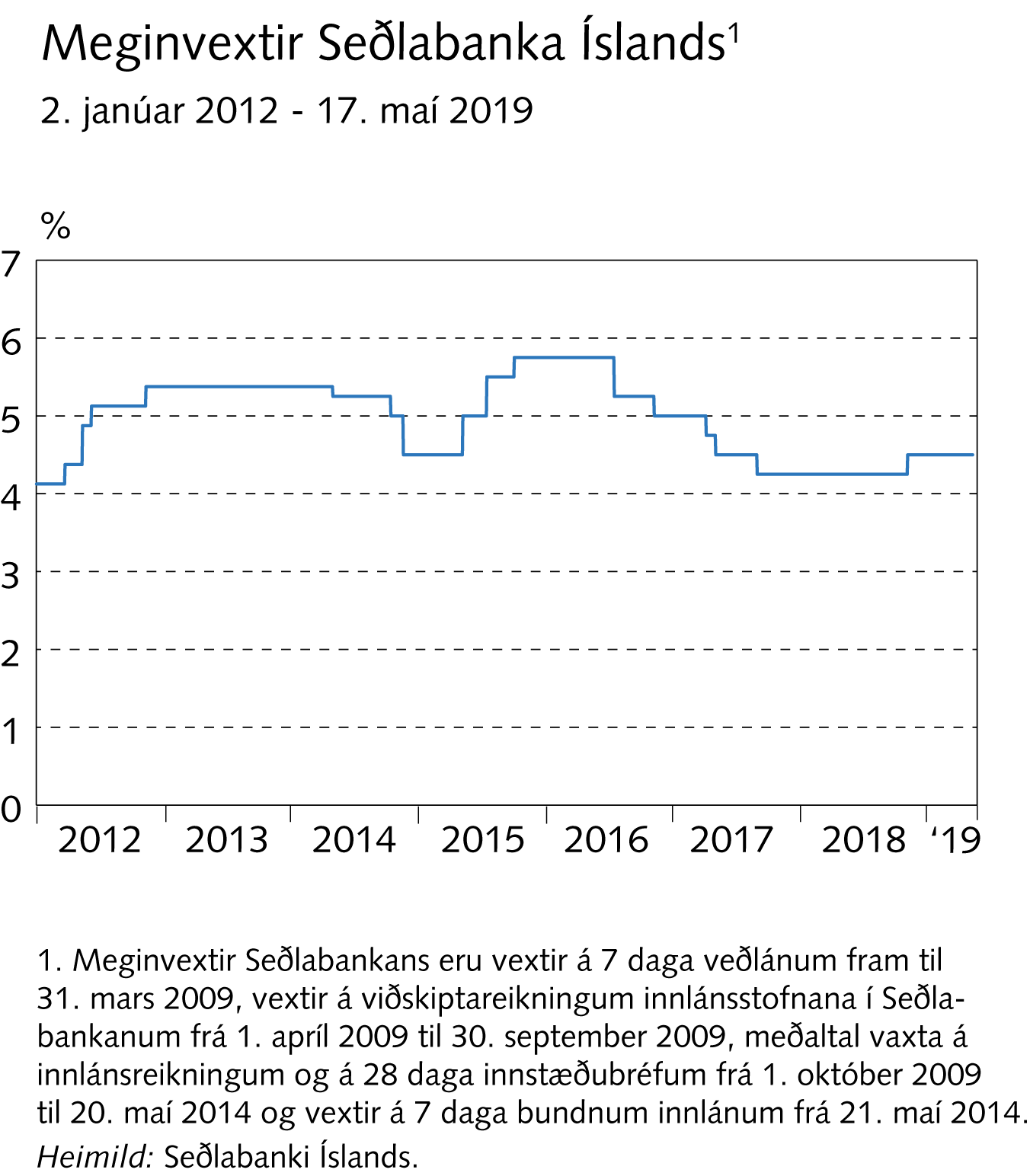 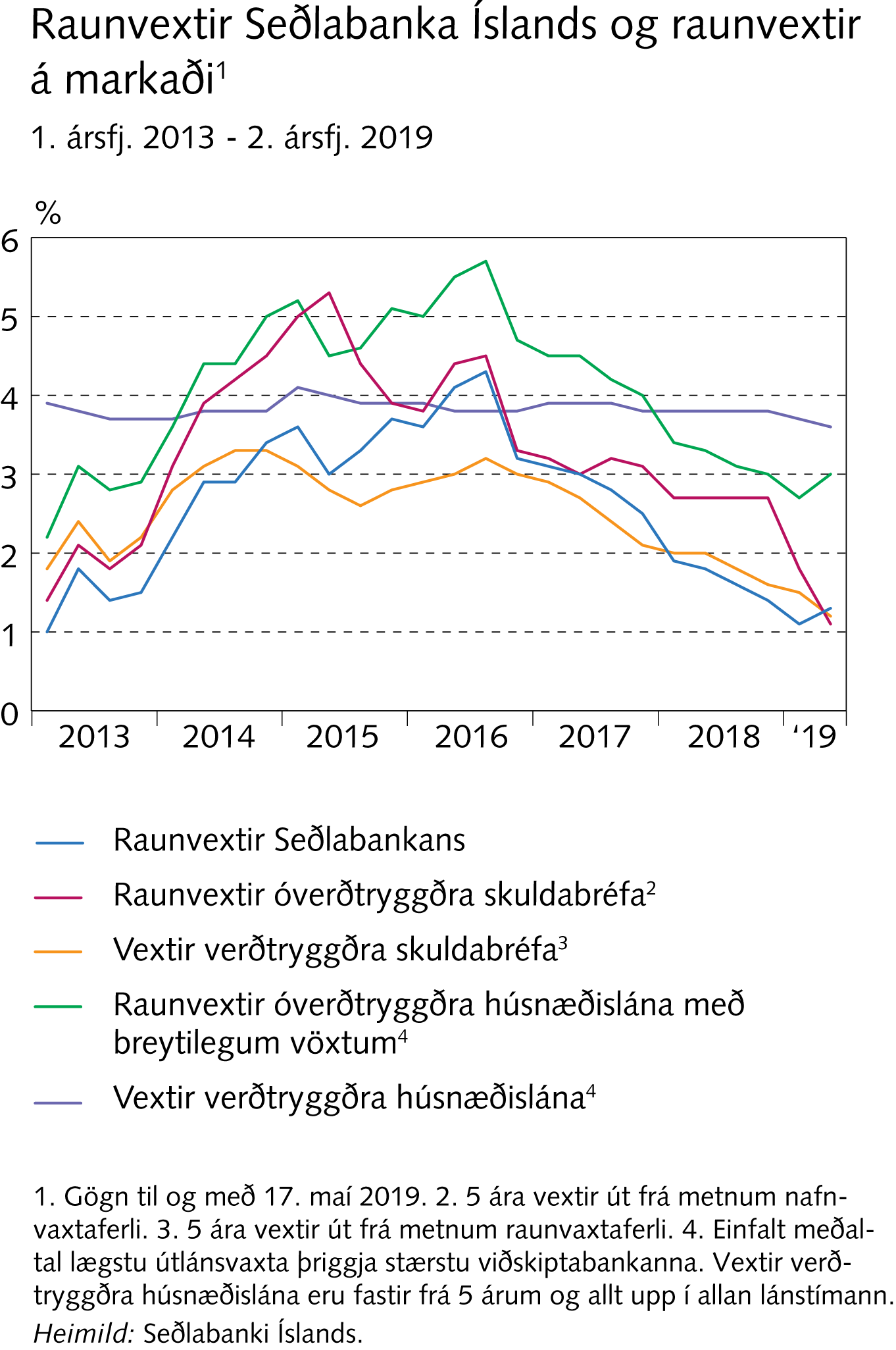 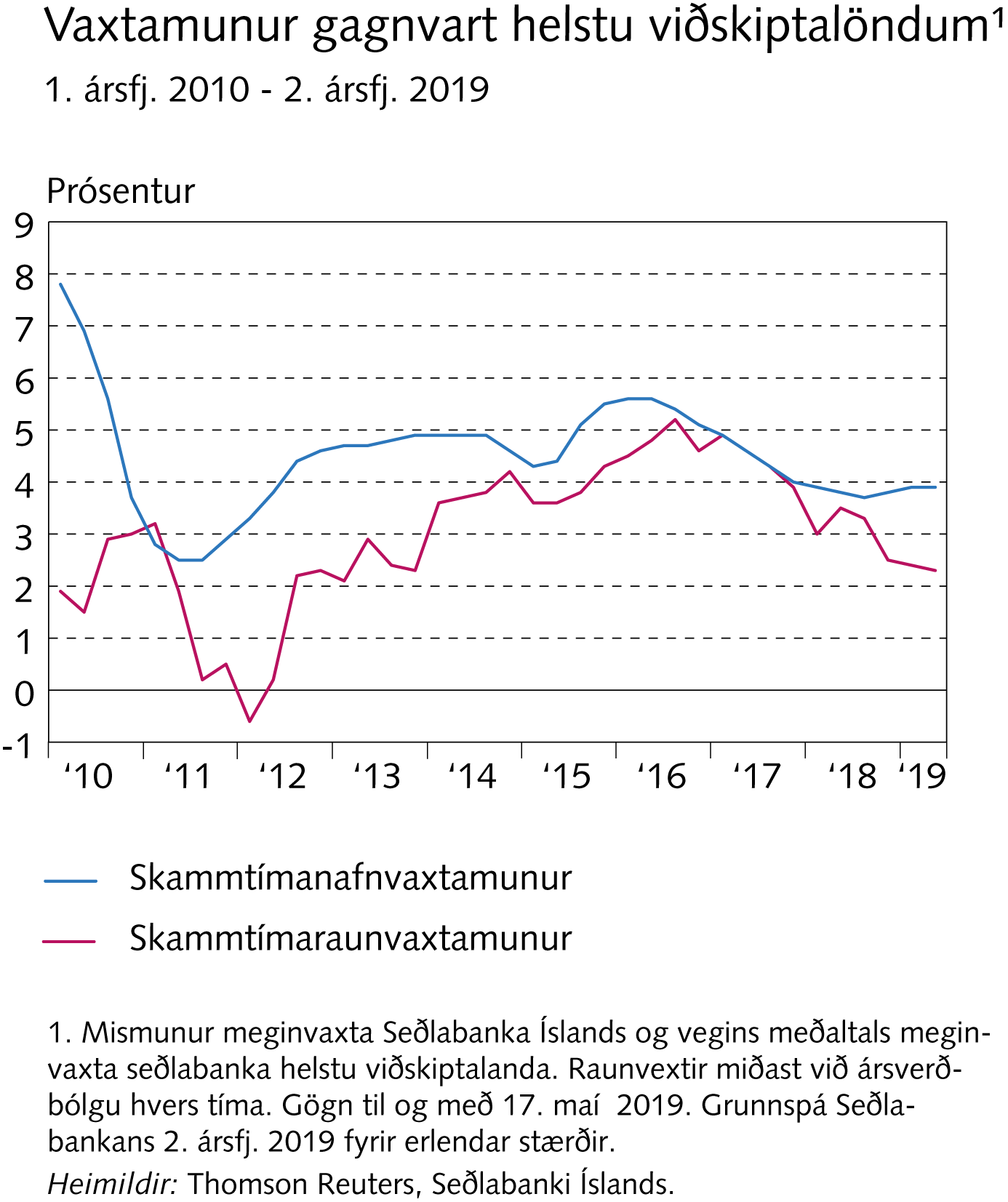 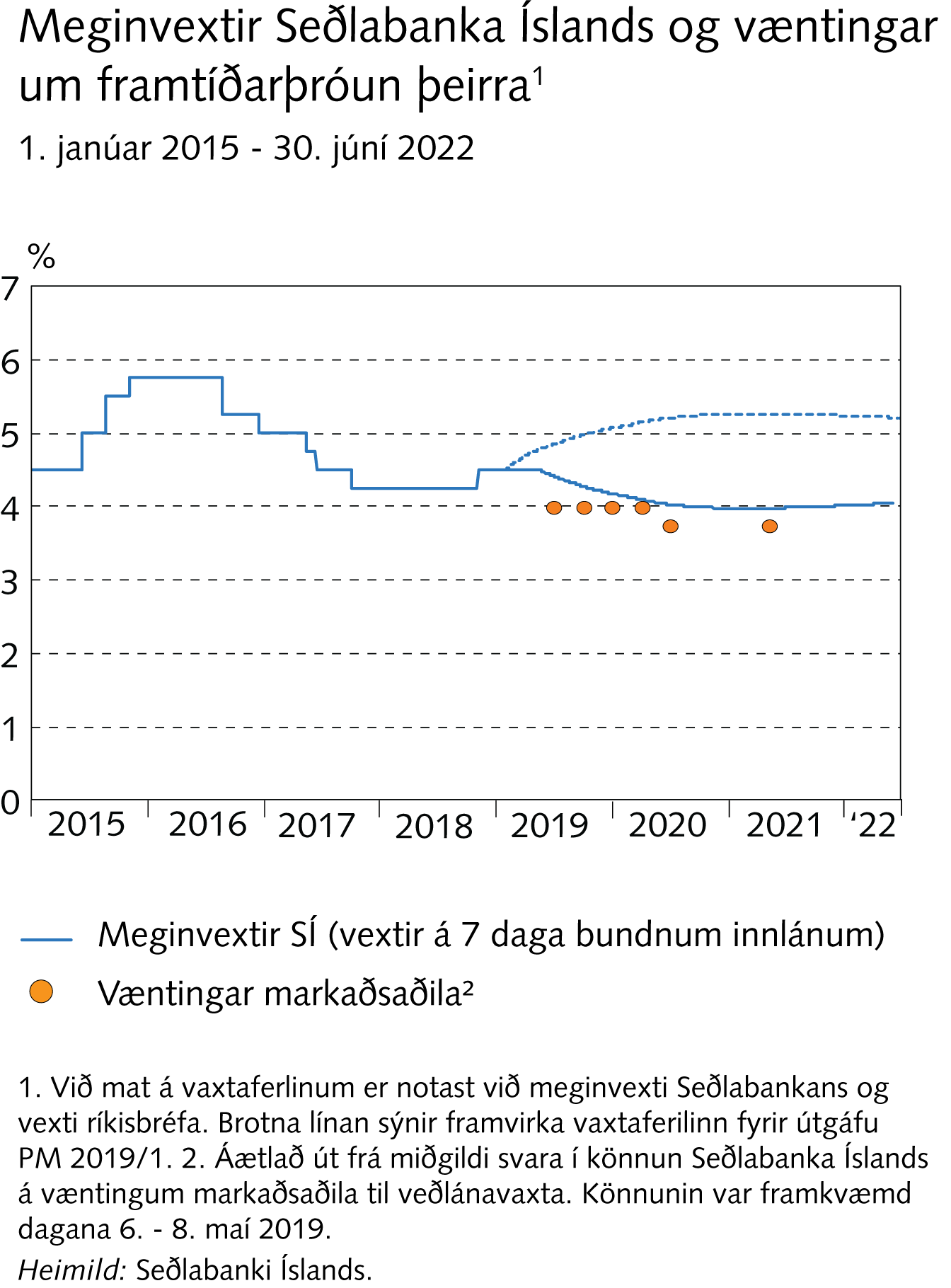 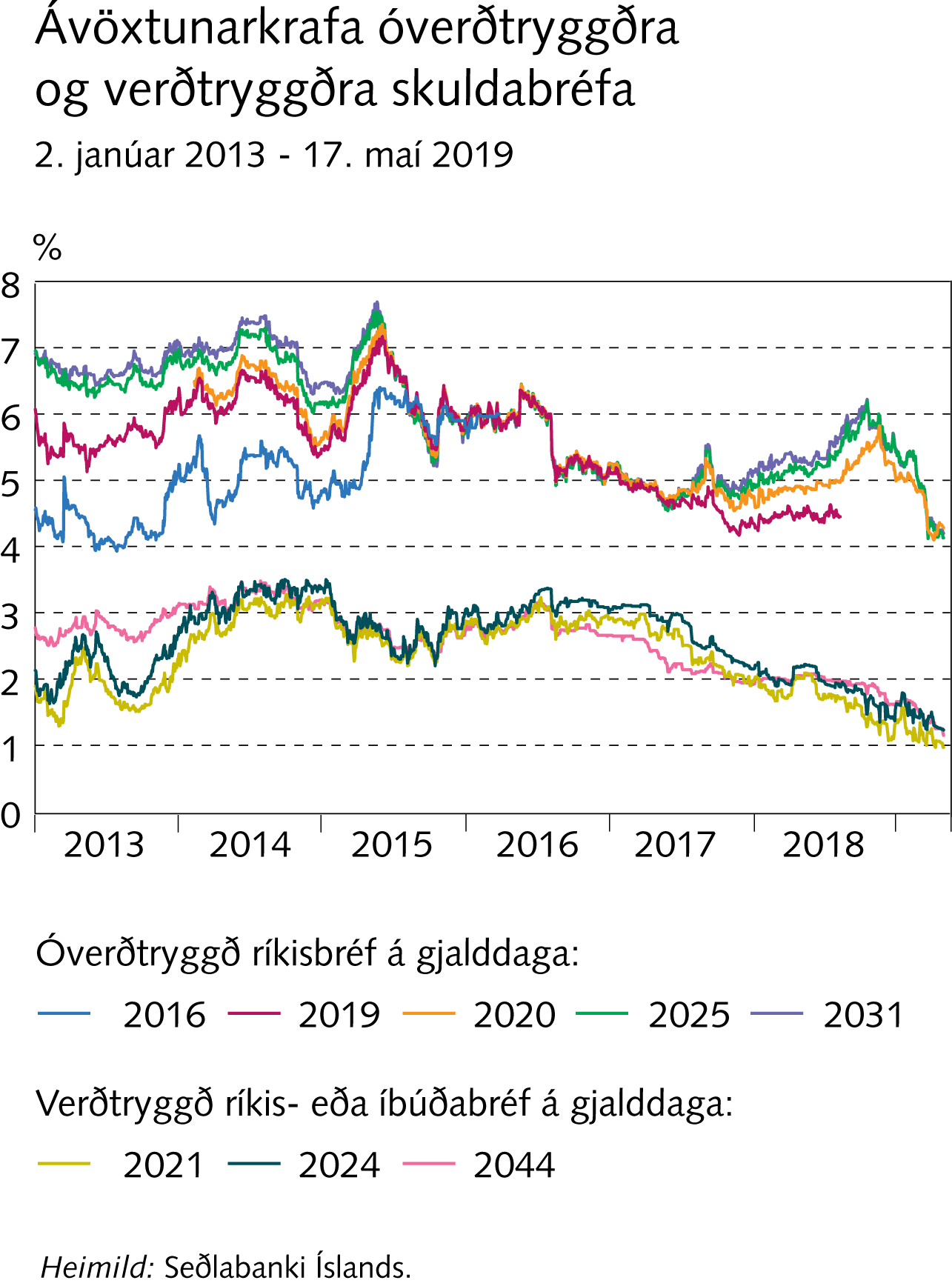 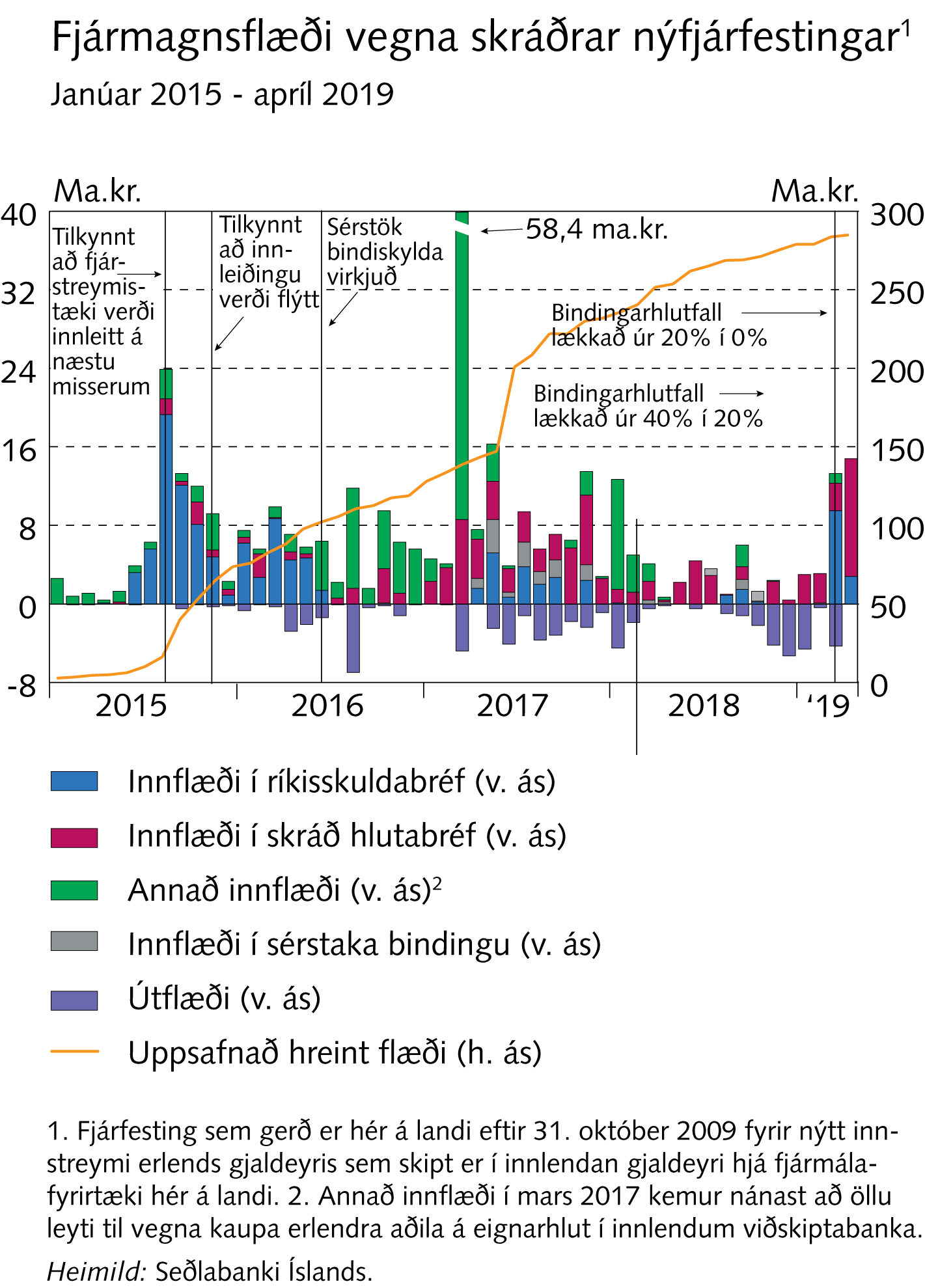 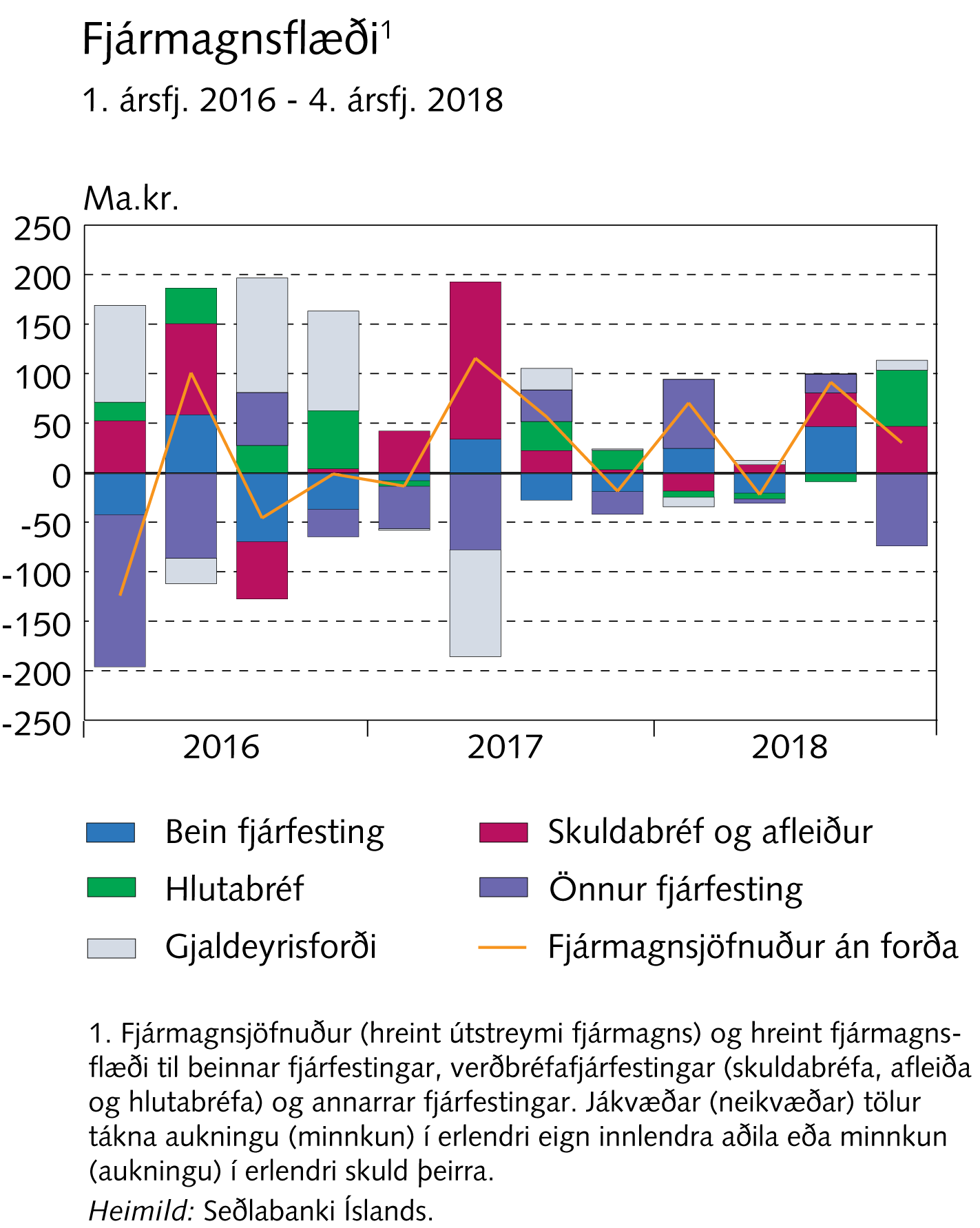 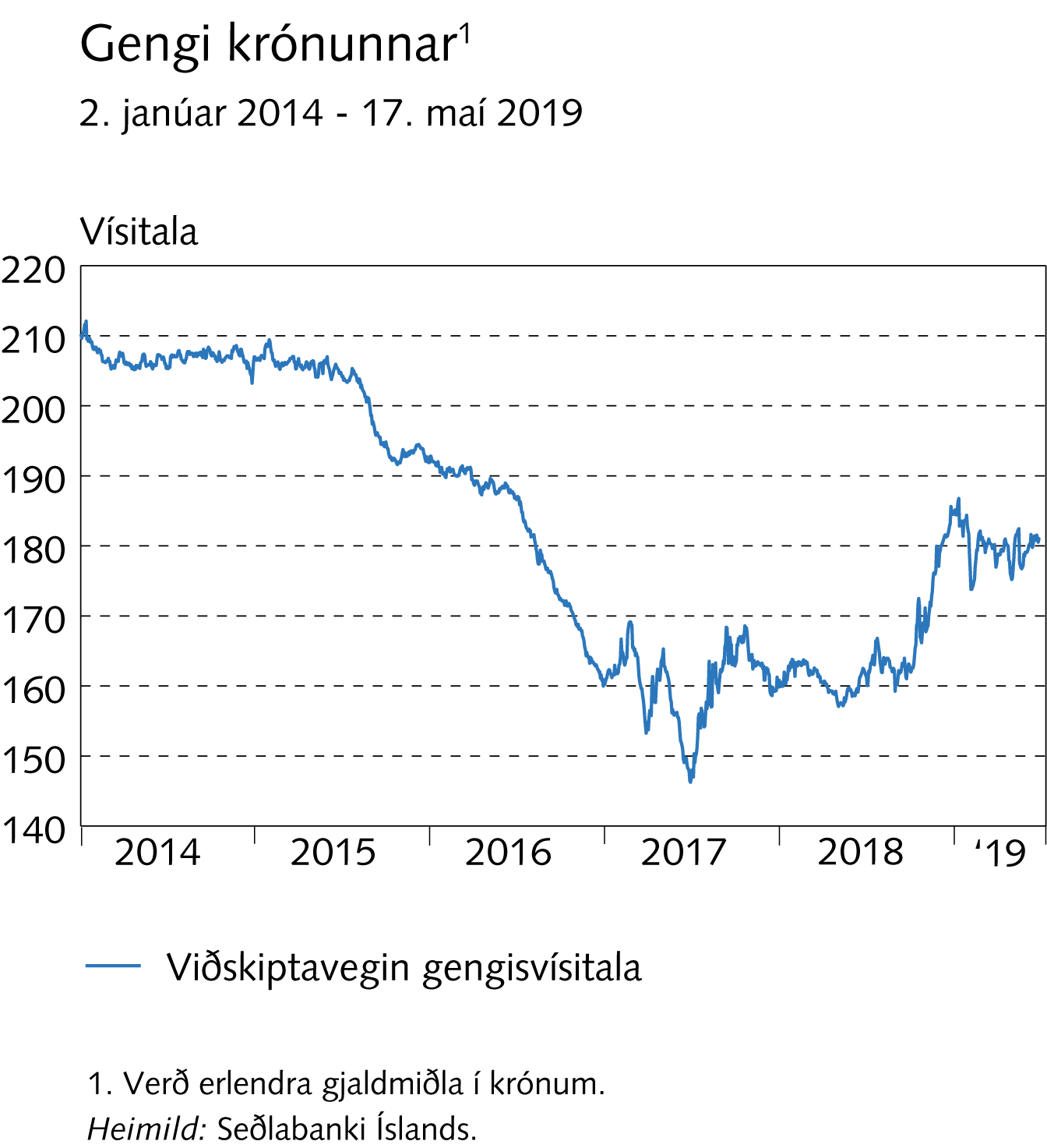 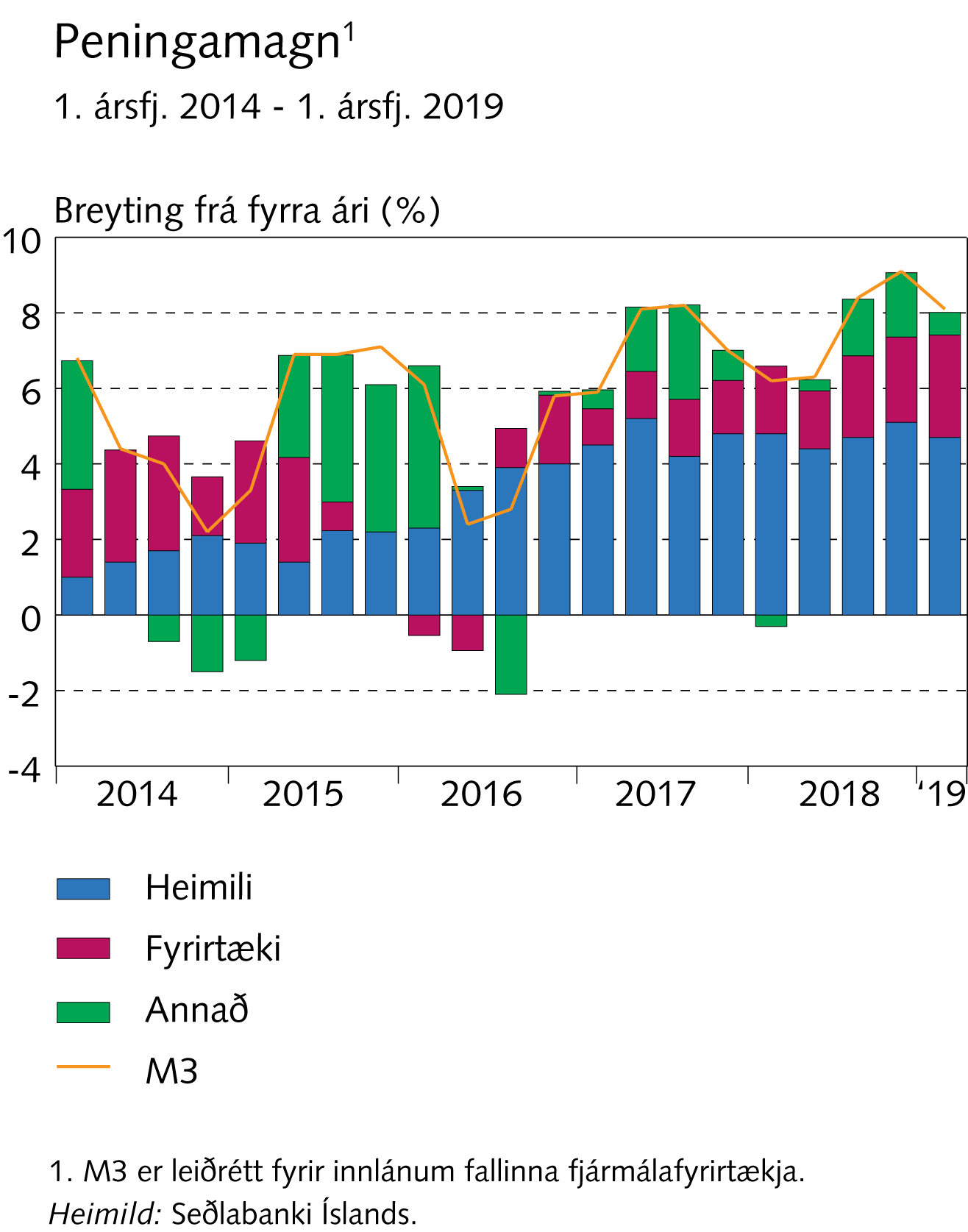 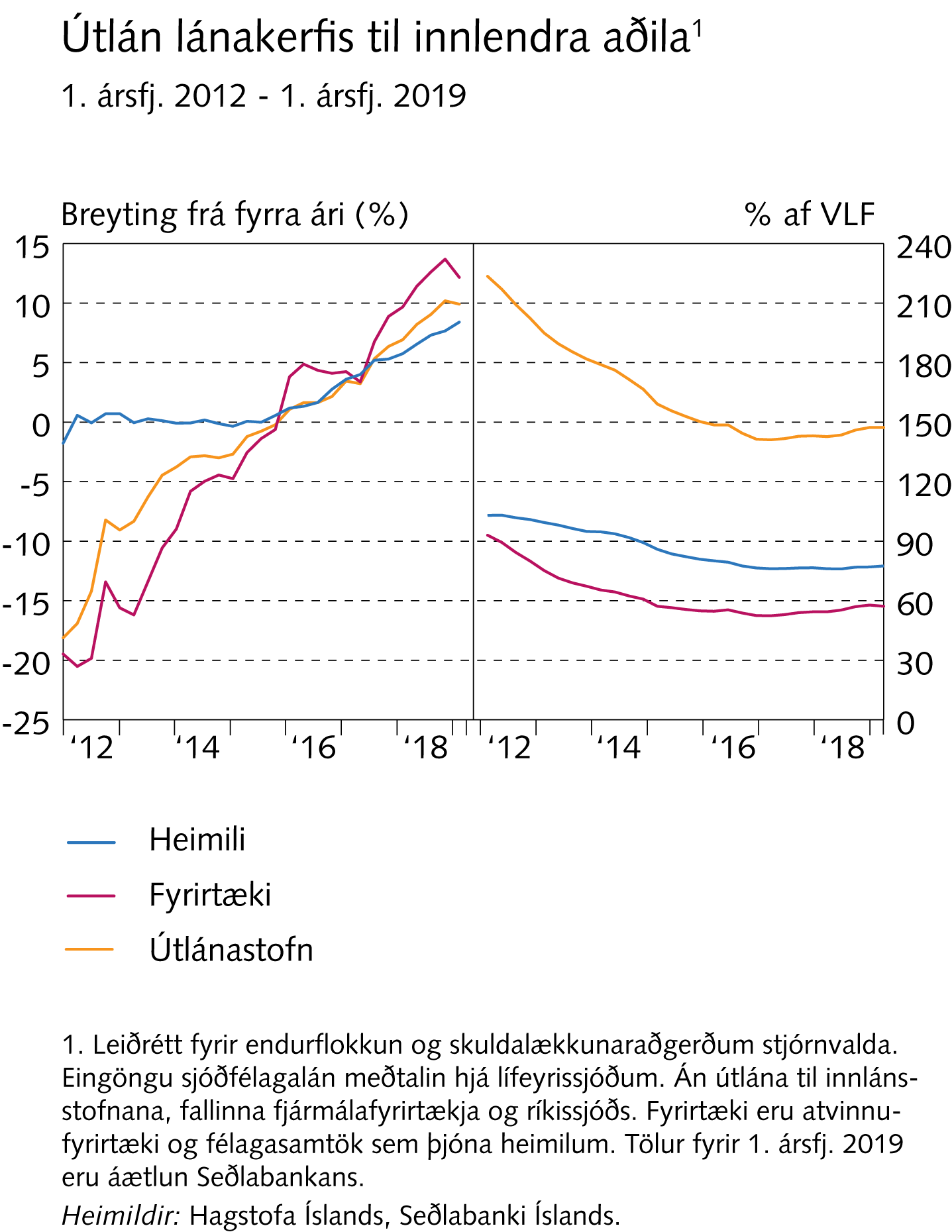 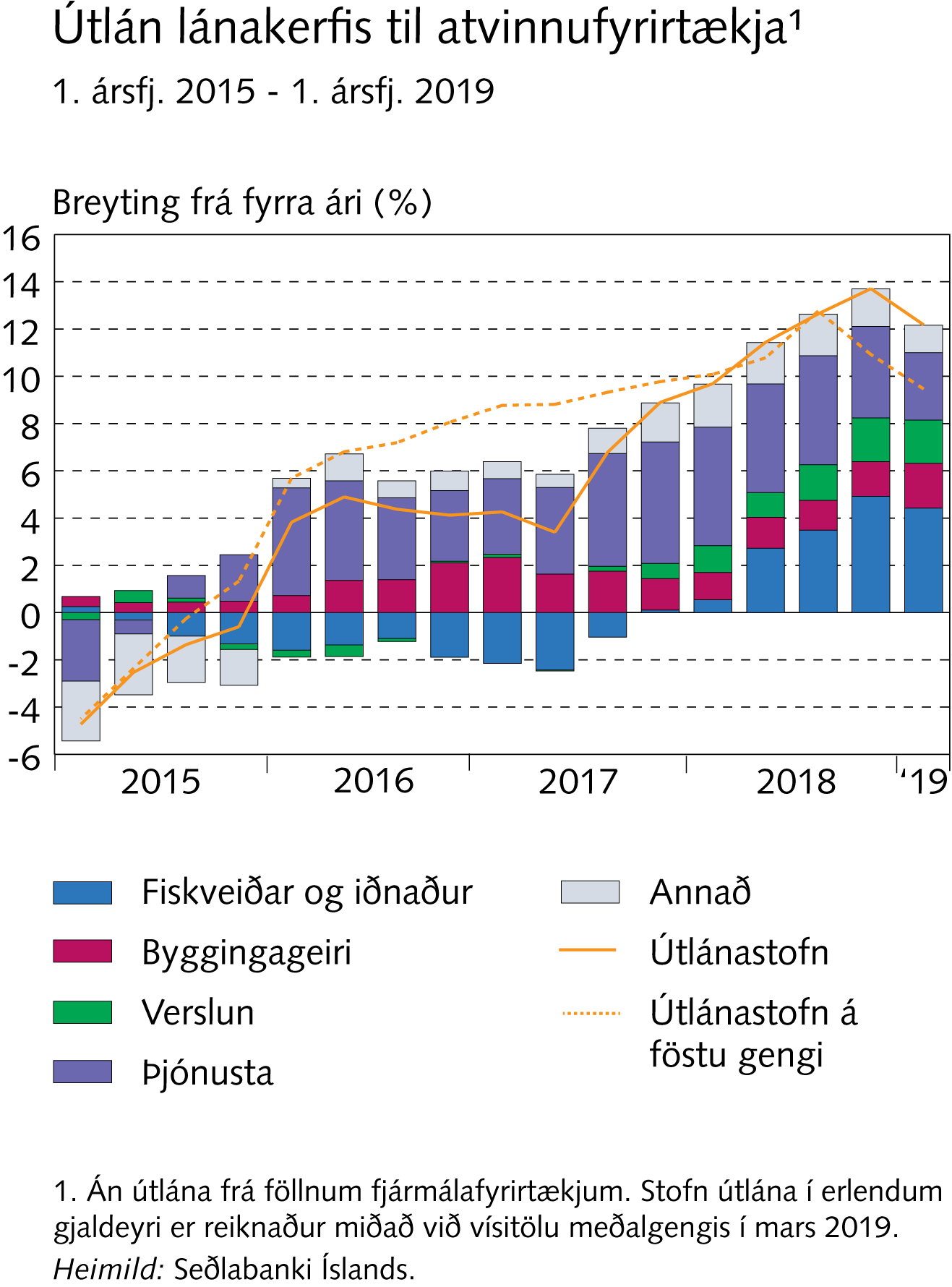 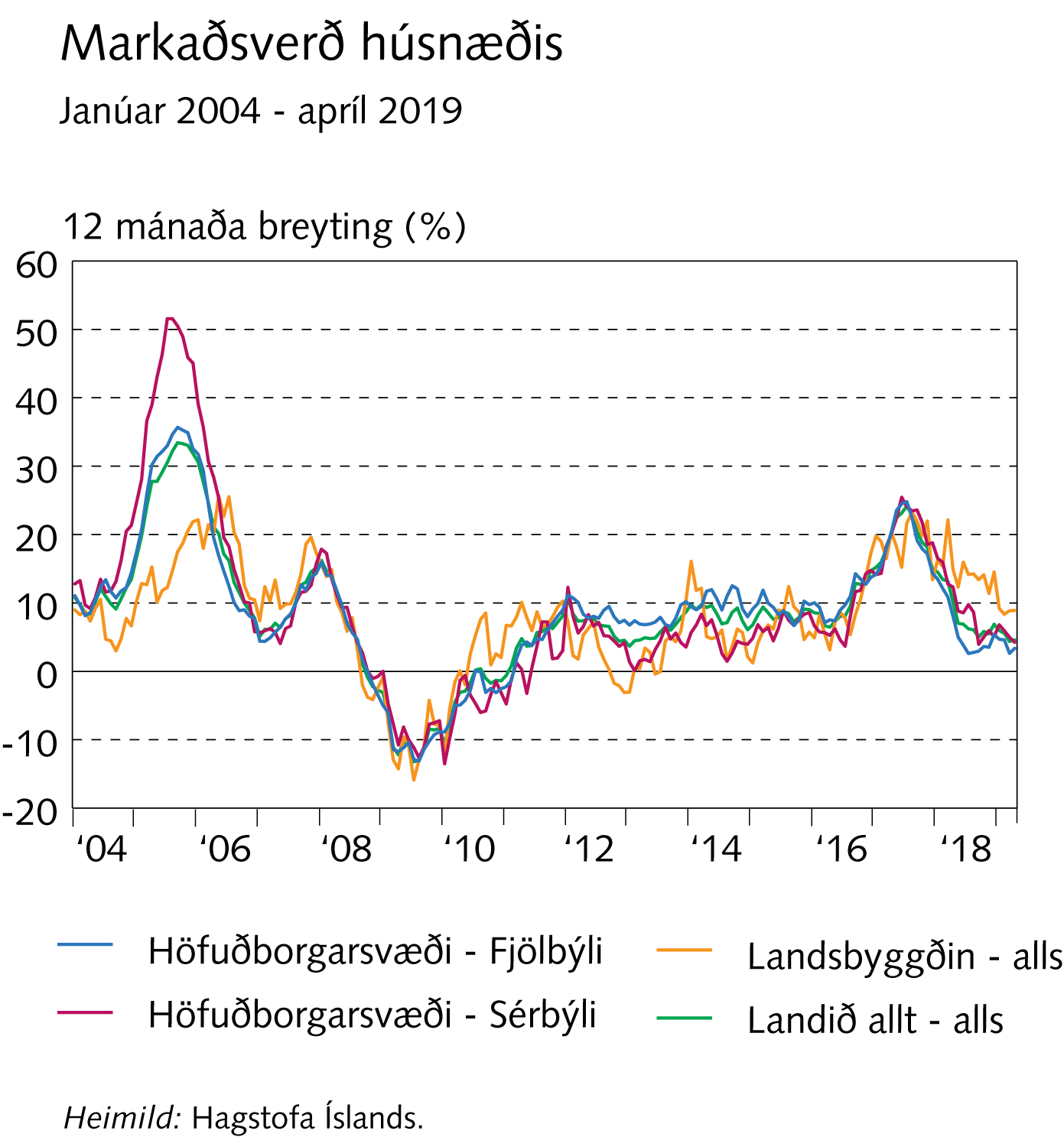 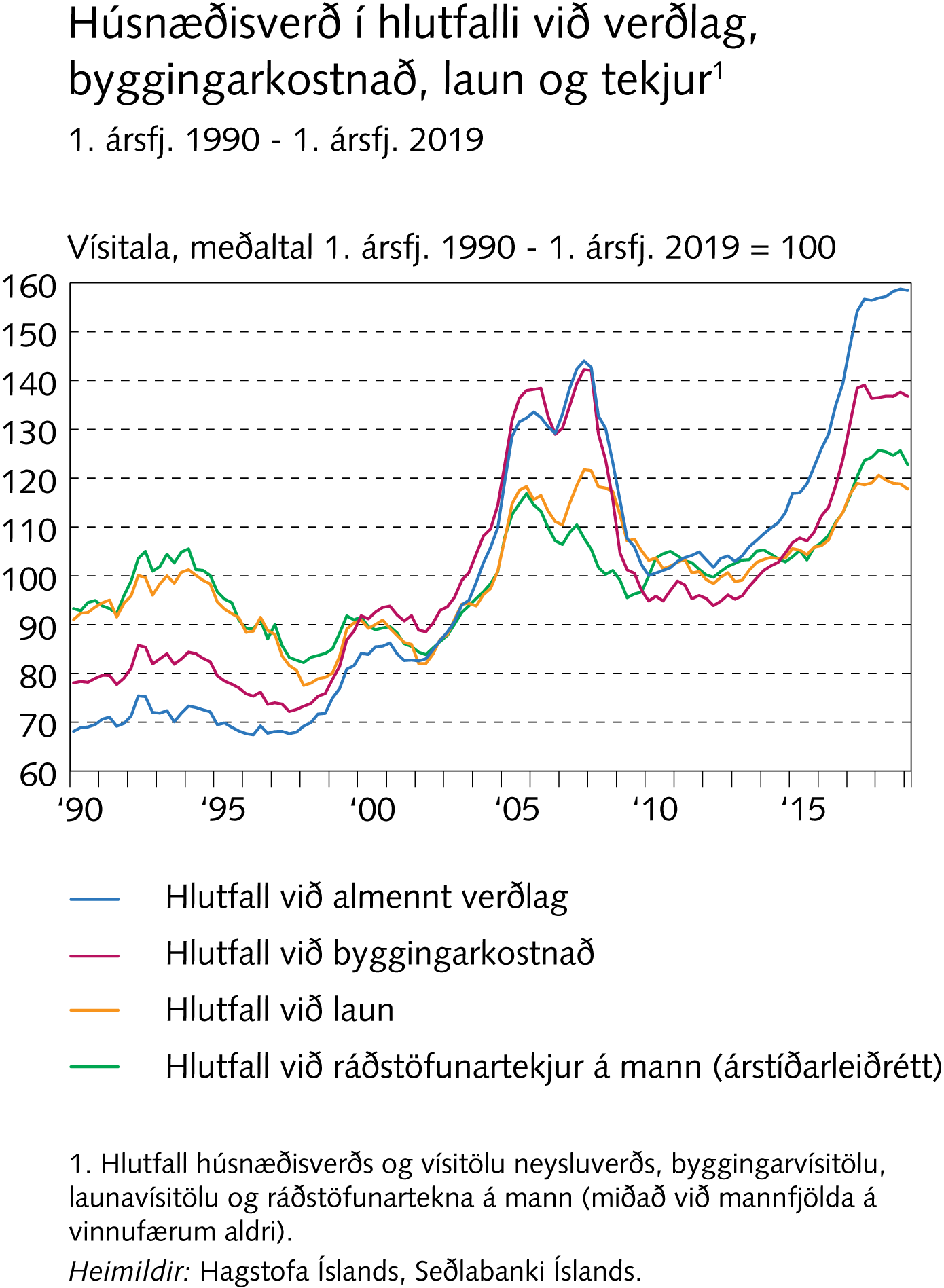 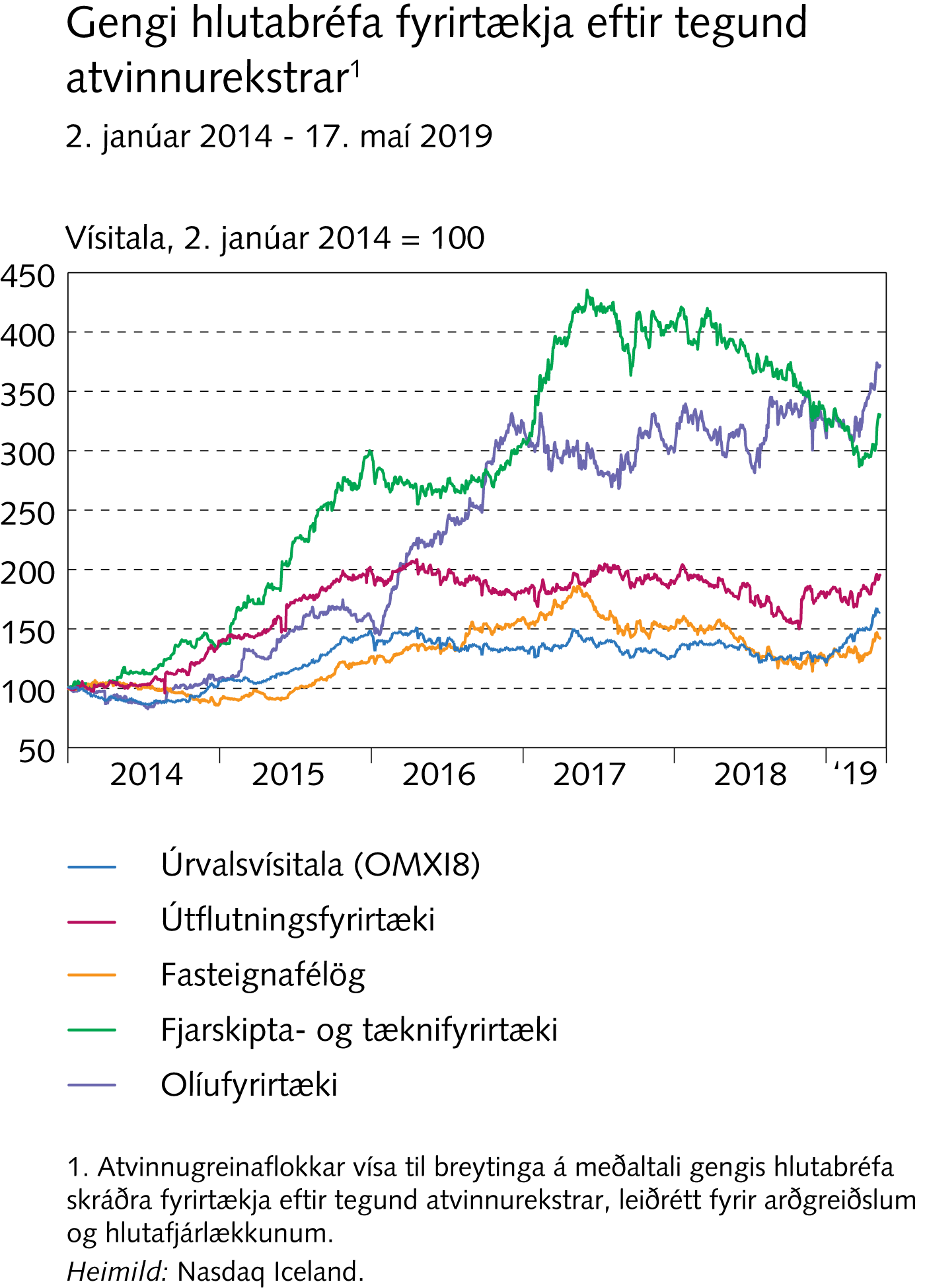 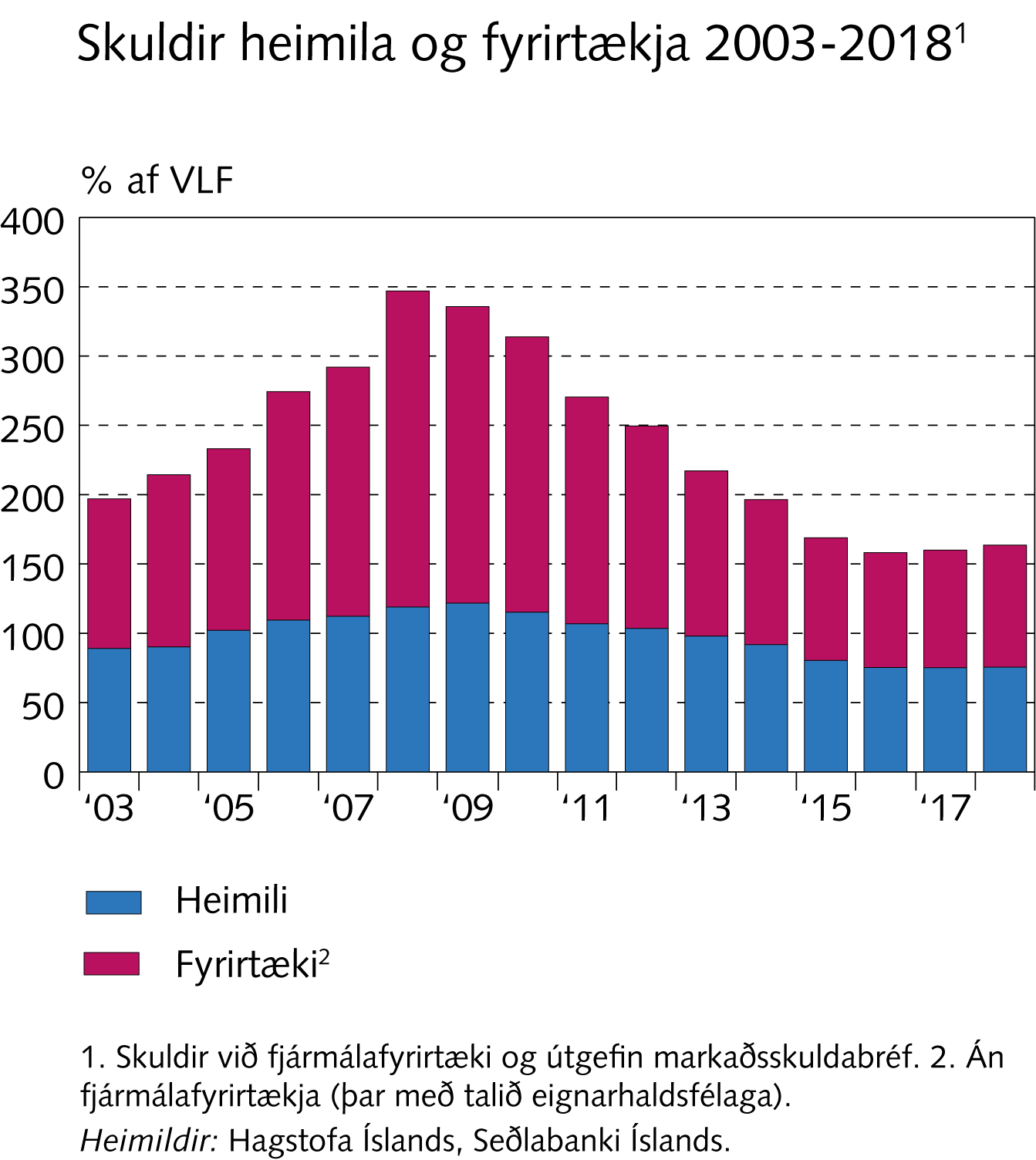 Kafli IV
Eftirspurn og hagvöxtur
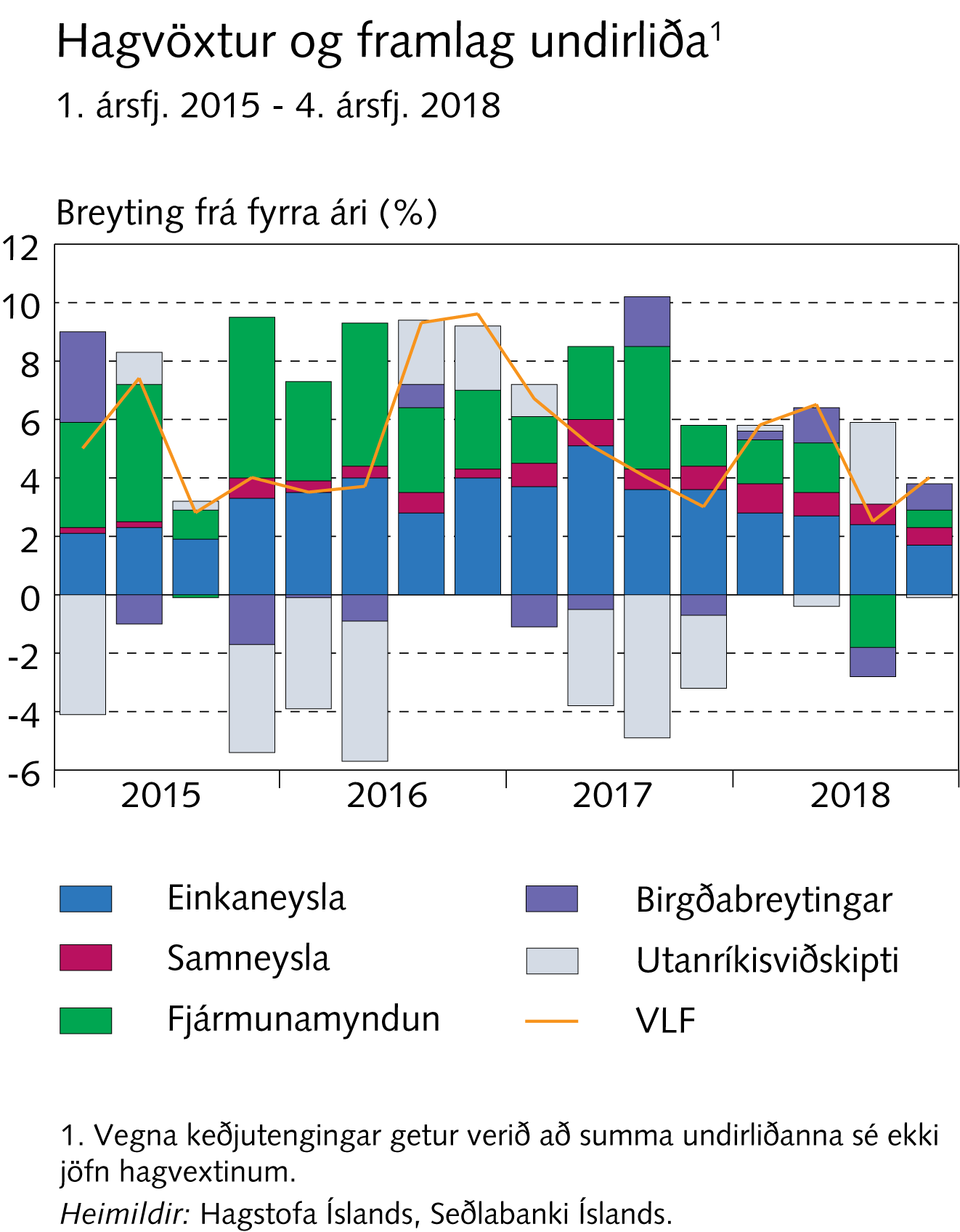 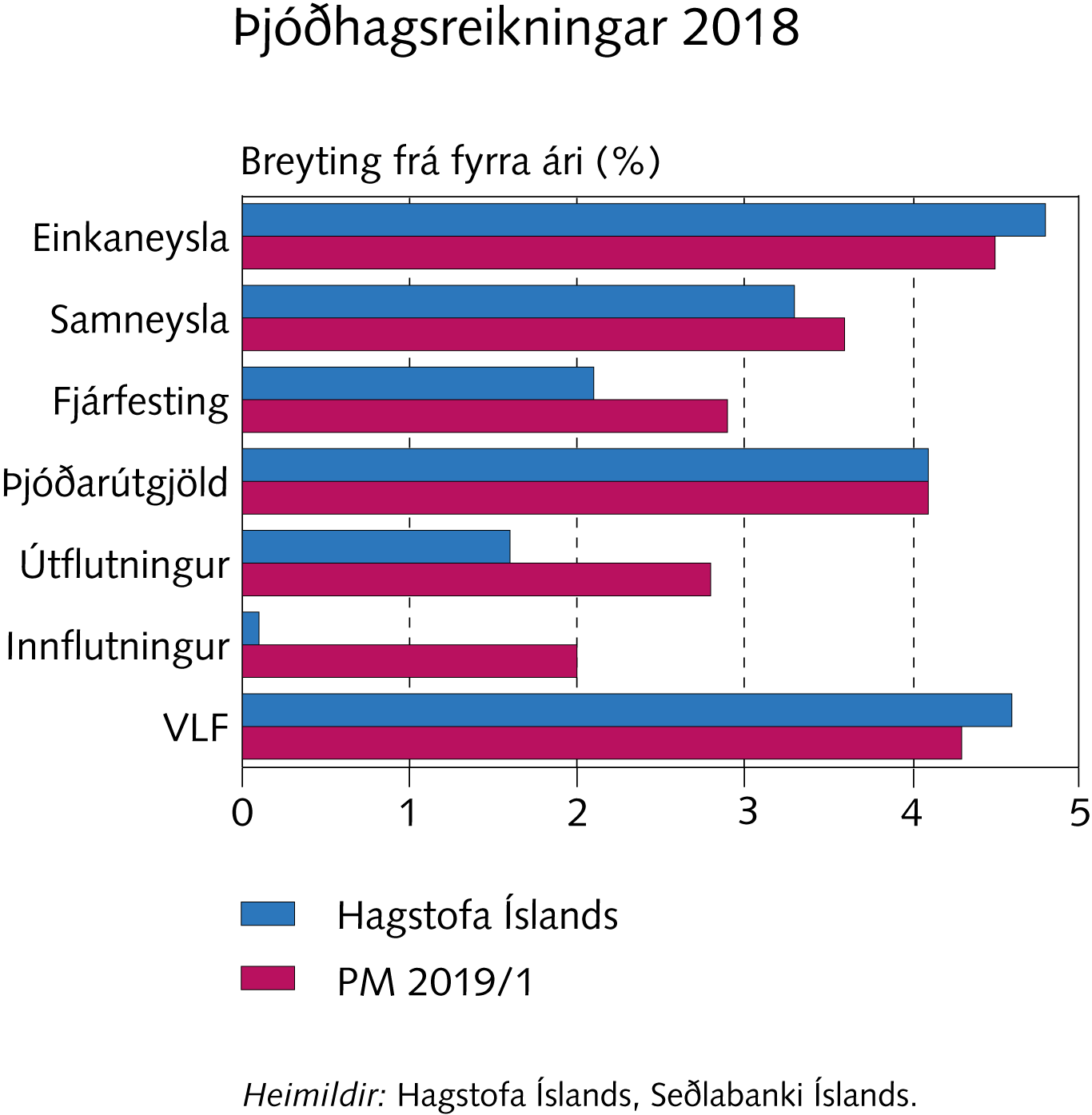 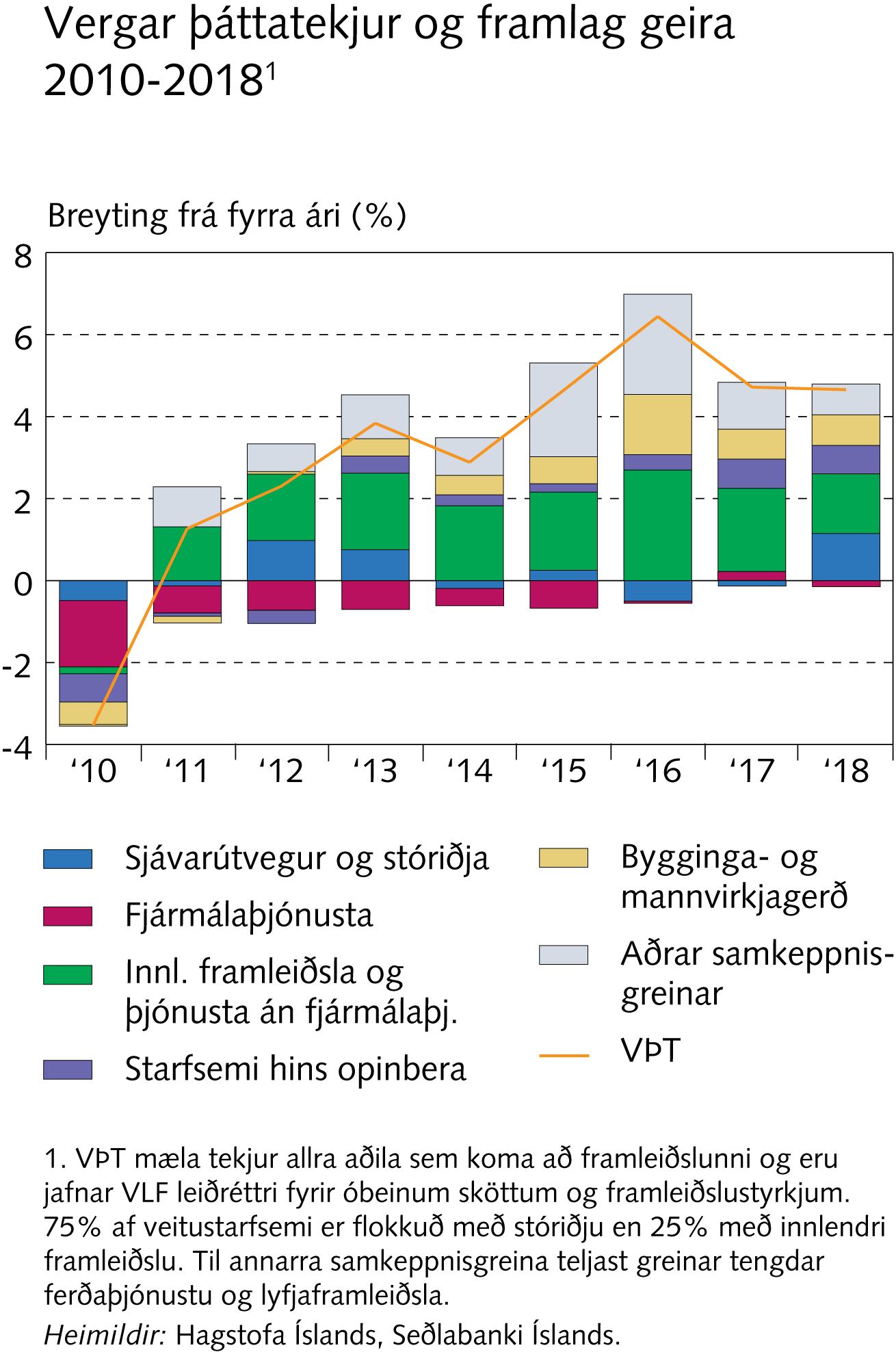 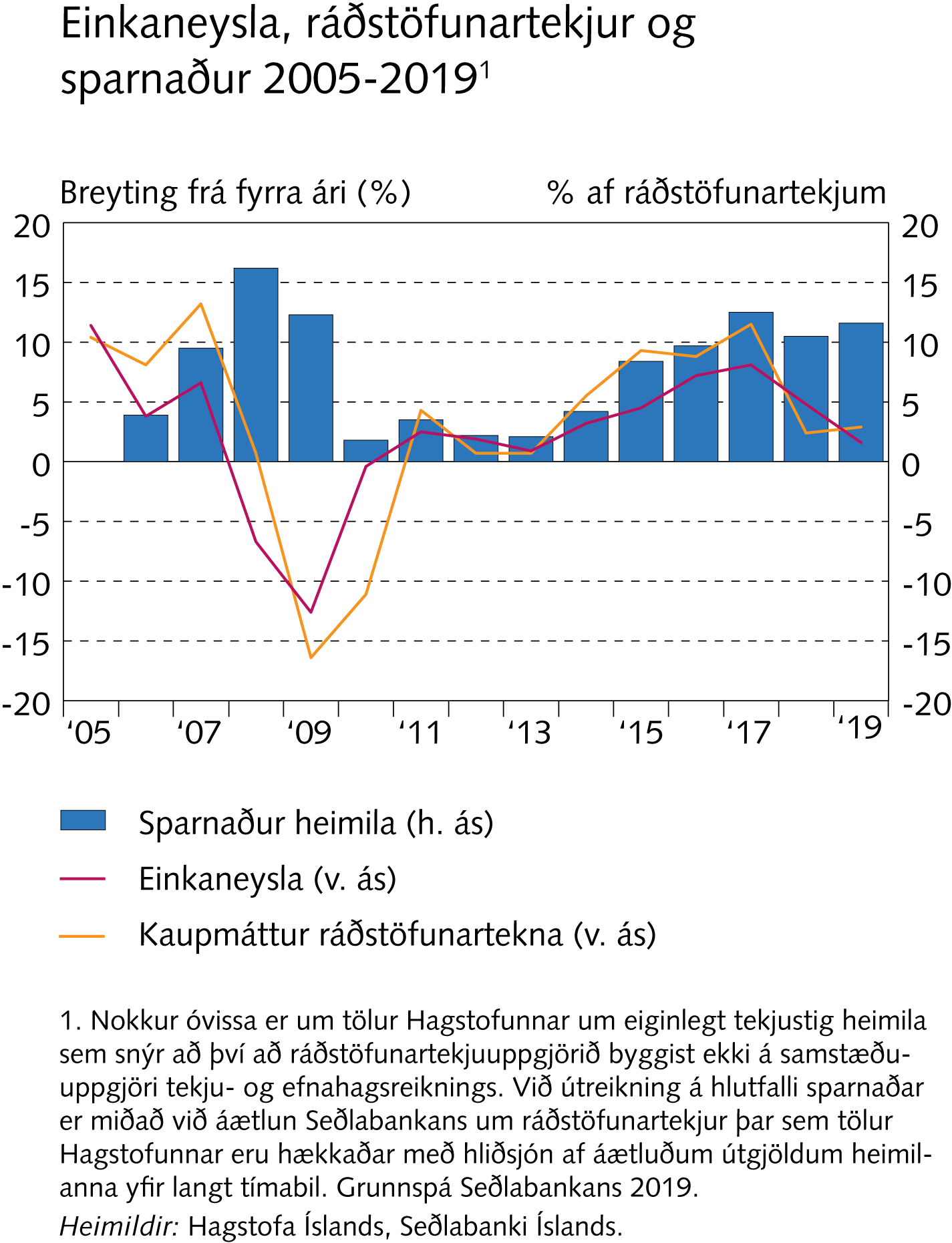 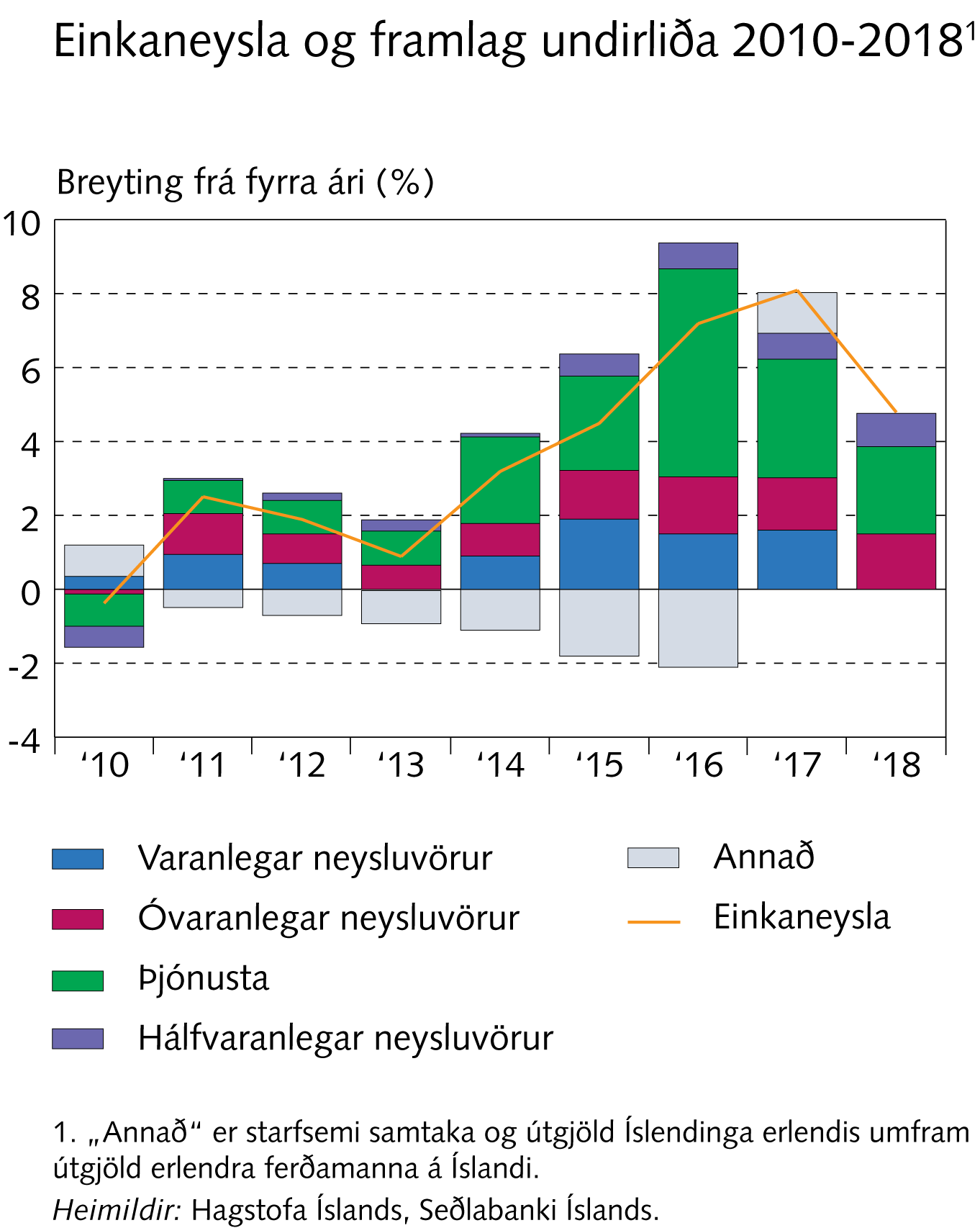 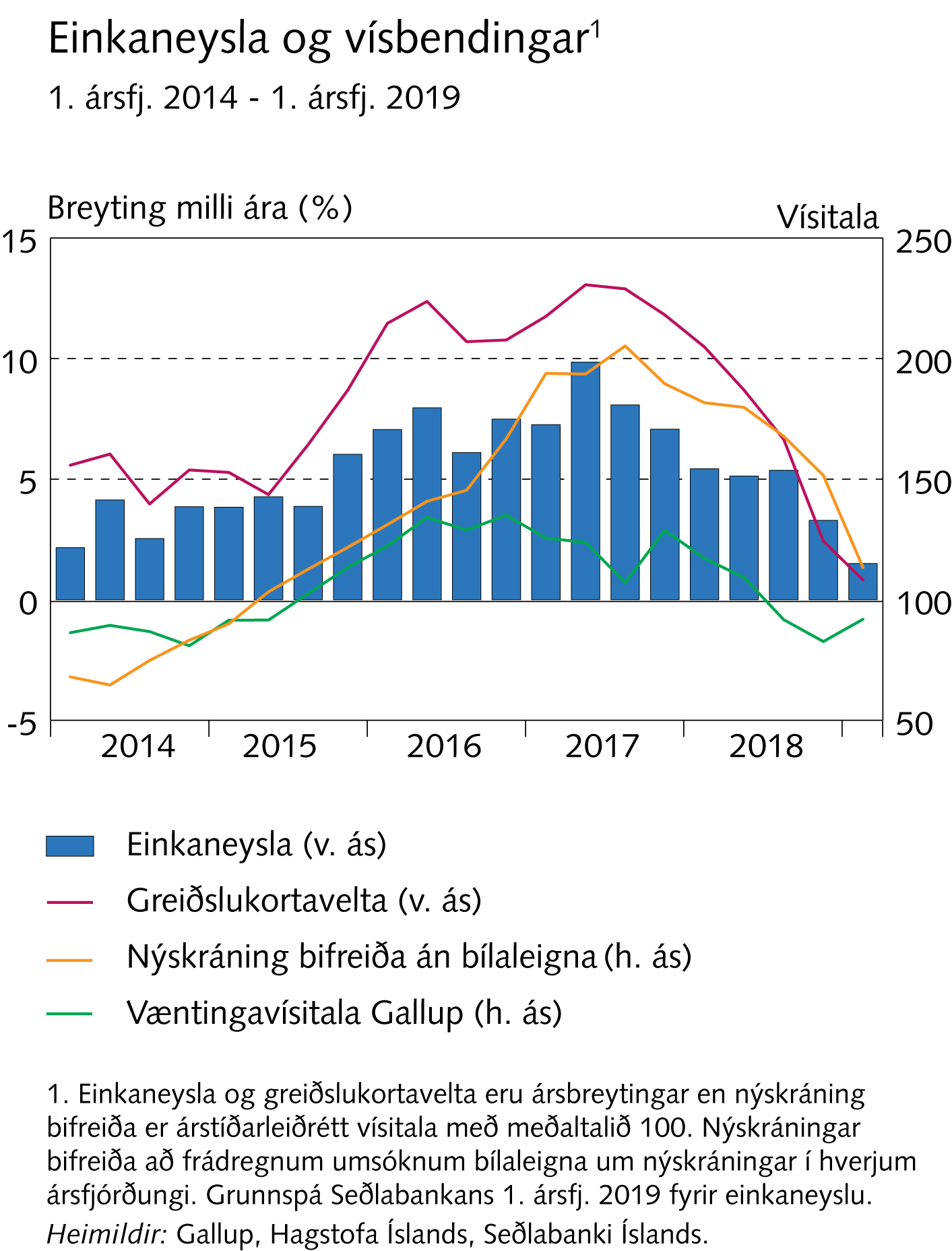 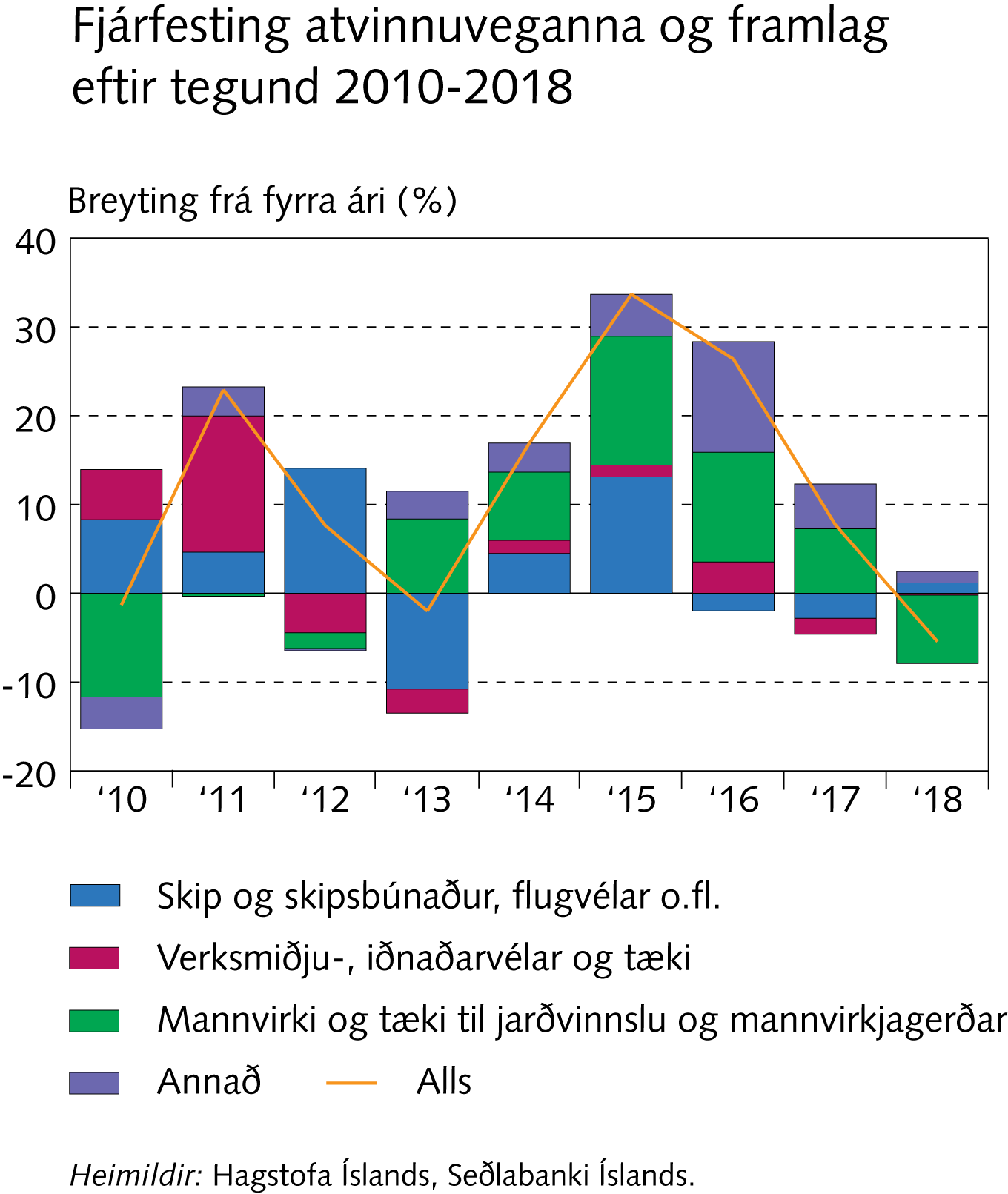 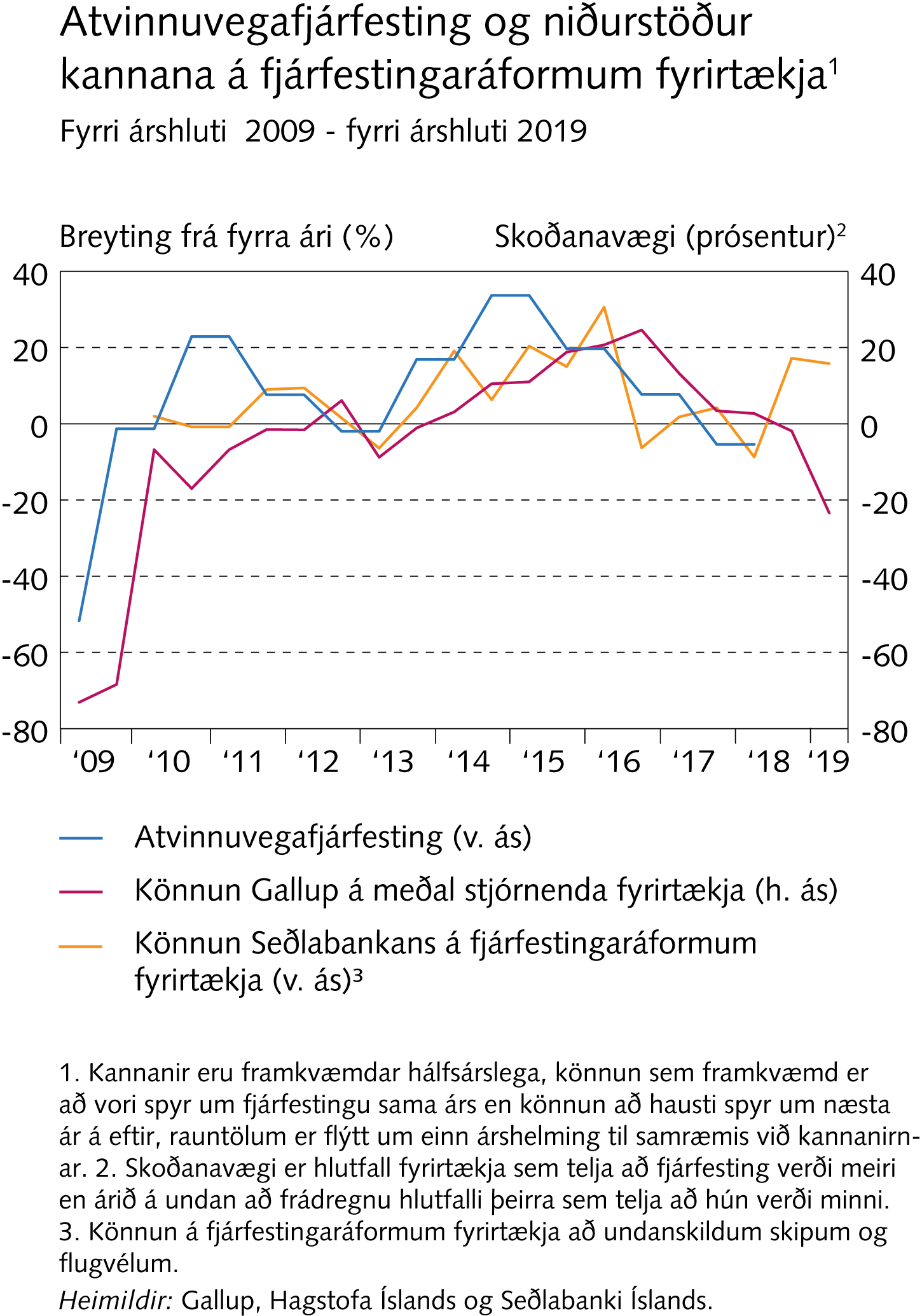 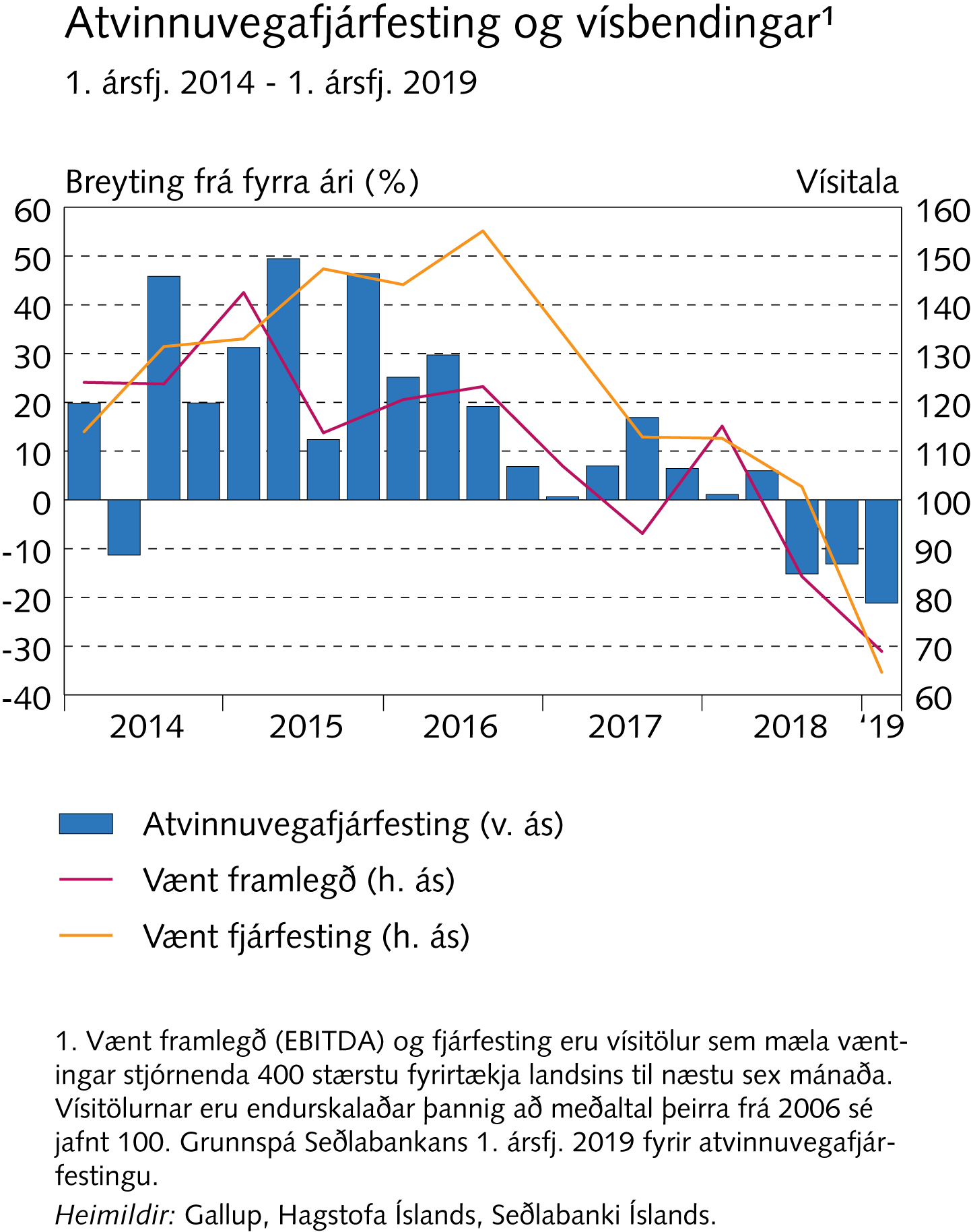 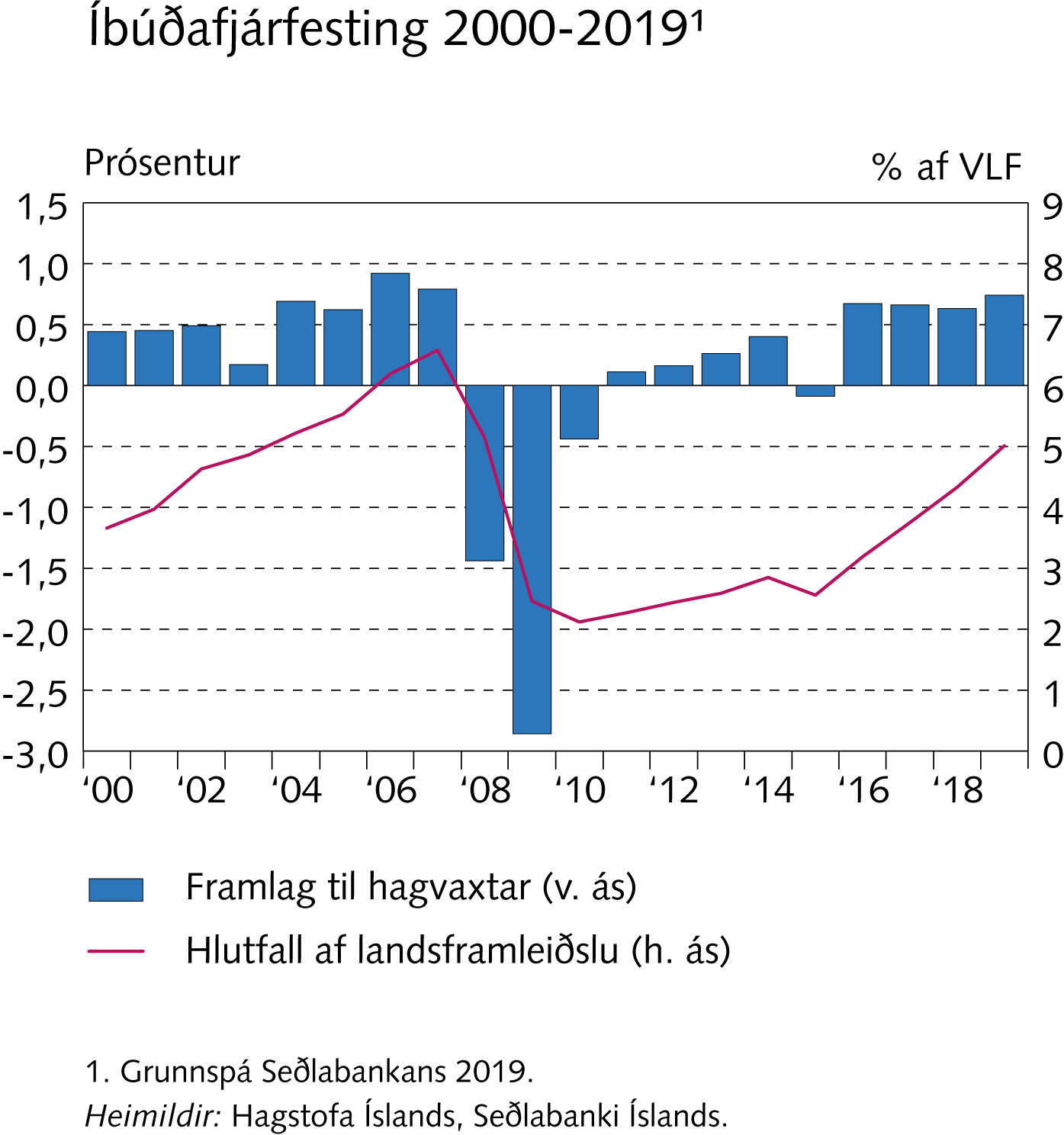 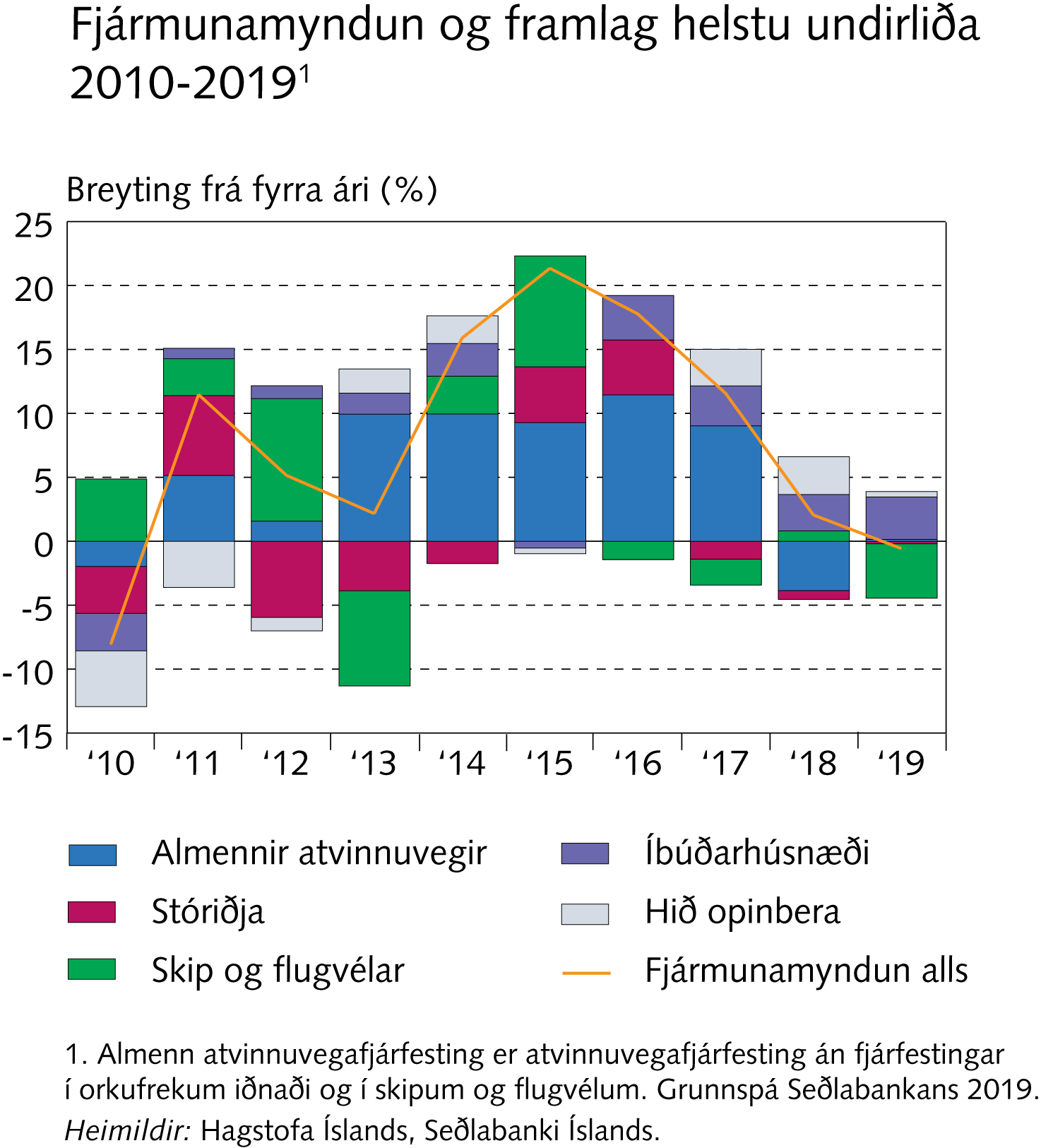 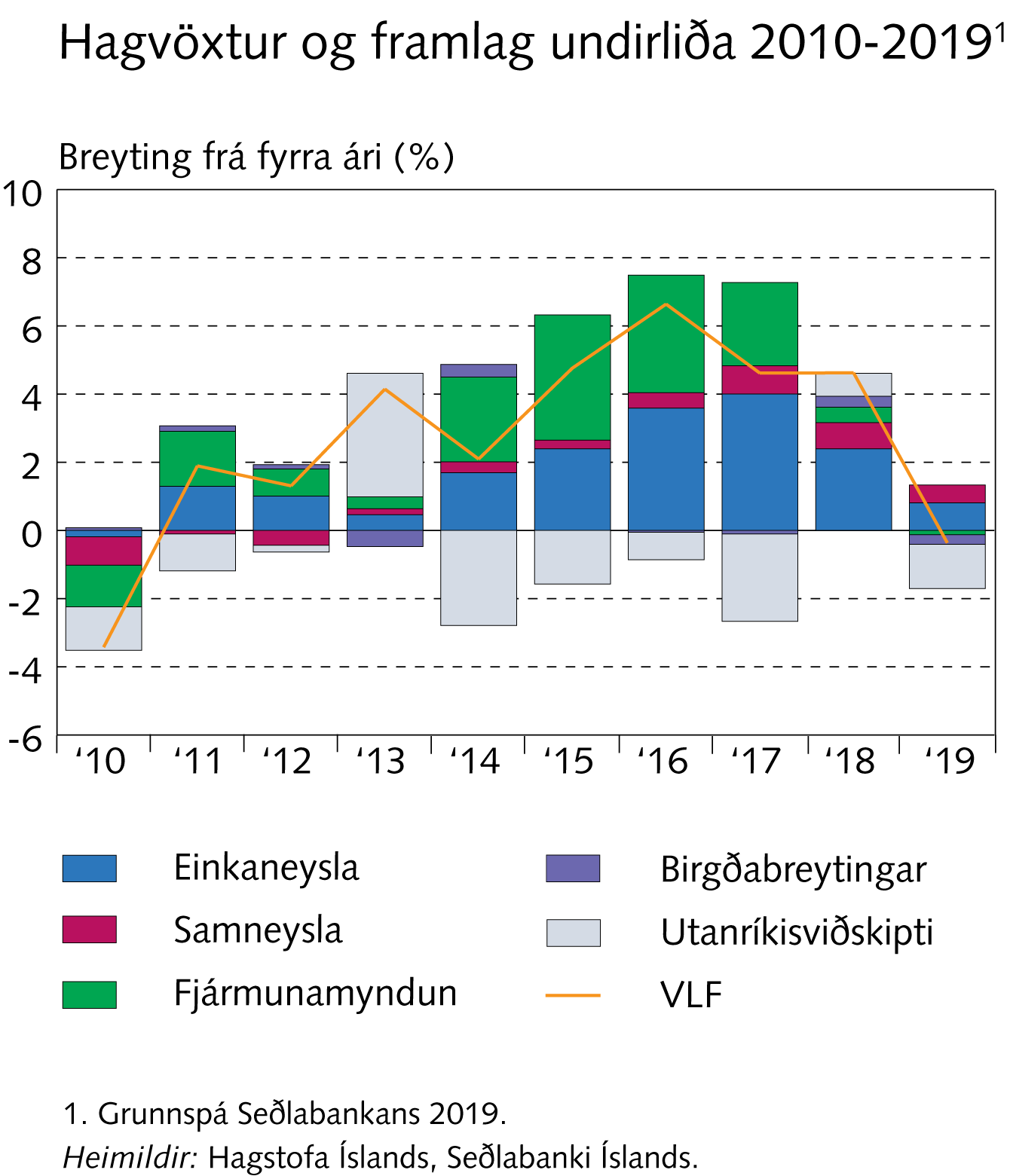 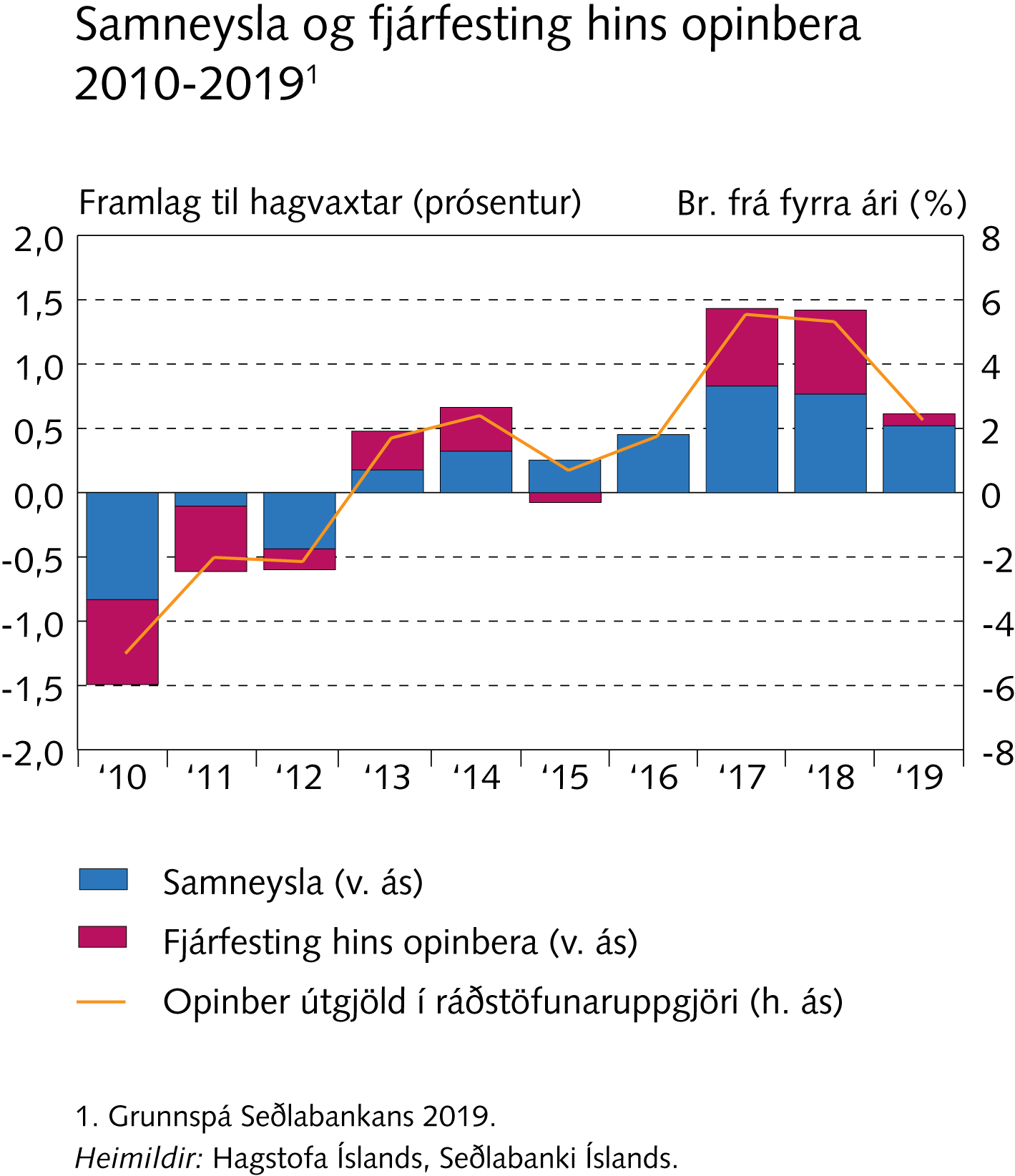 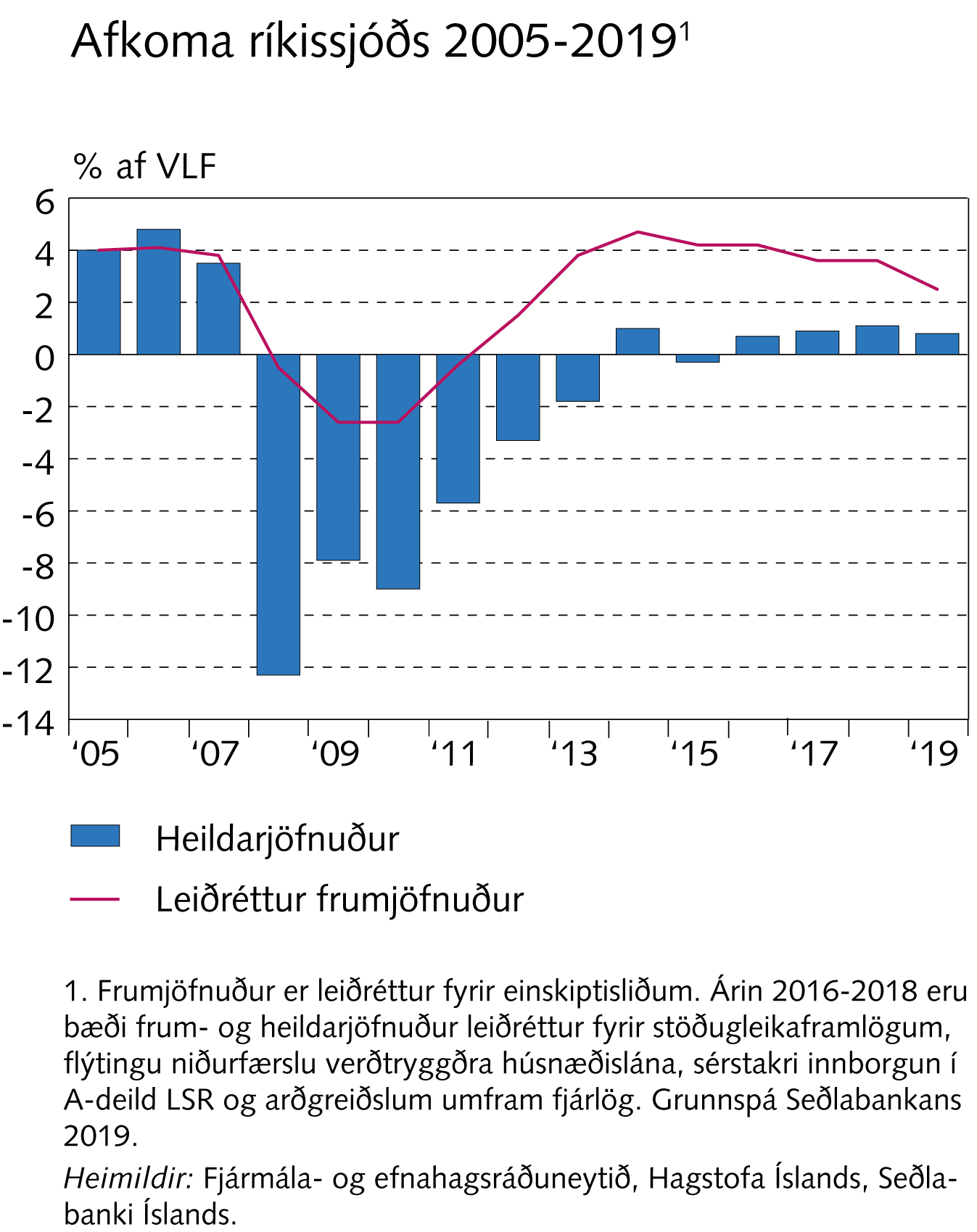 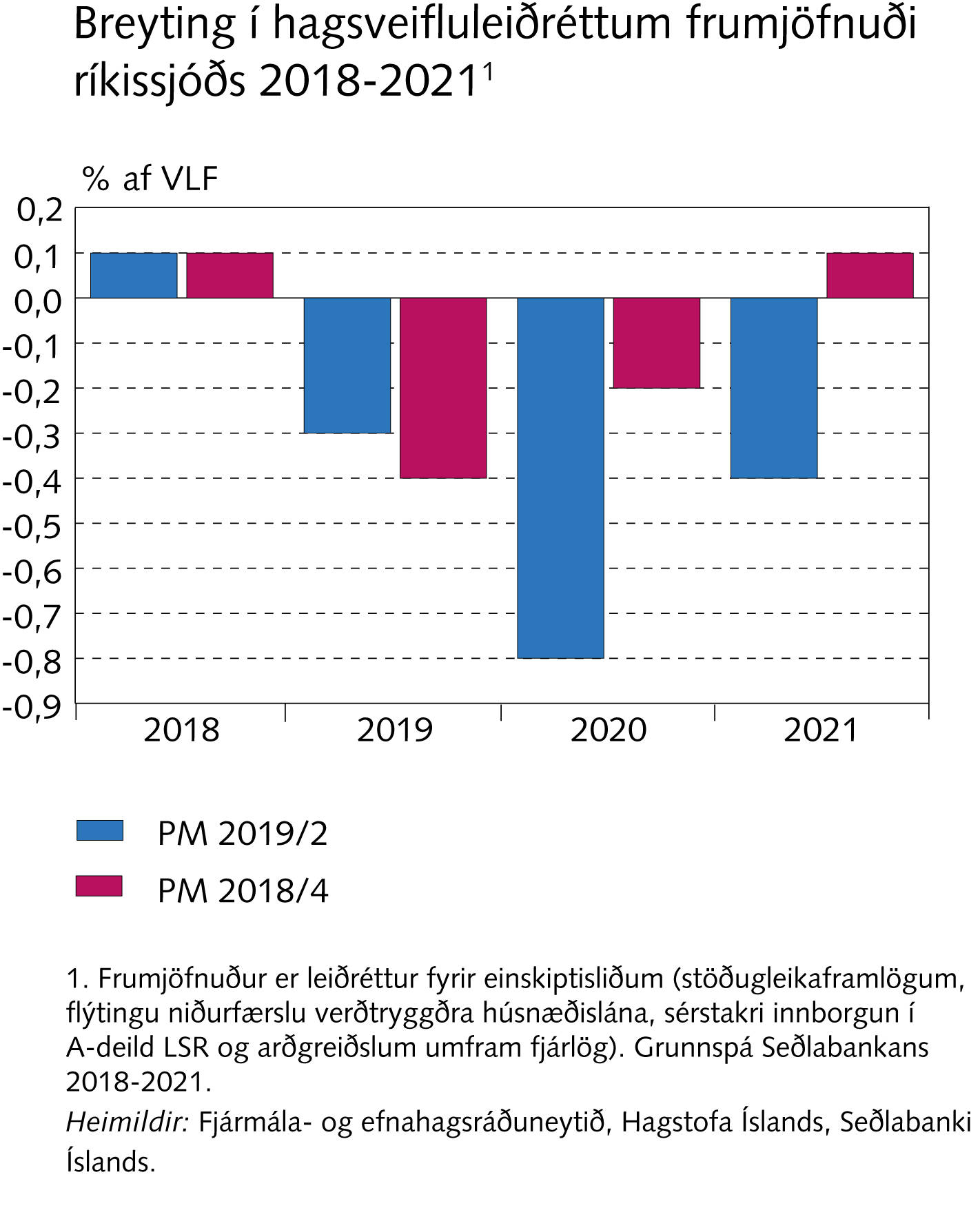 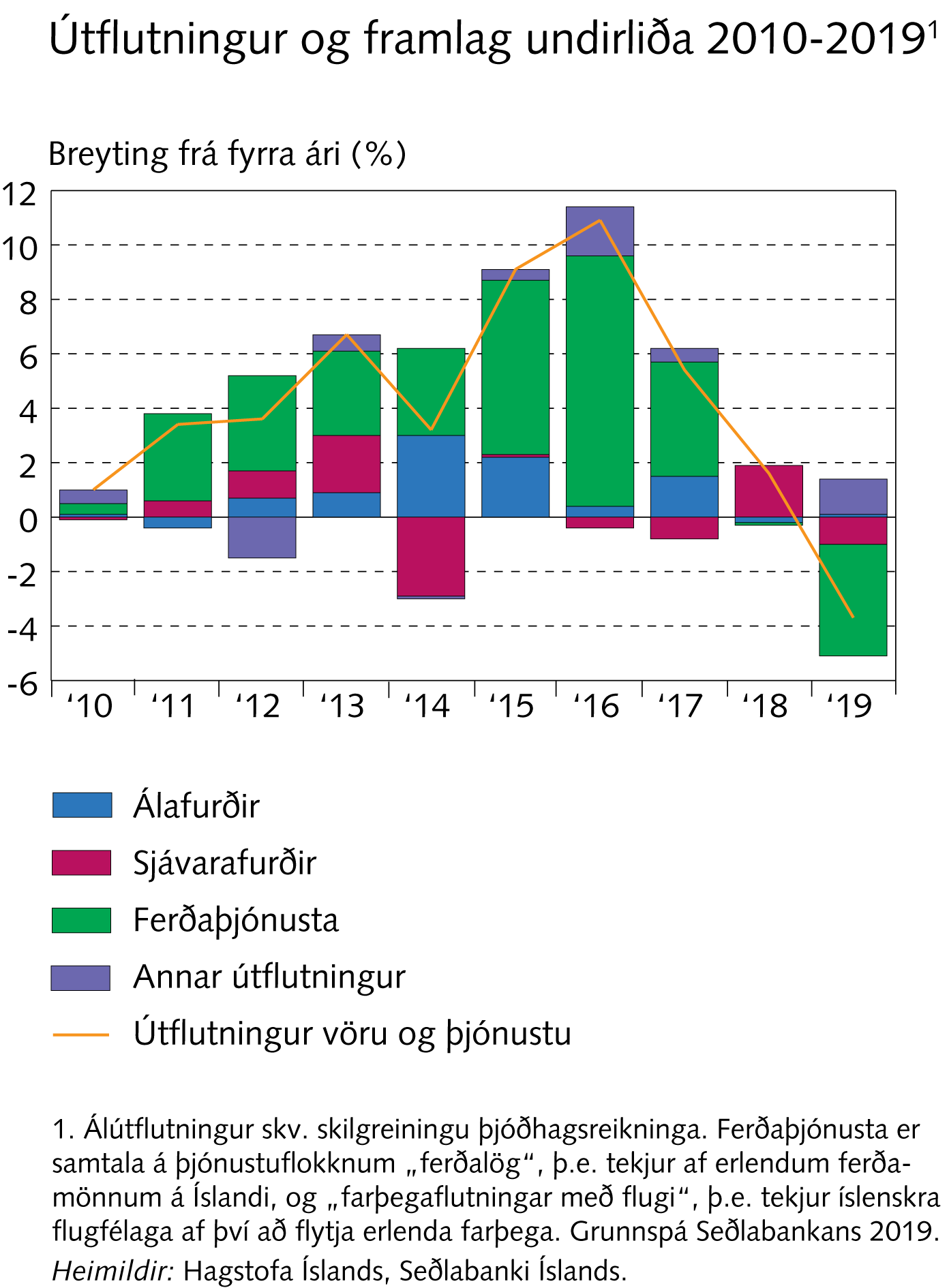 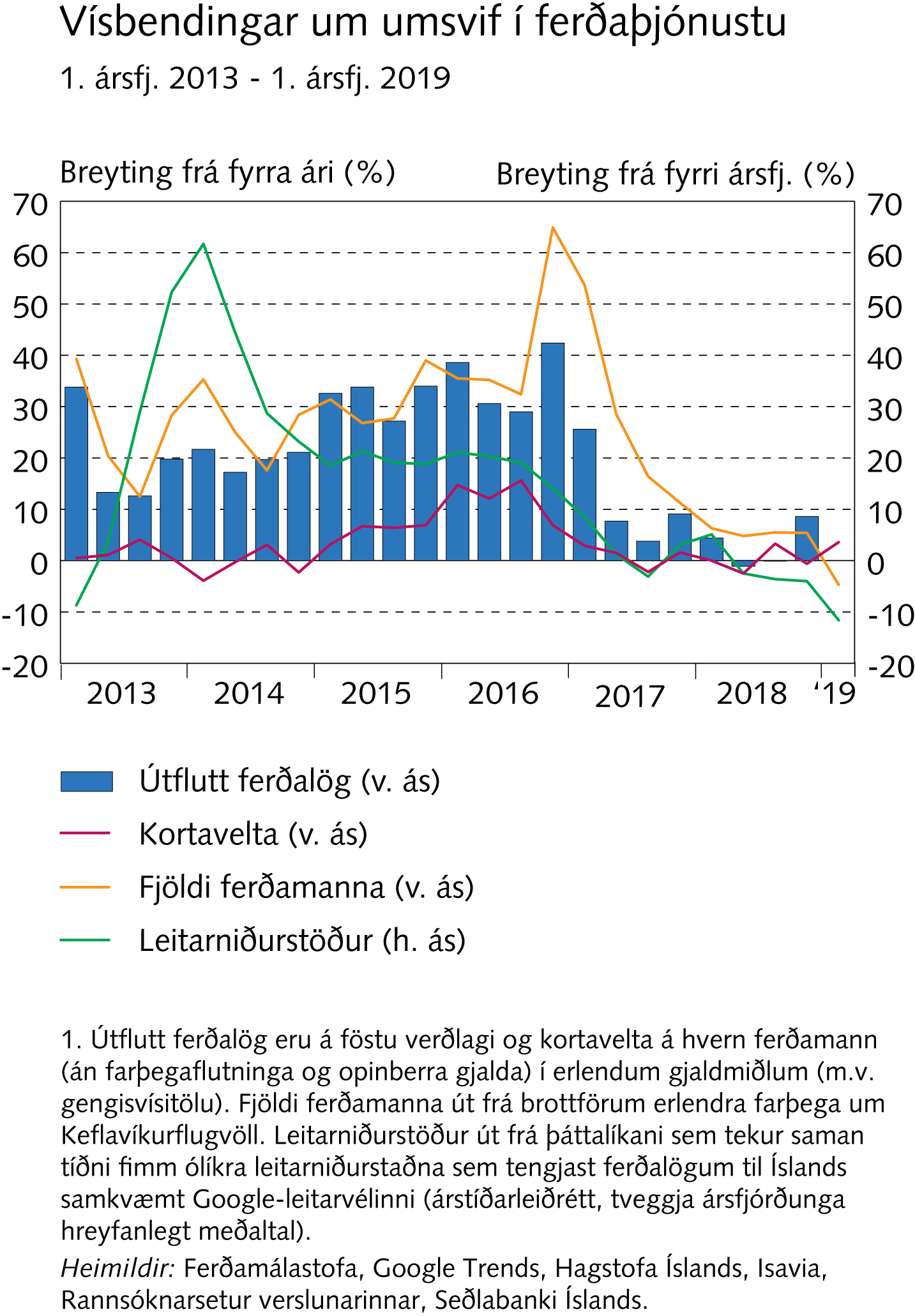 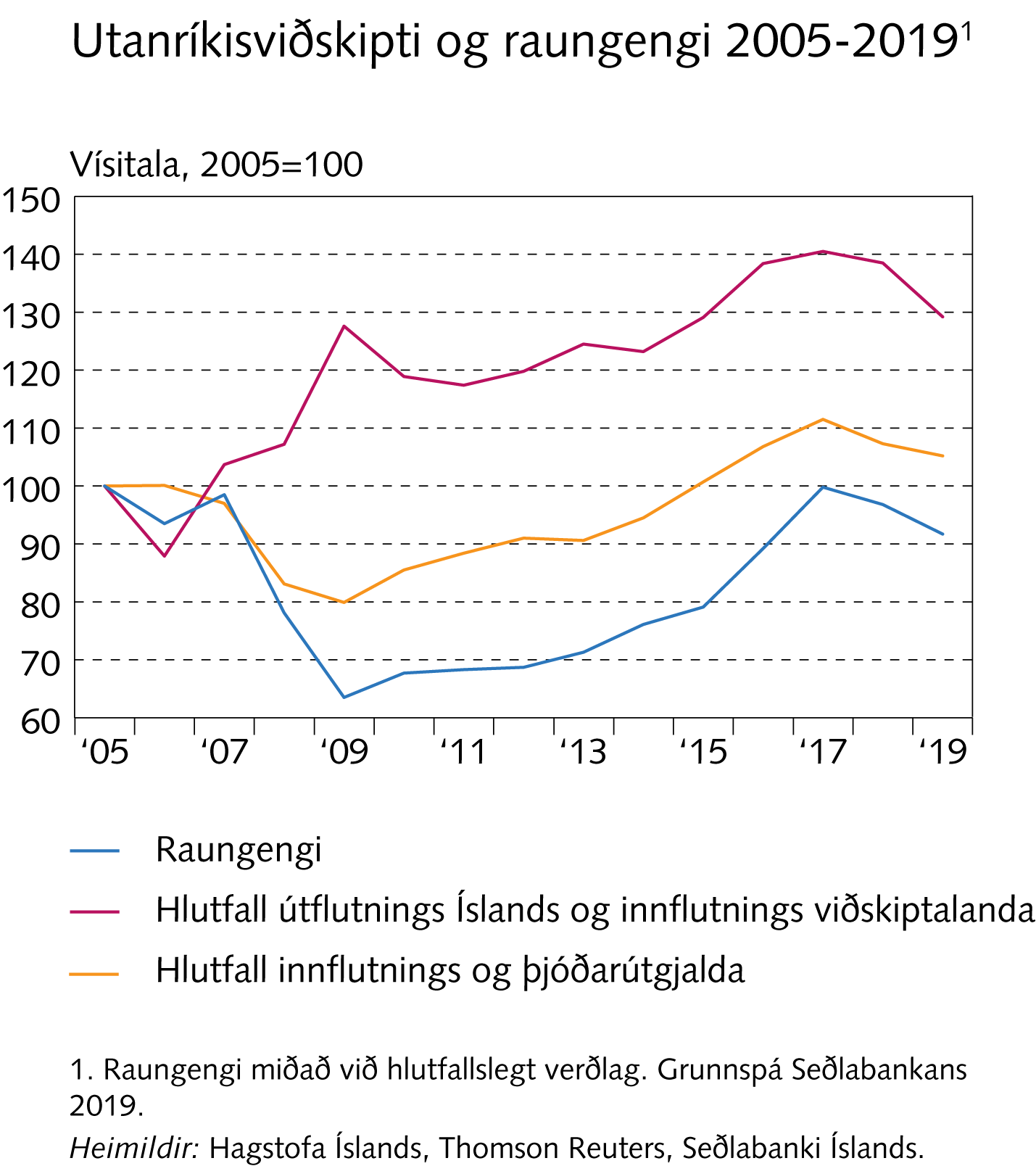 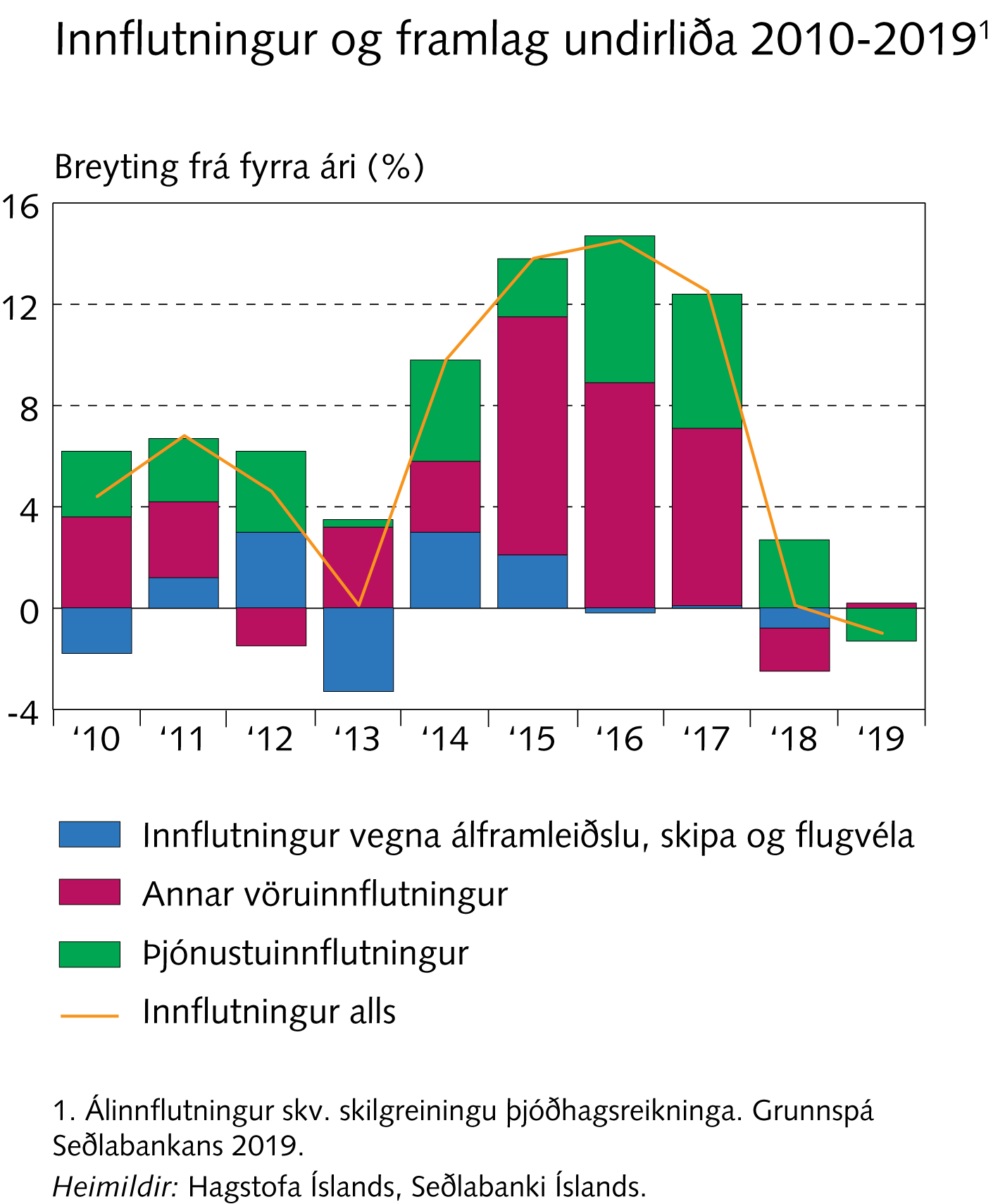 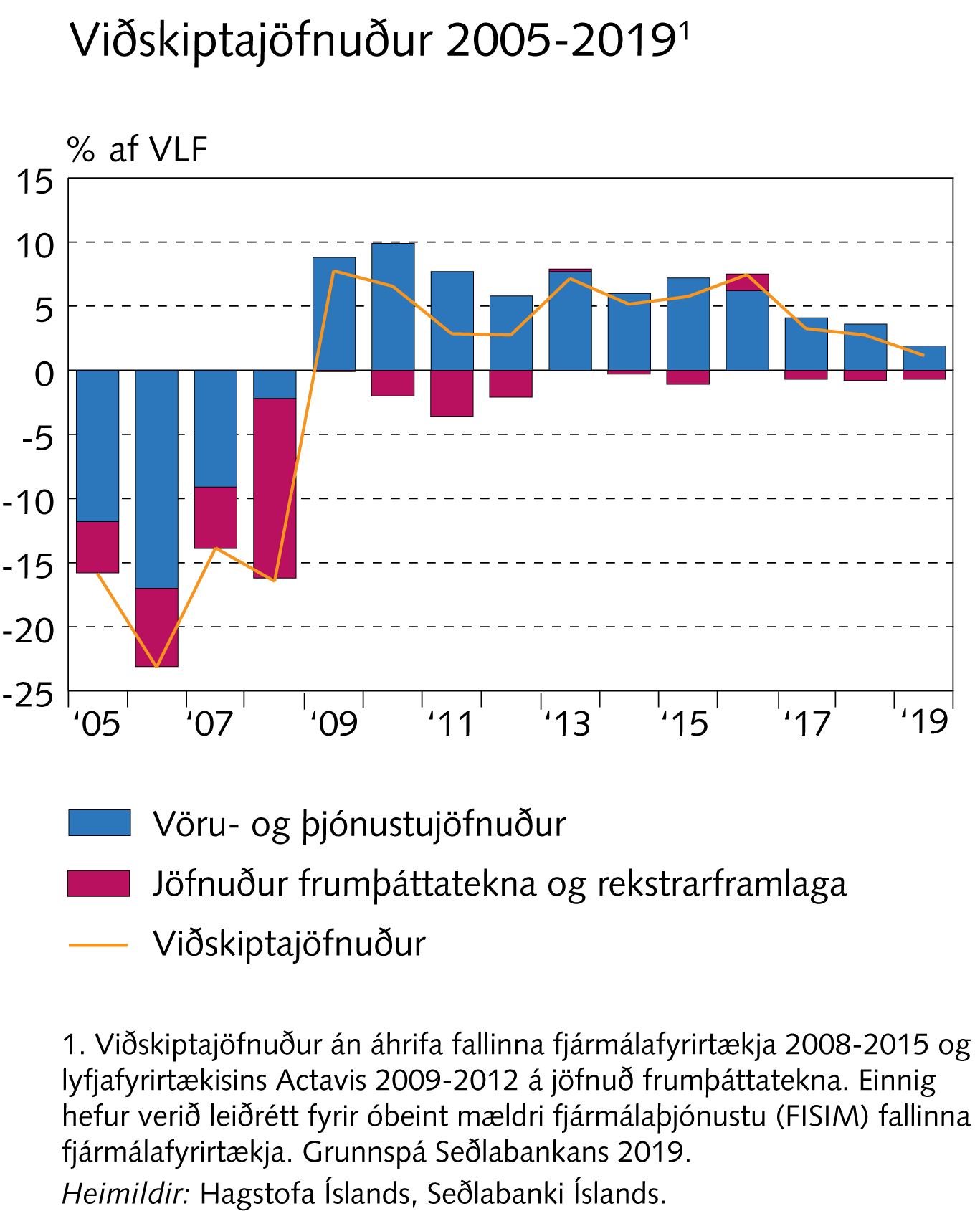 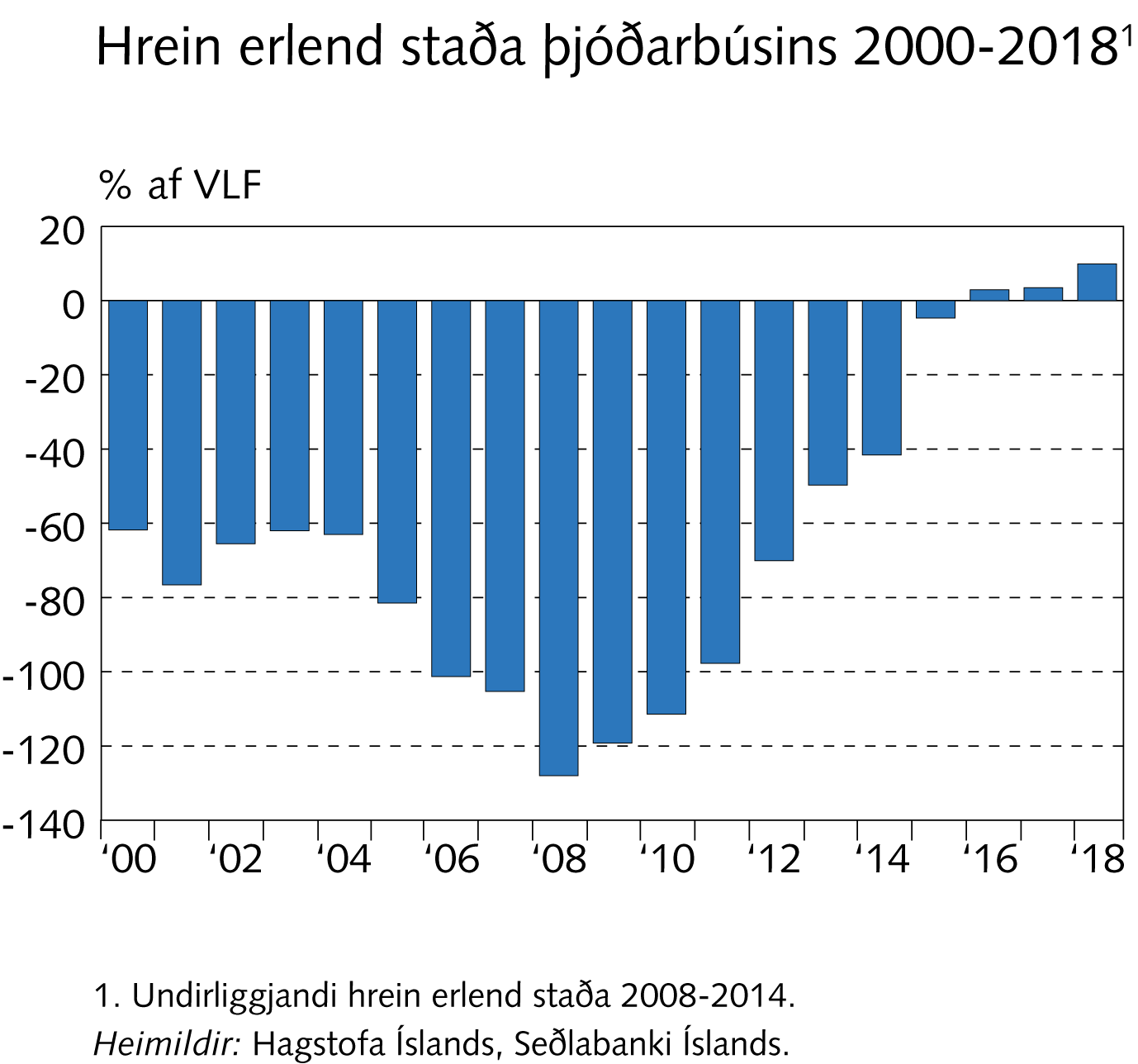 Kafli V
Vinnumarkaður og nýting framleiðsluþátta
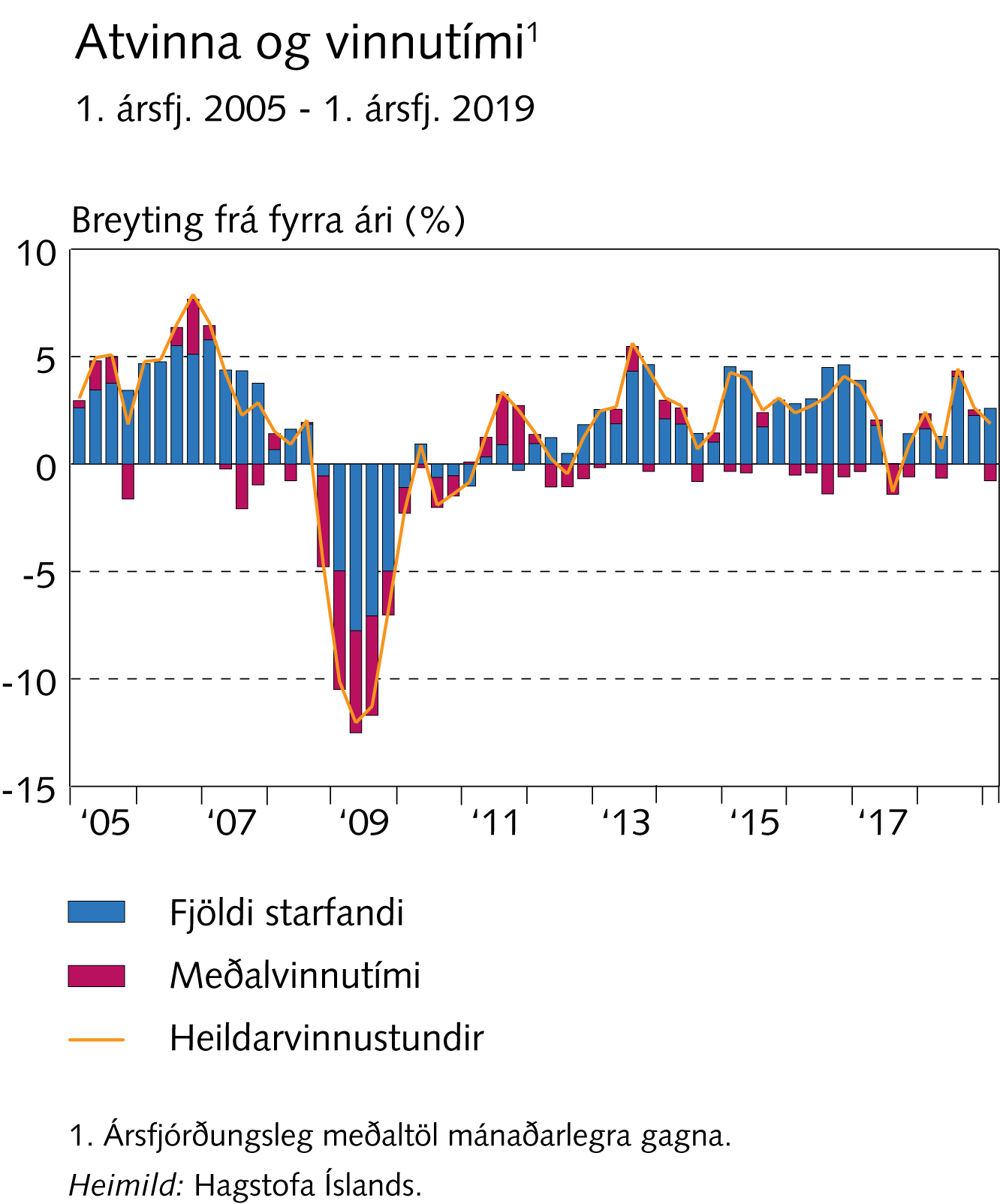 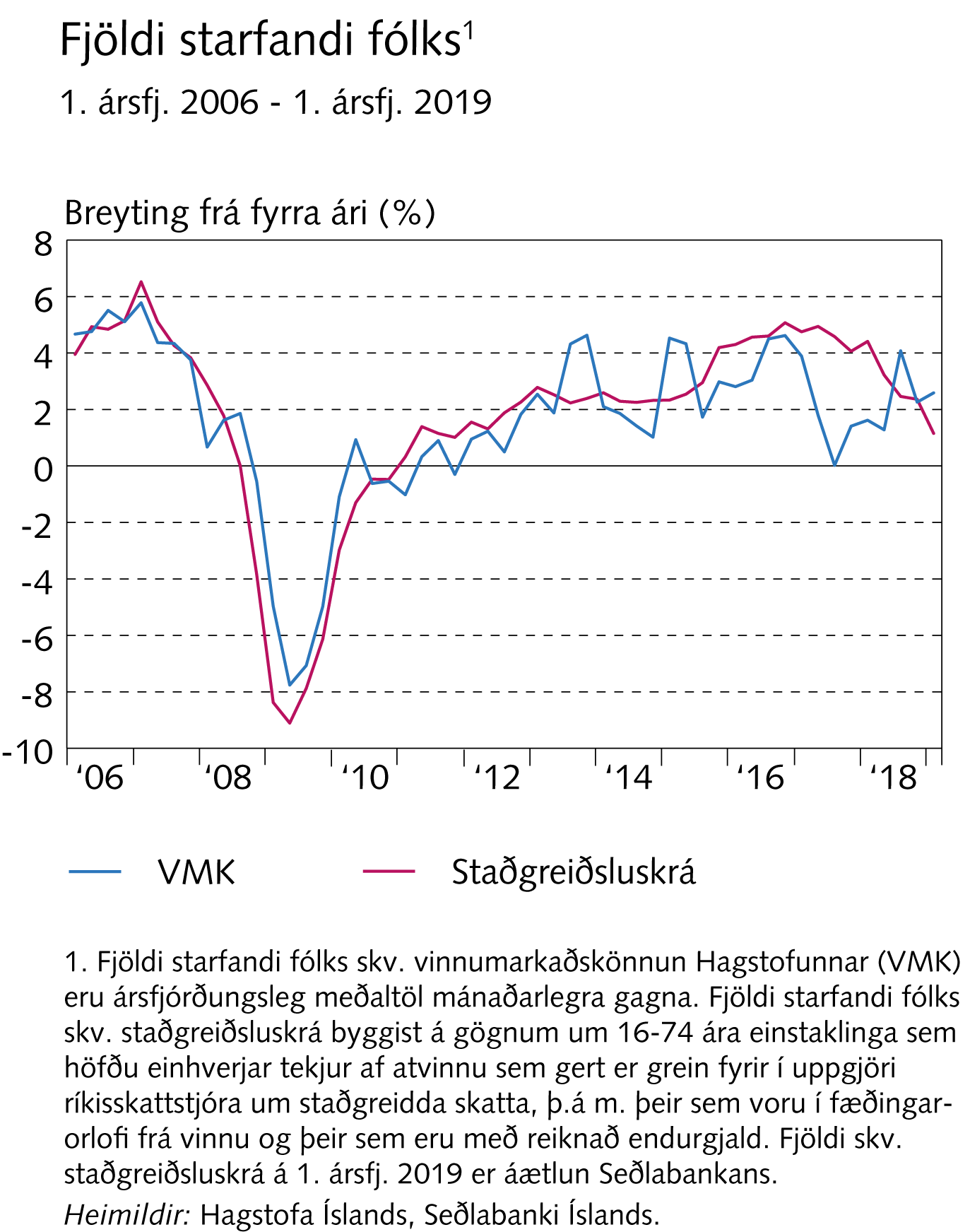 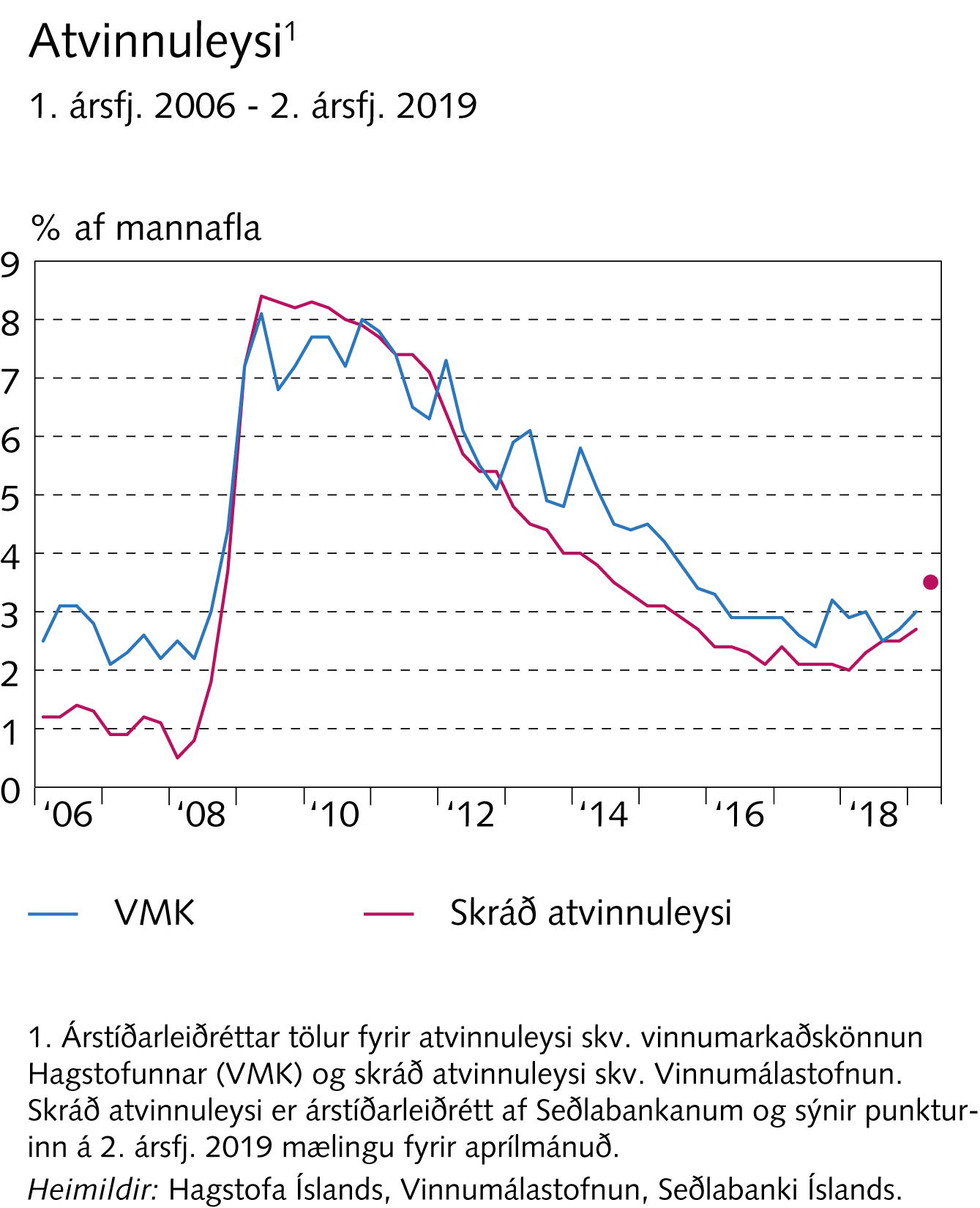 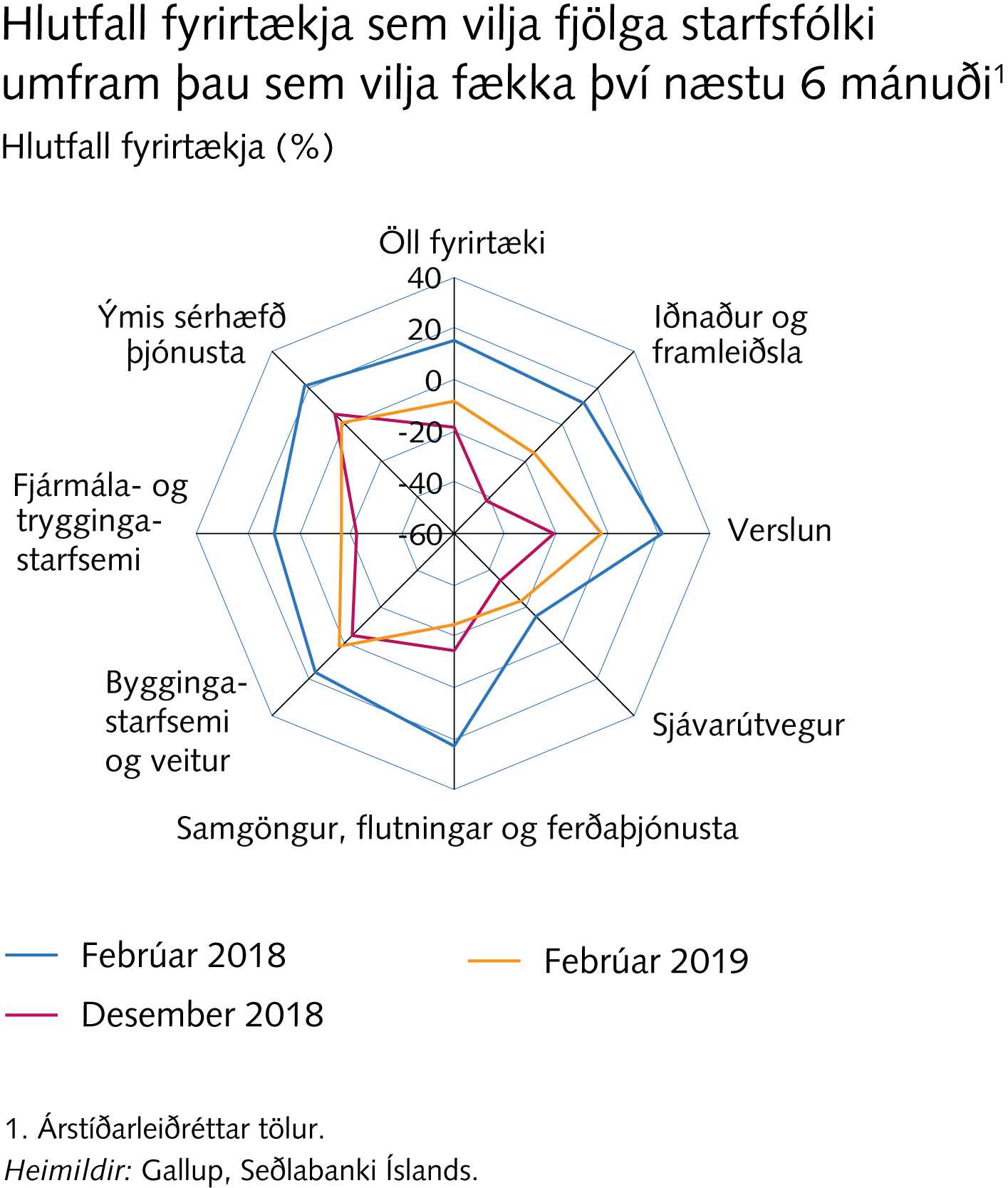 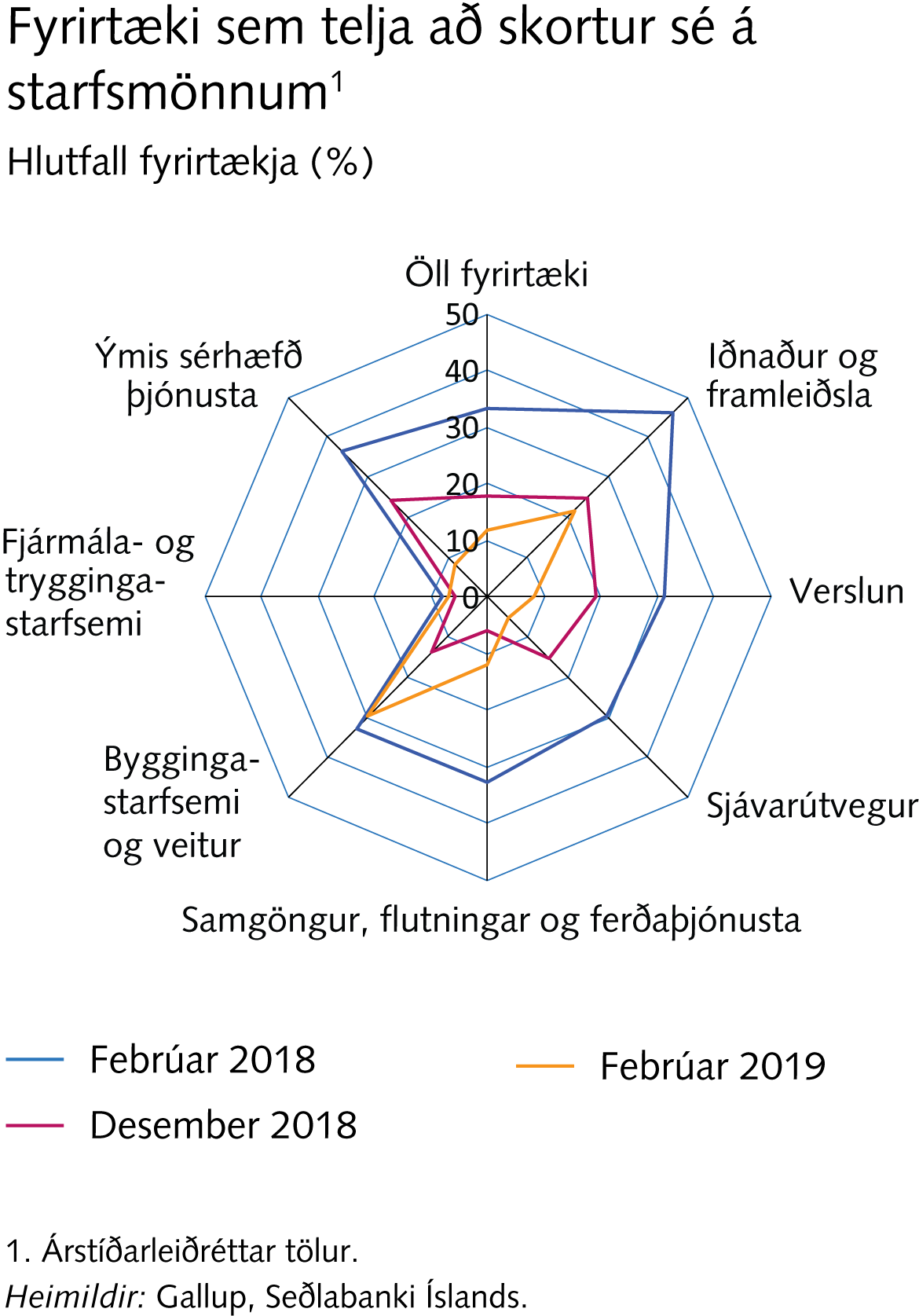 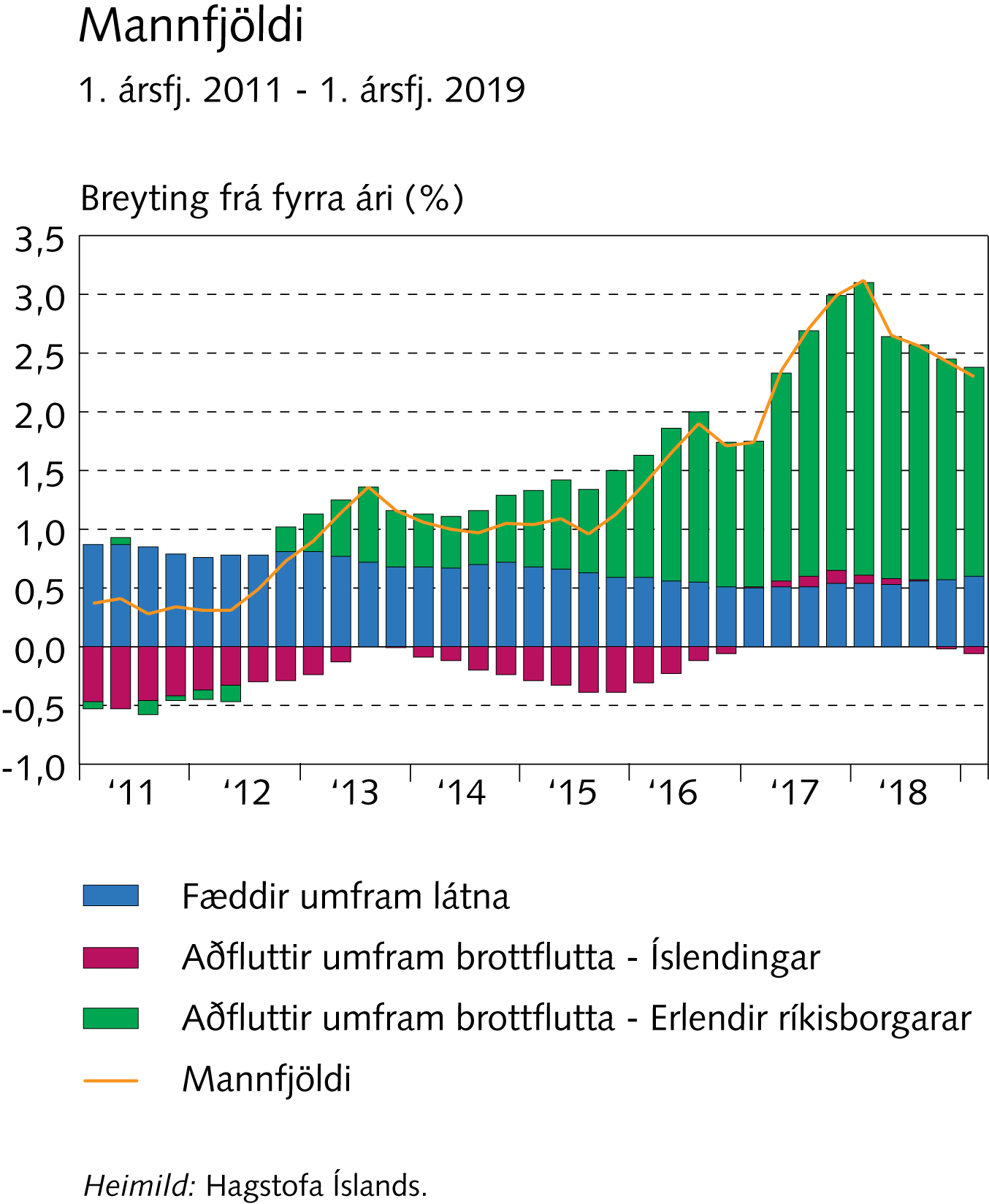 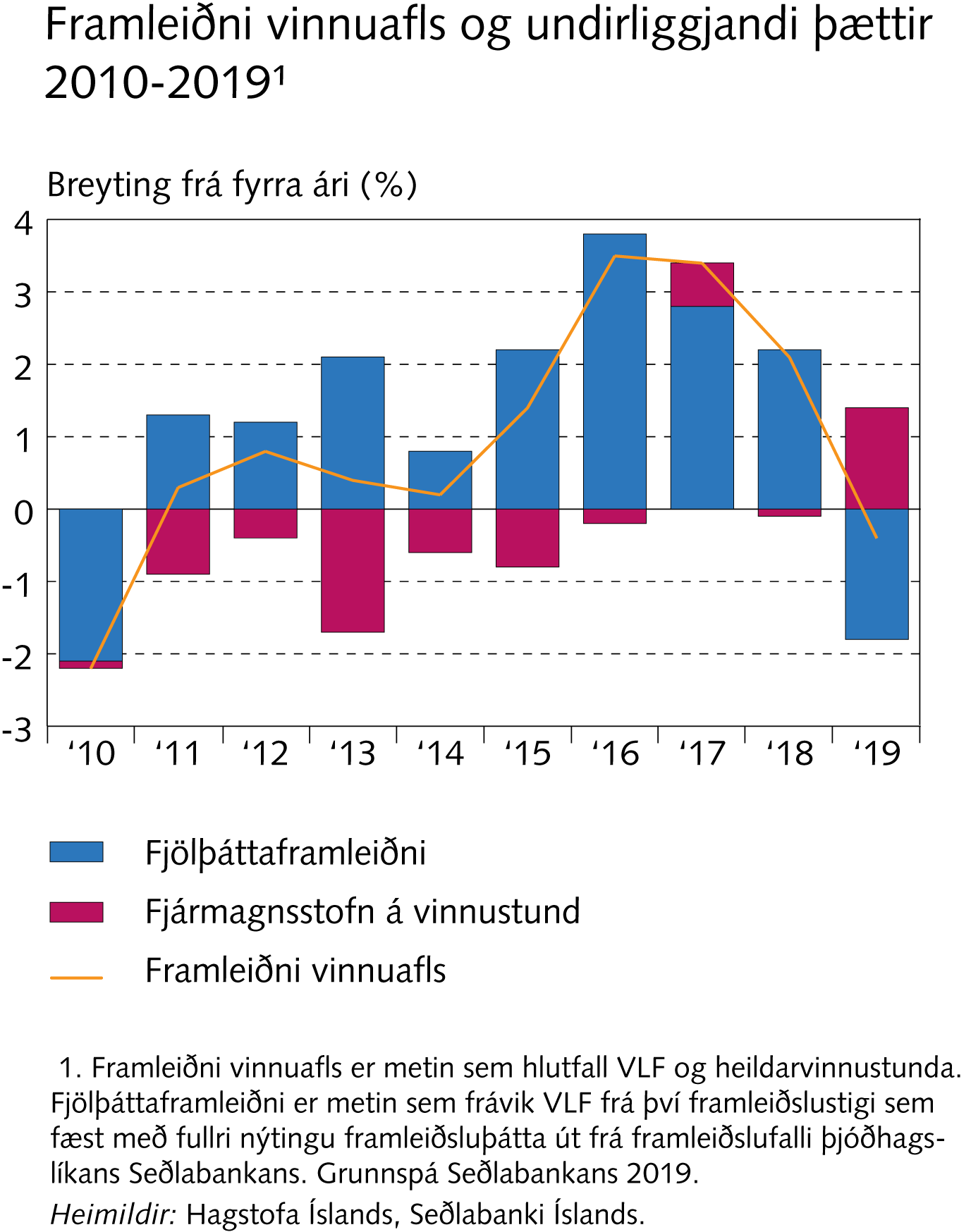 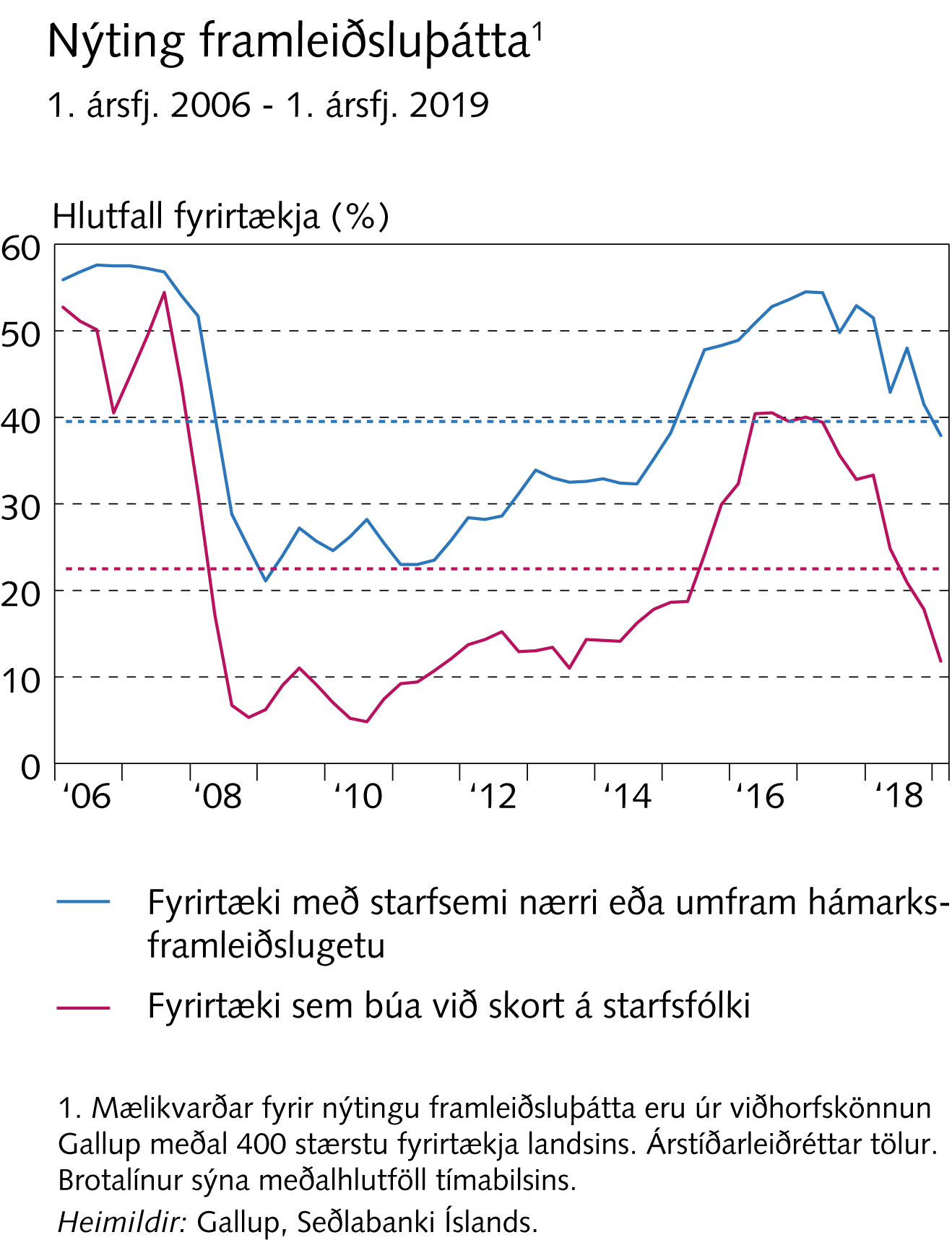 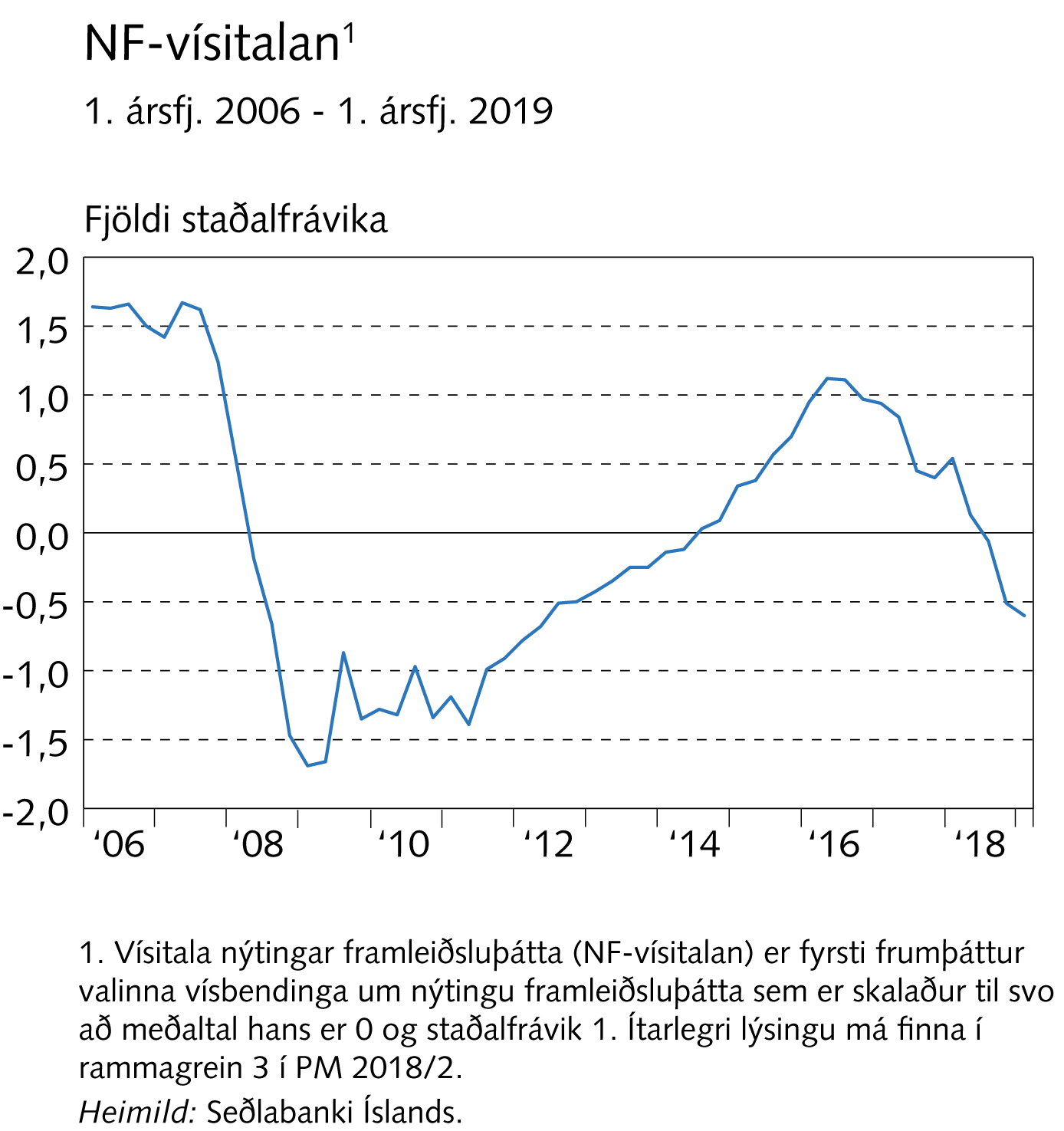 Kafli VI
Verðbólga
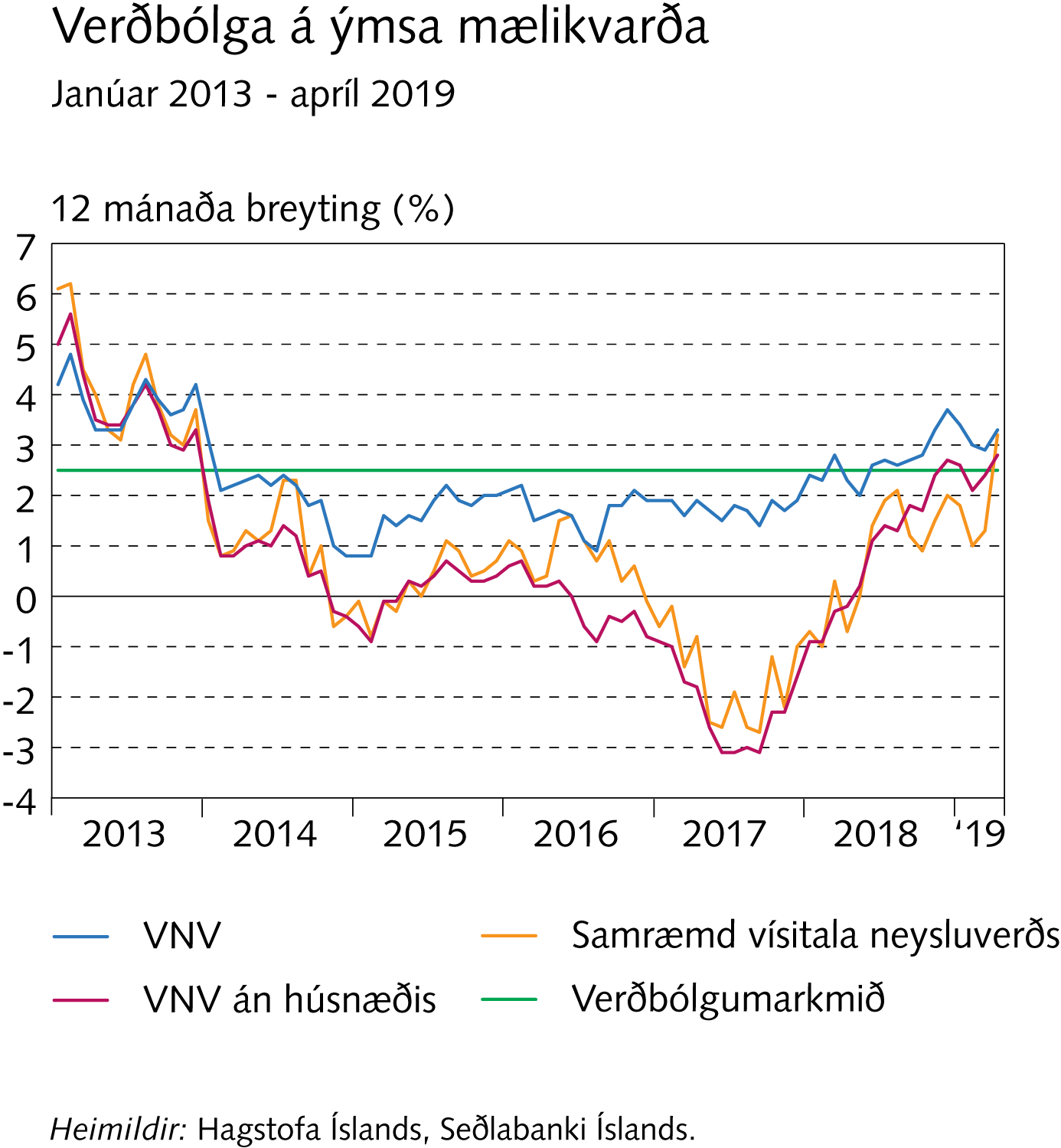 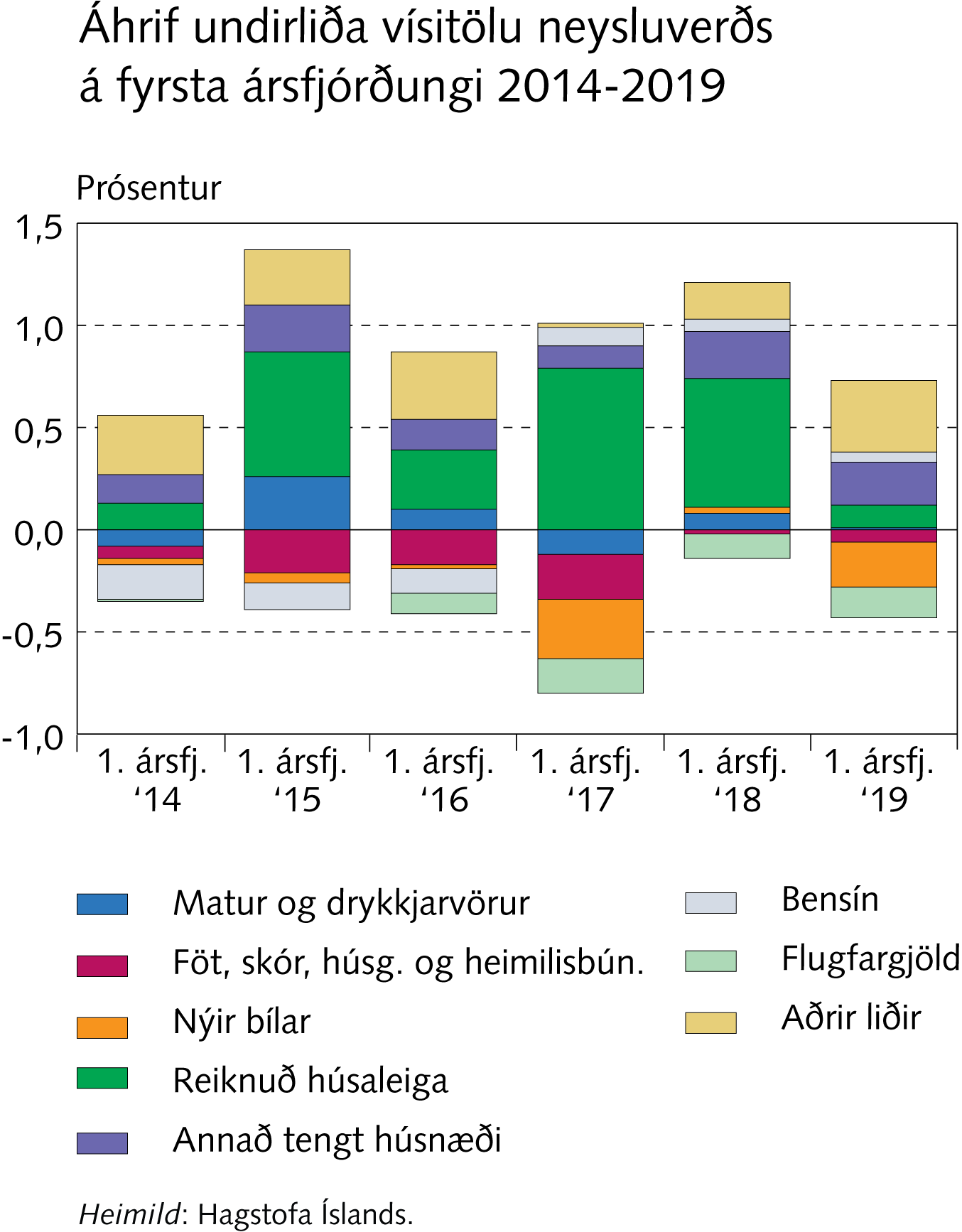 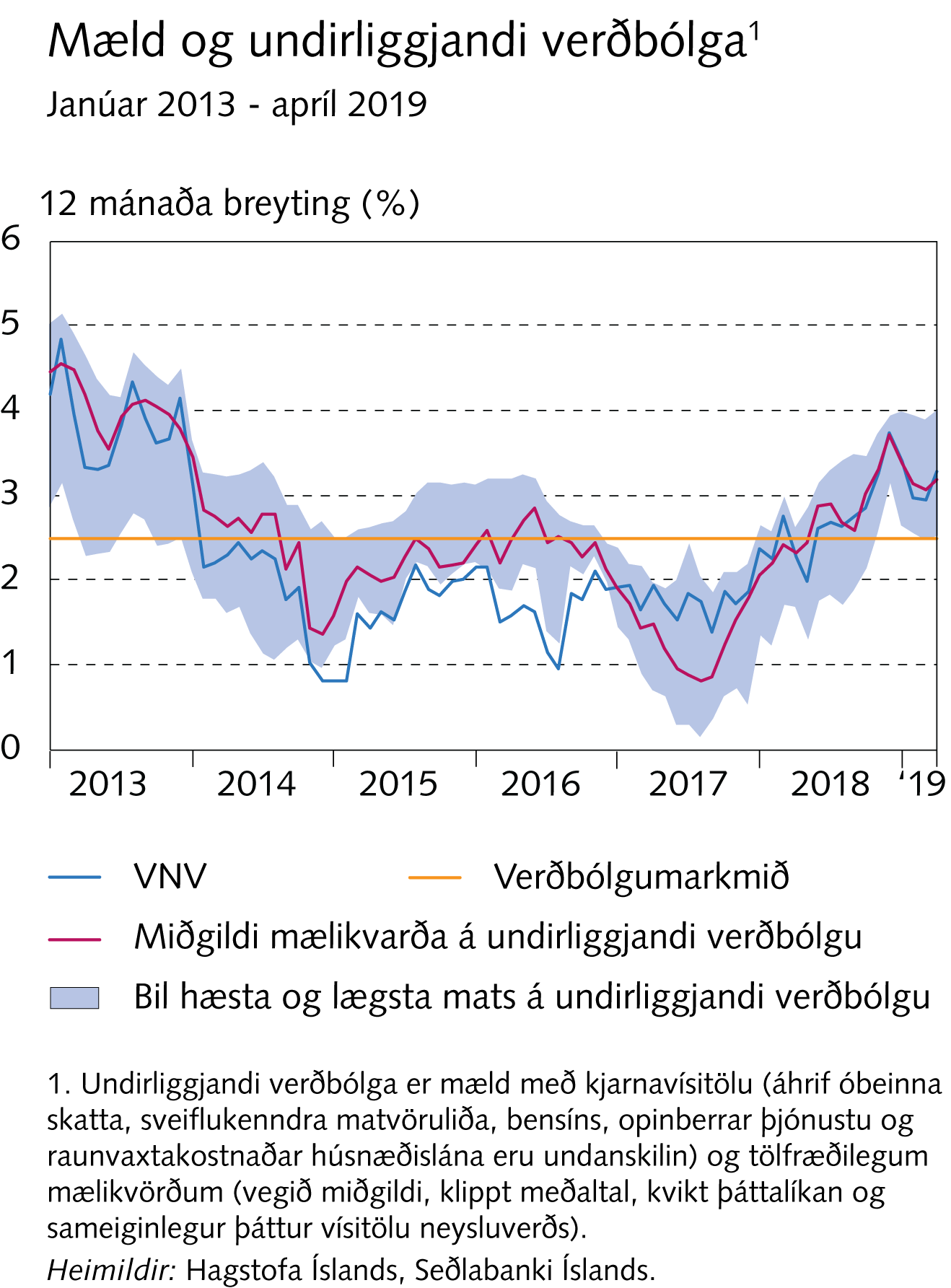 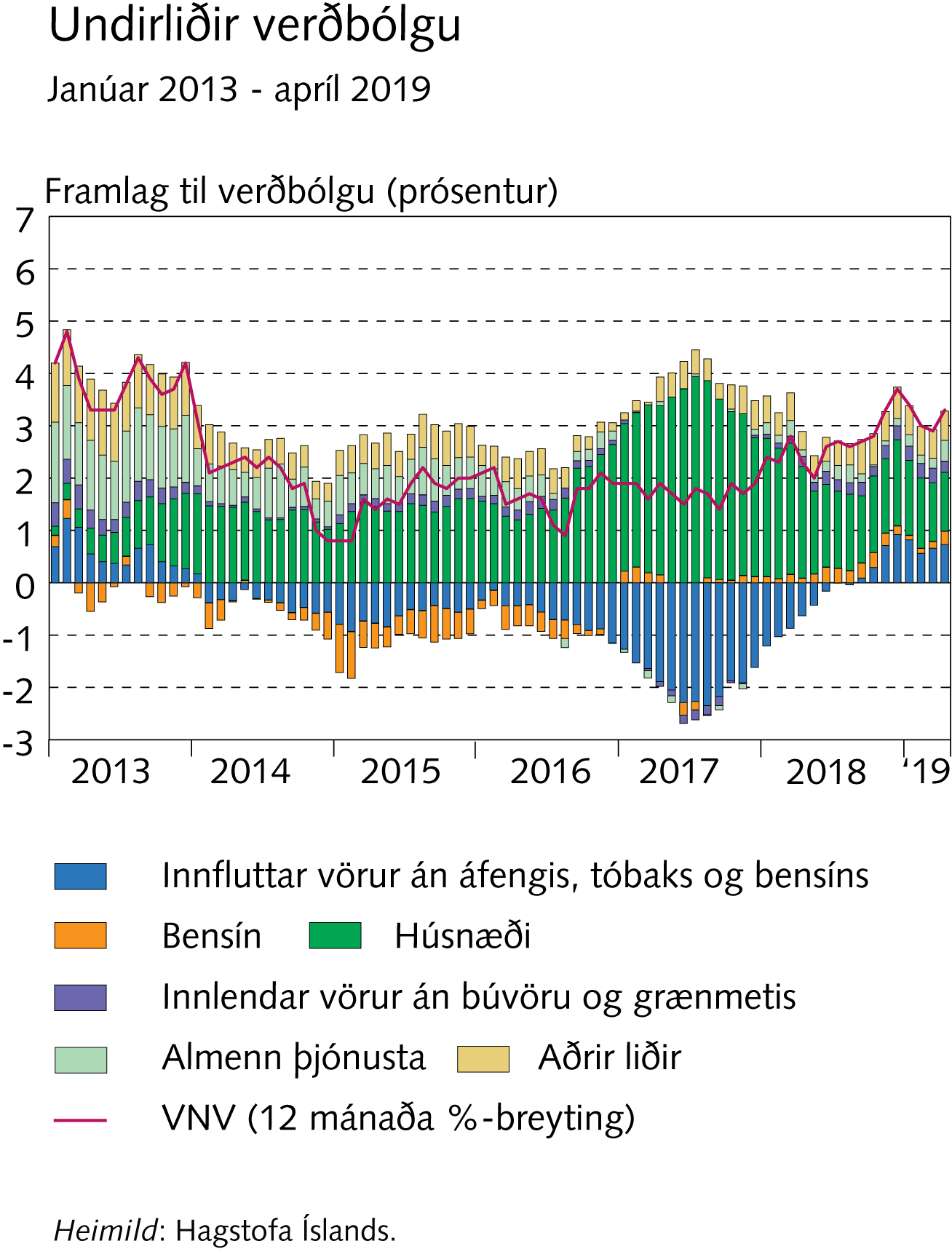 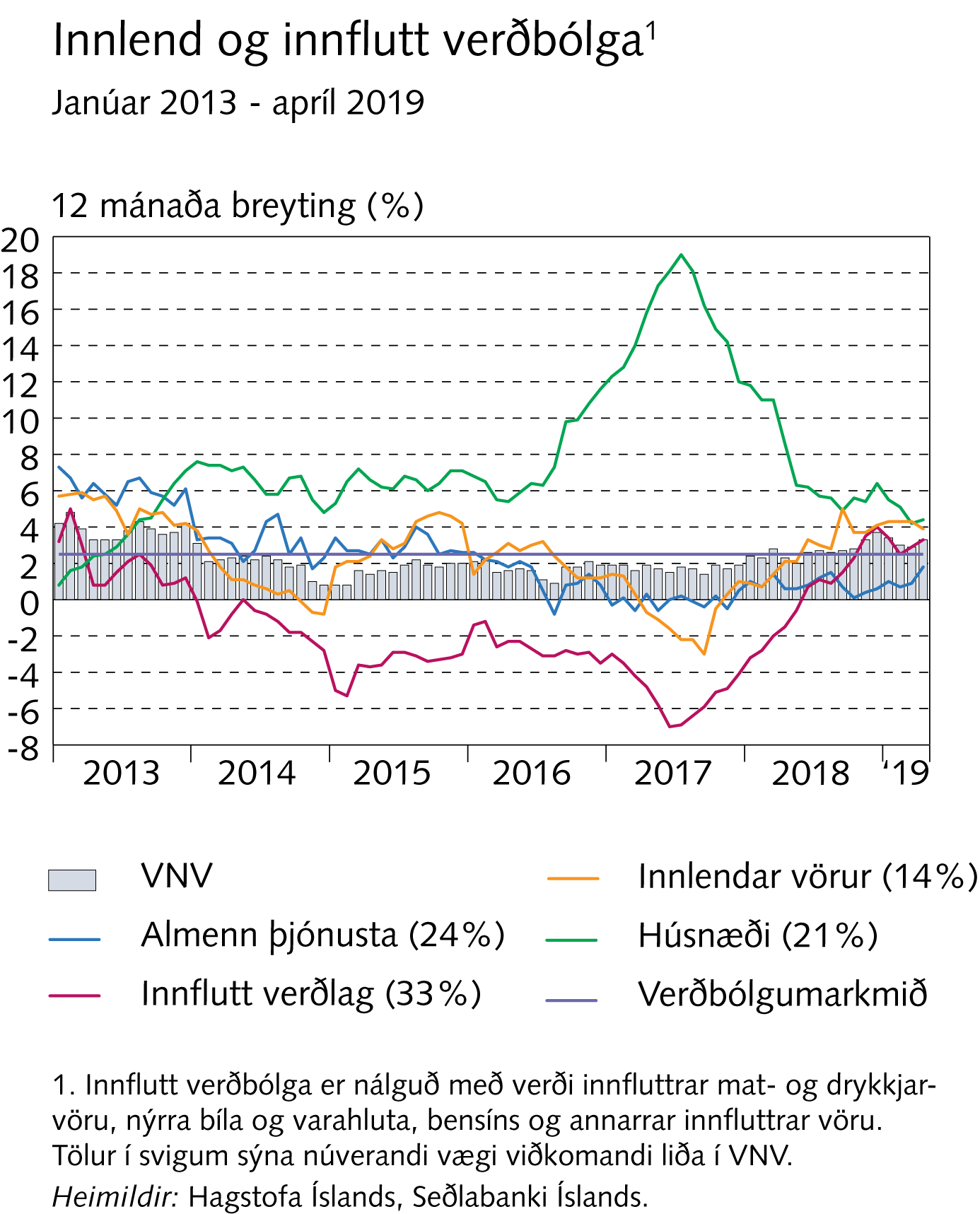 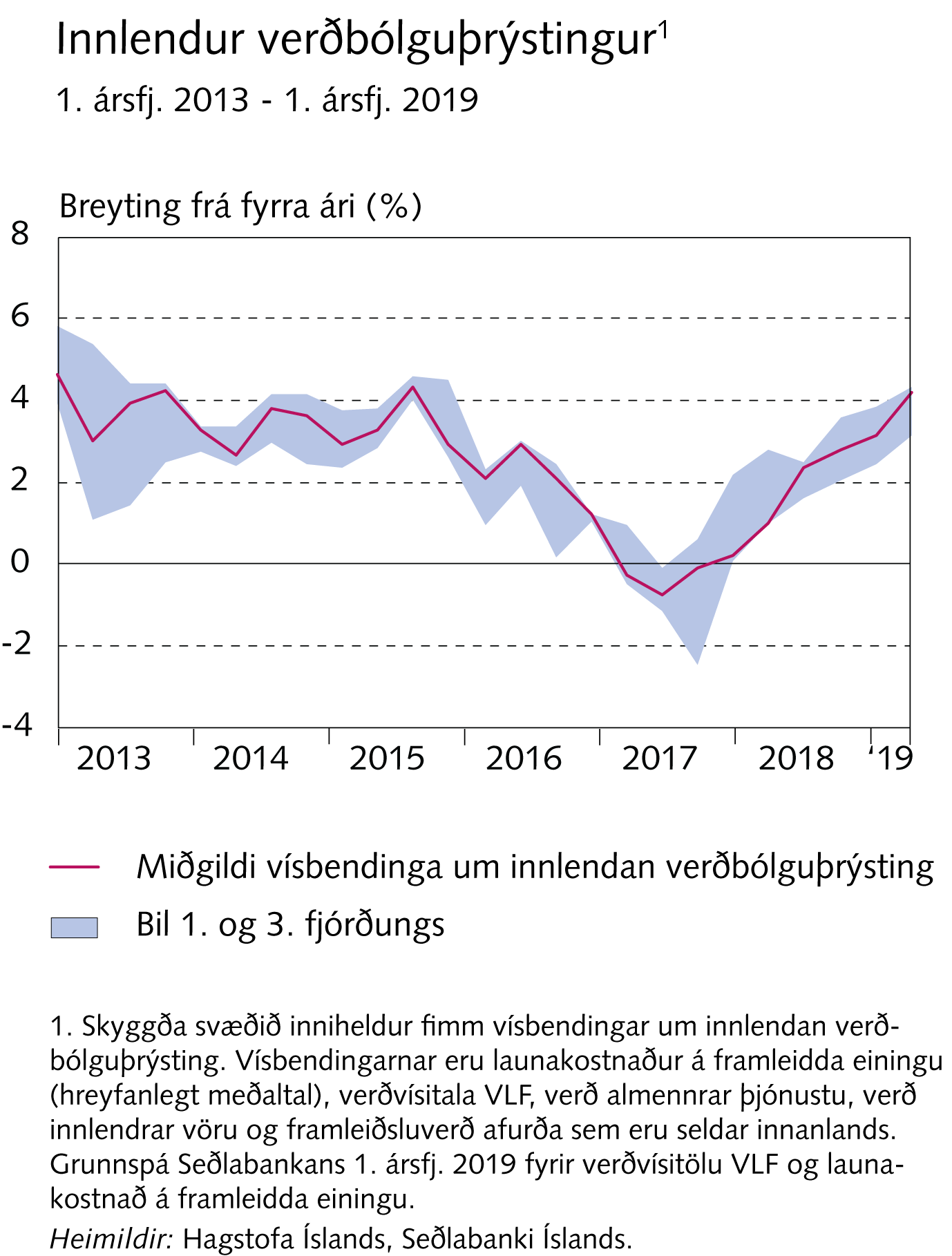 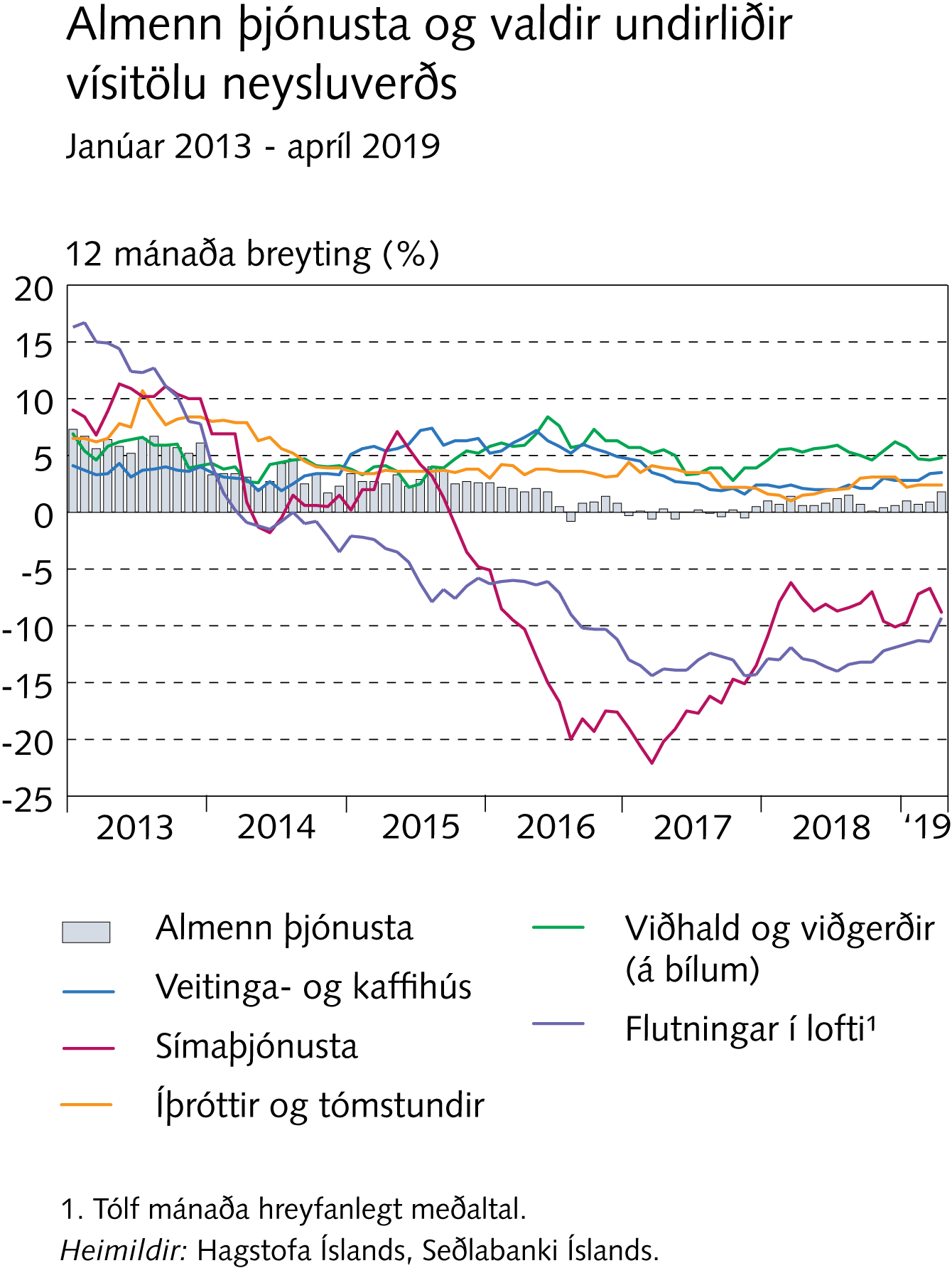 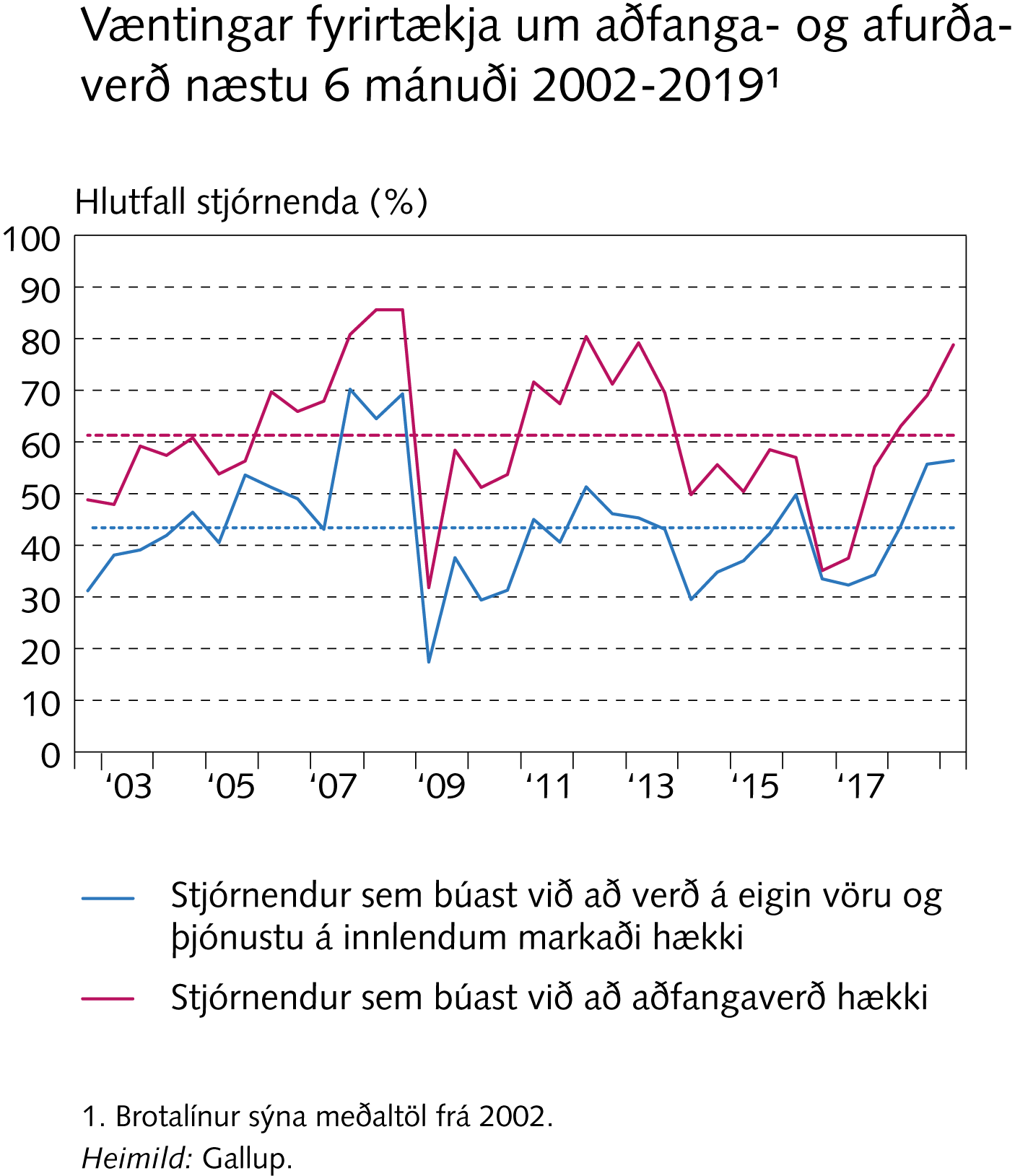 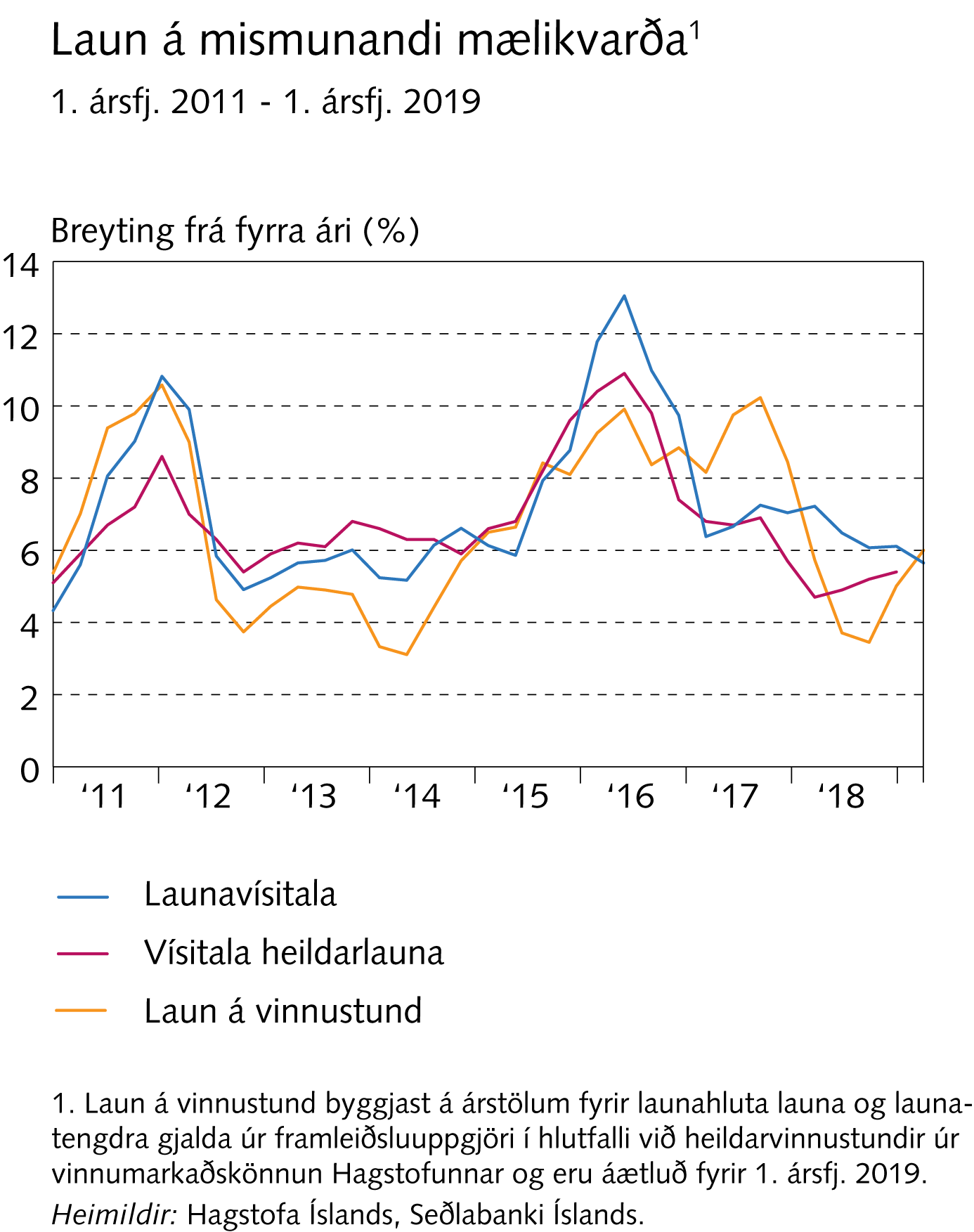 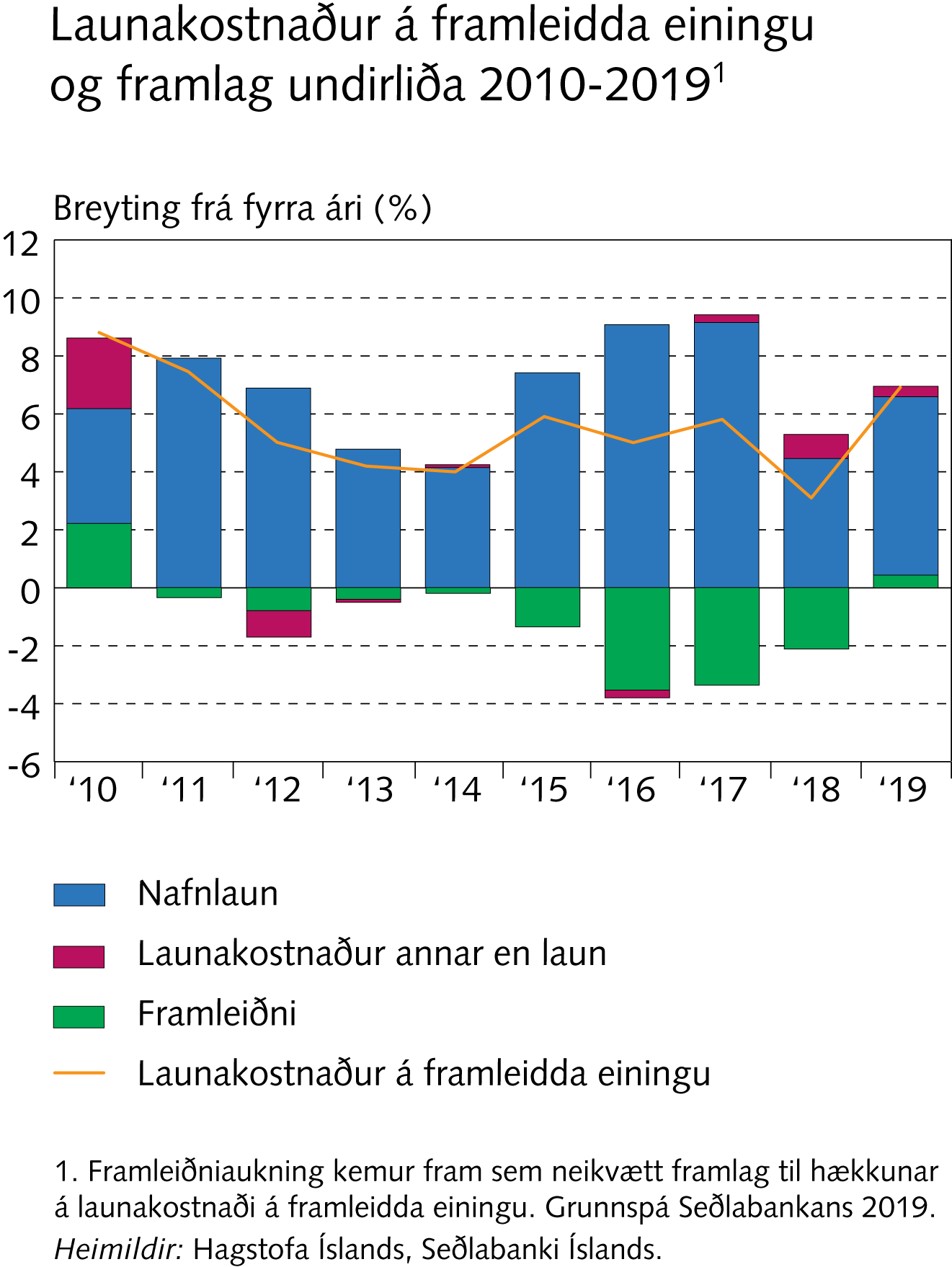 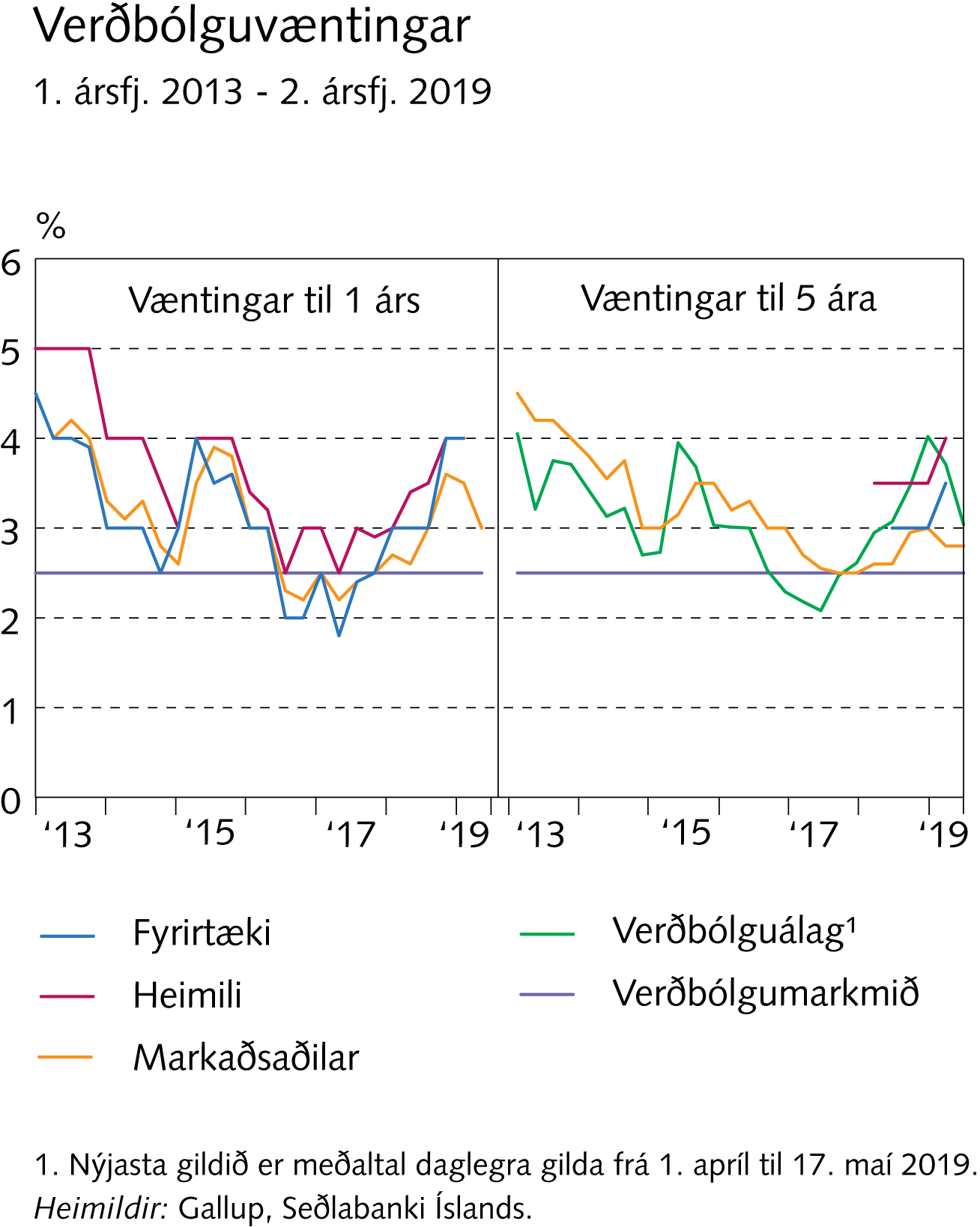 Rammagrein 1
Efnahagslægðir á Íslandi frá árinu 1975
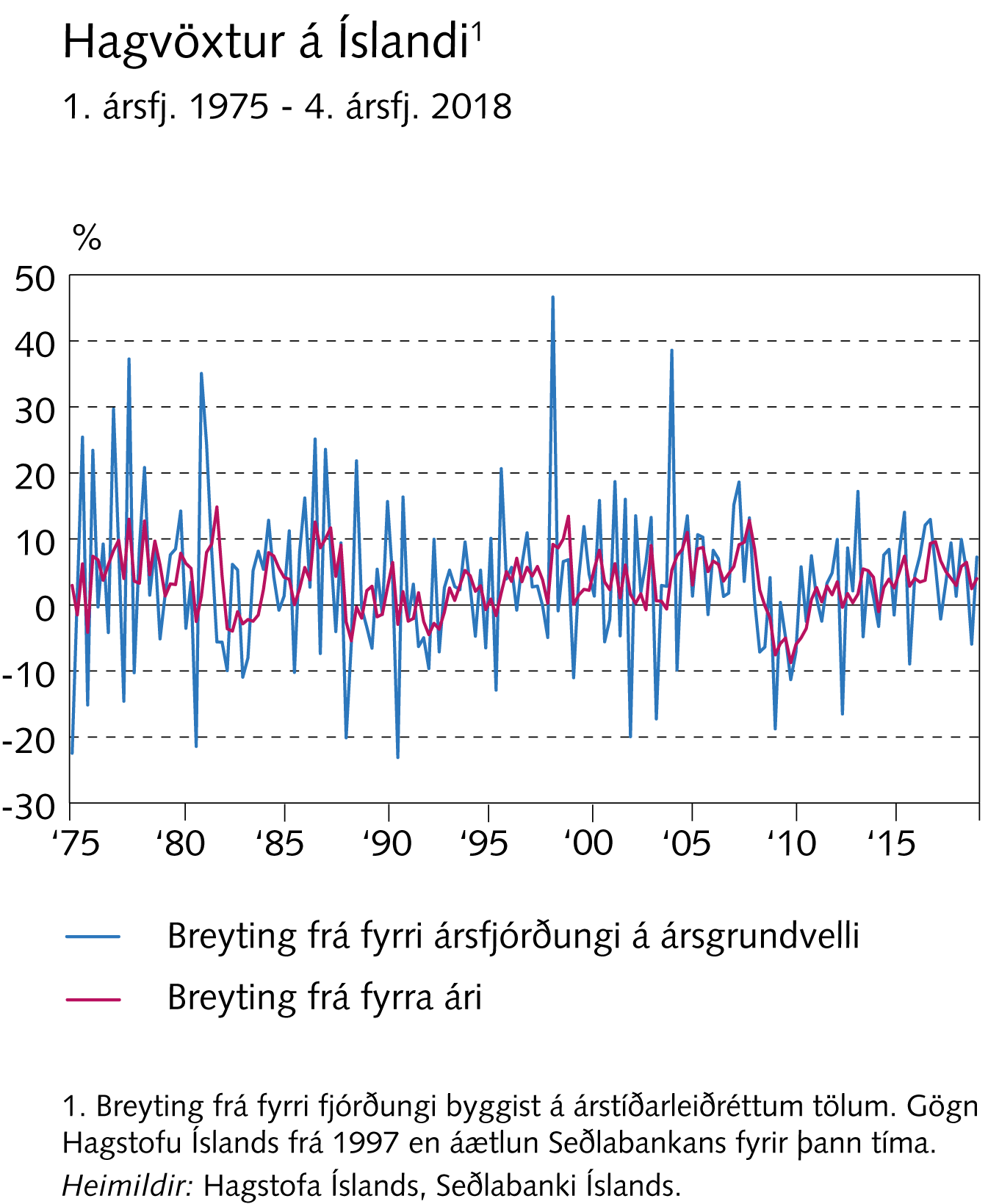 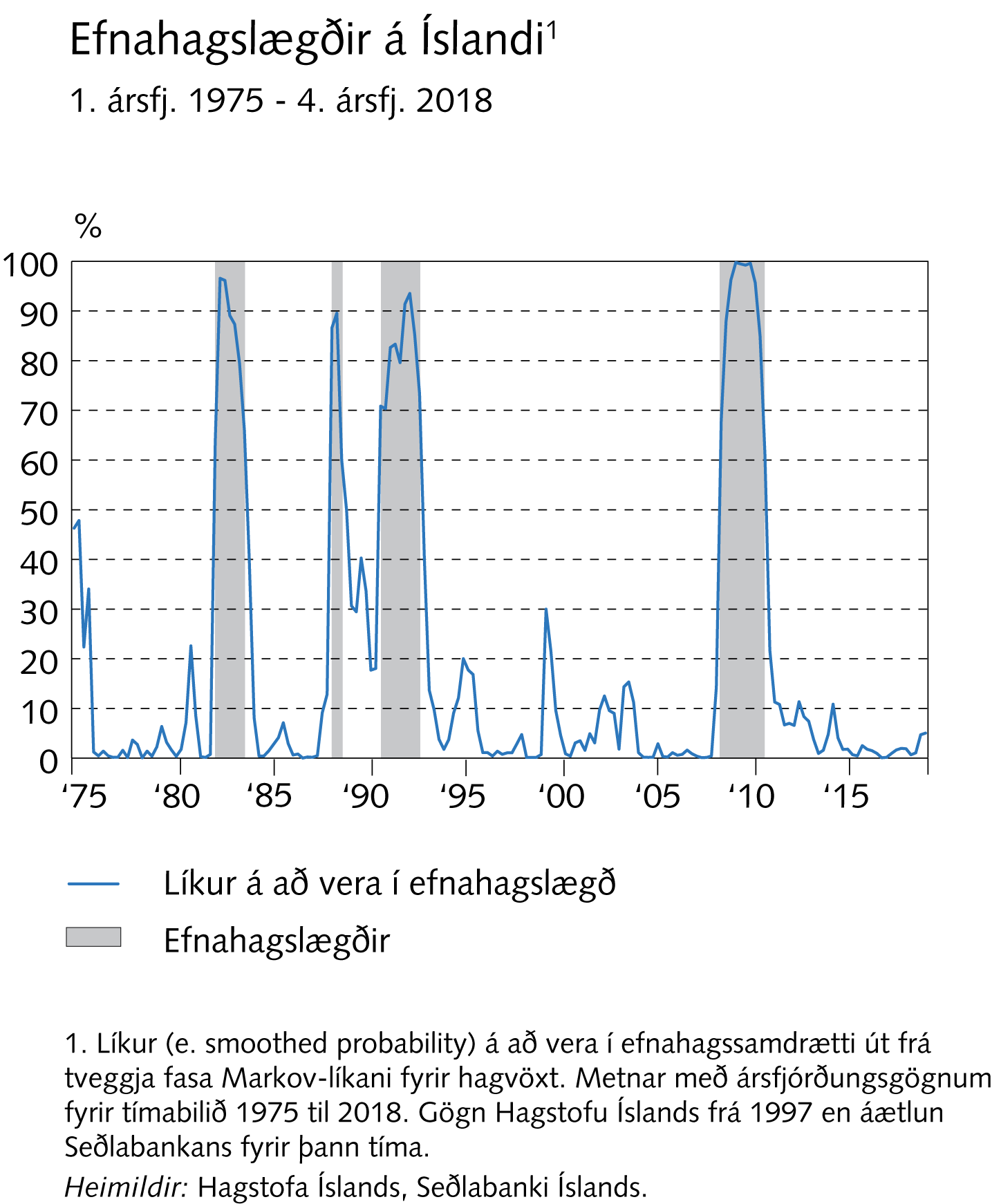 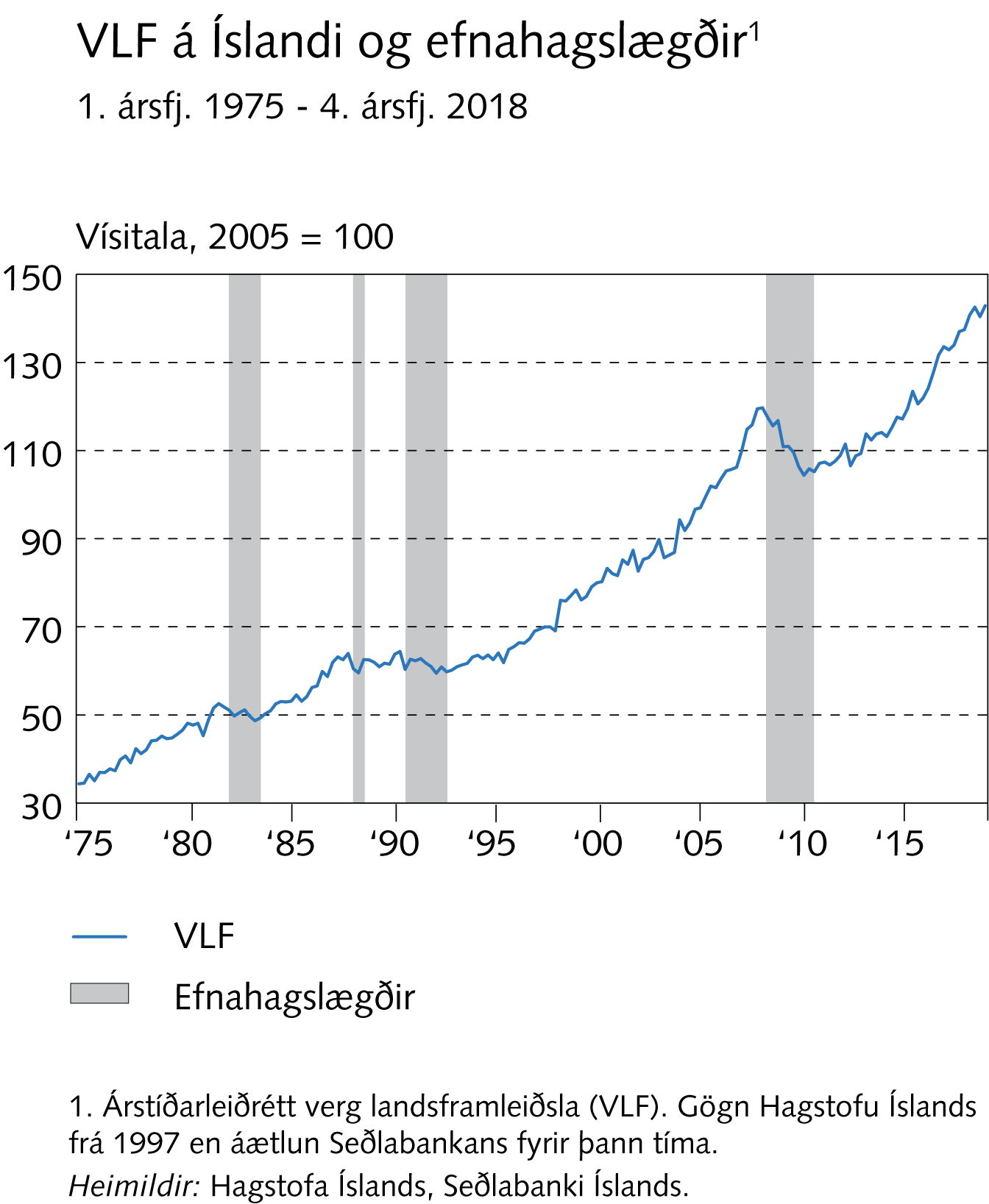 Rammagrein 2
Viðnámsþróttur þjóðarbúsins við hagsveifluskil
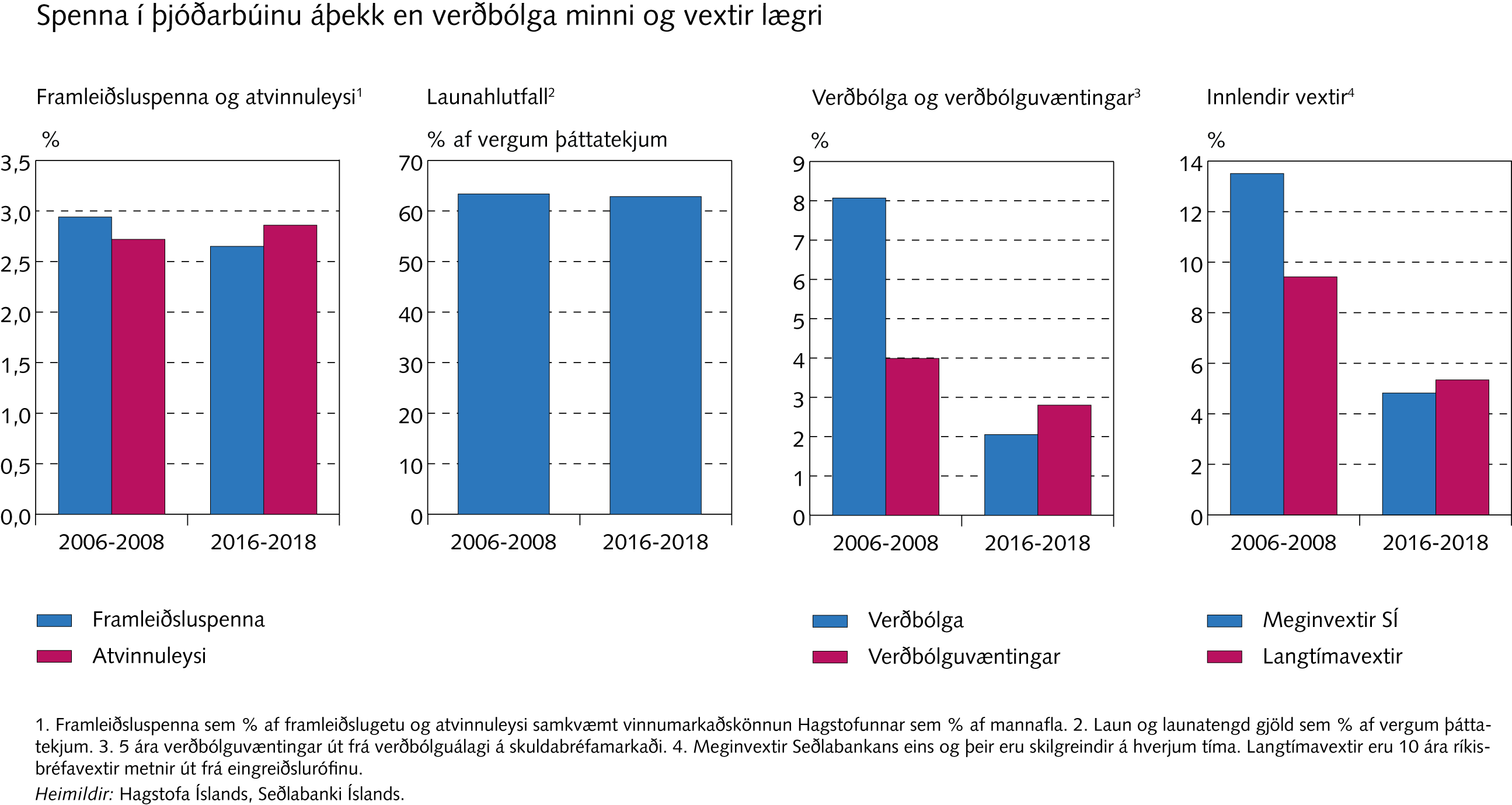 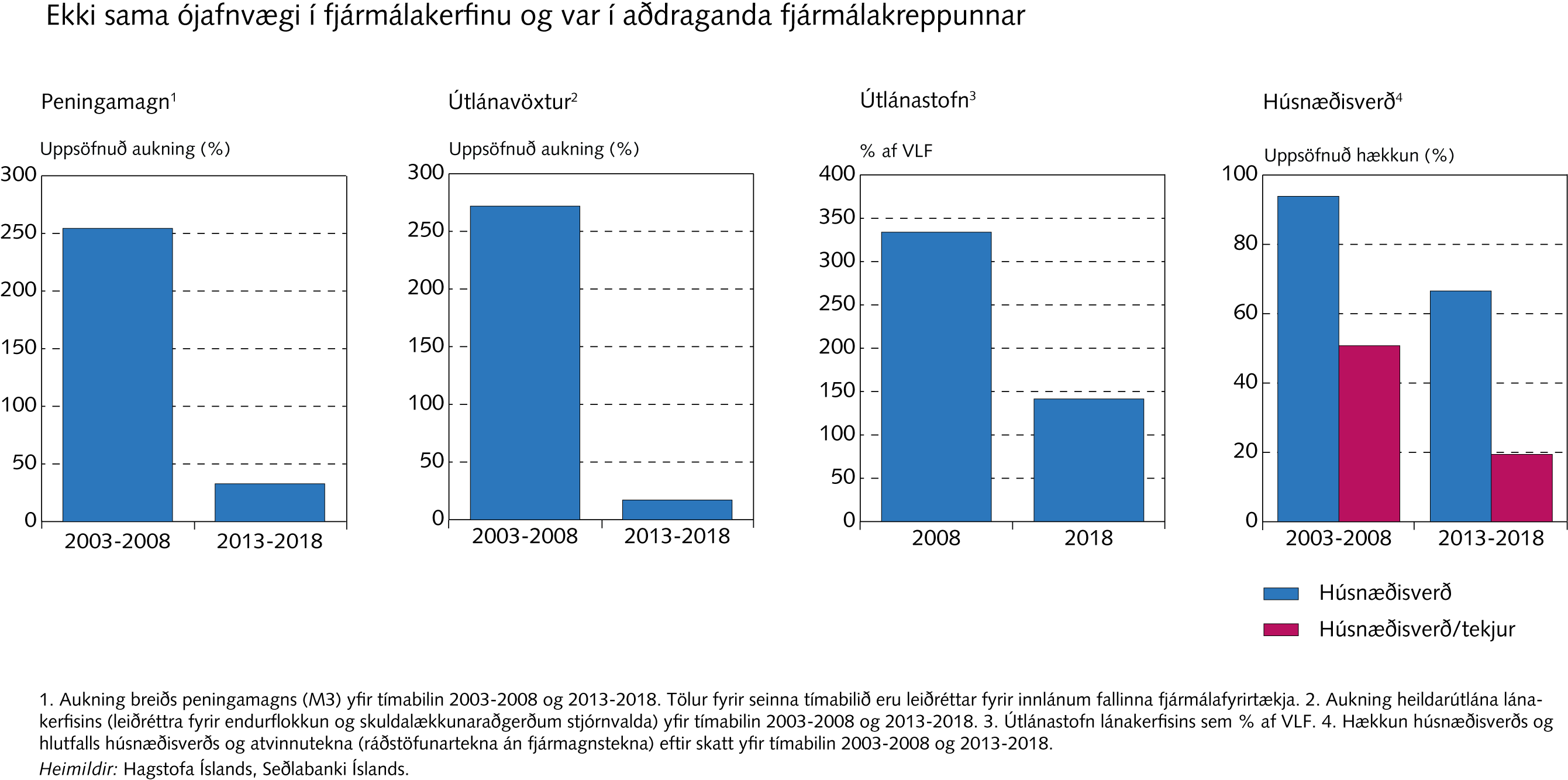 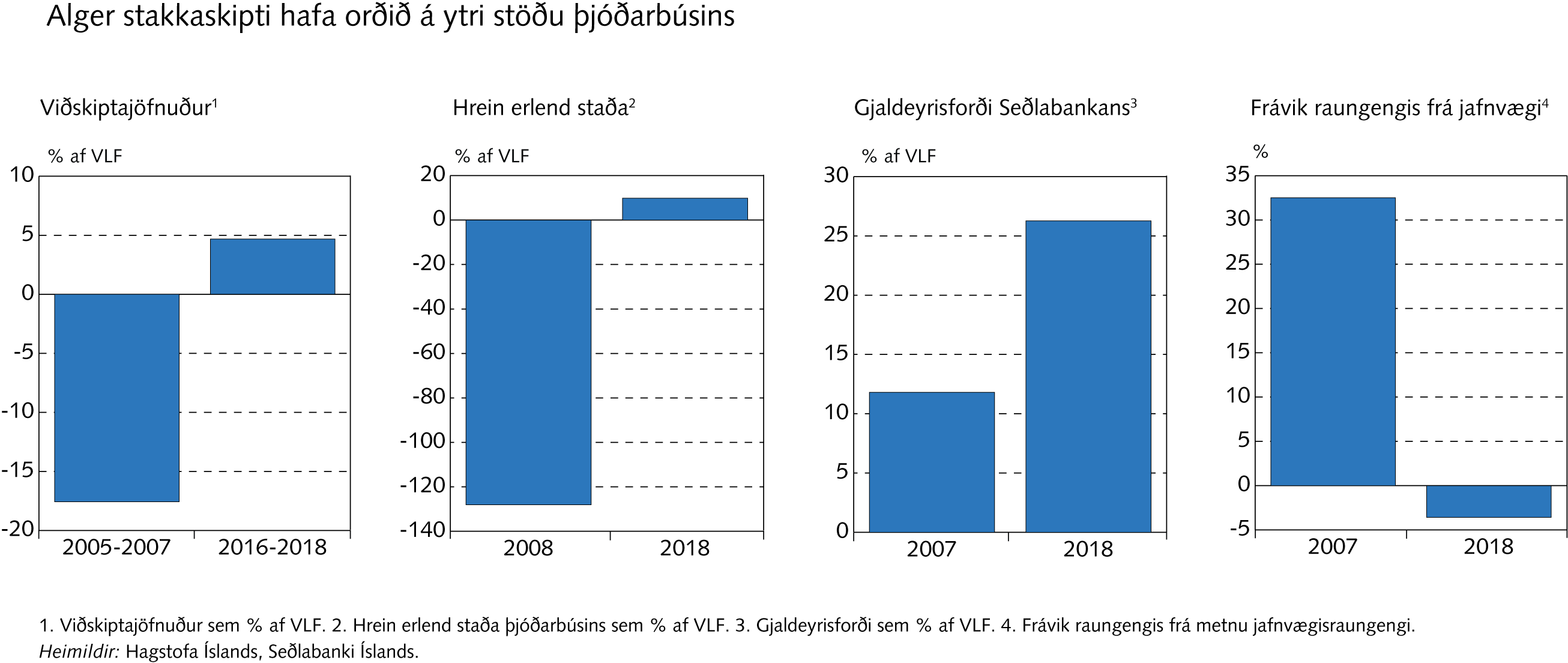 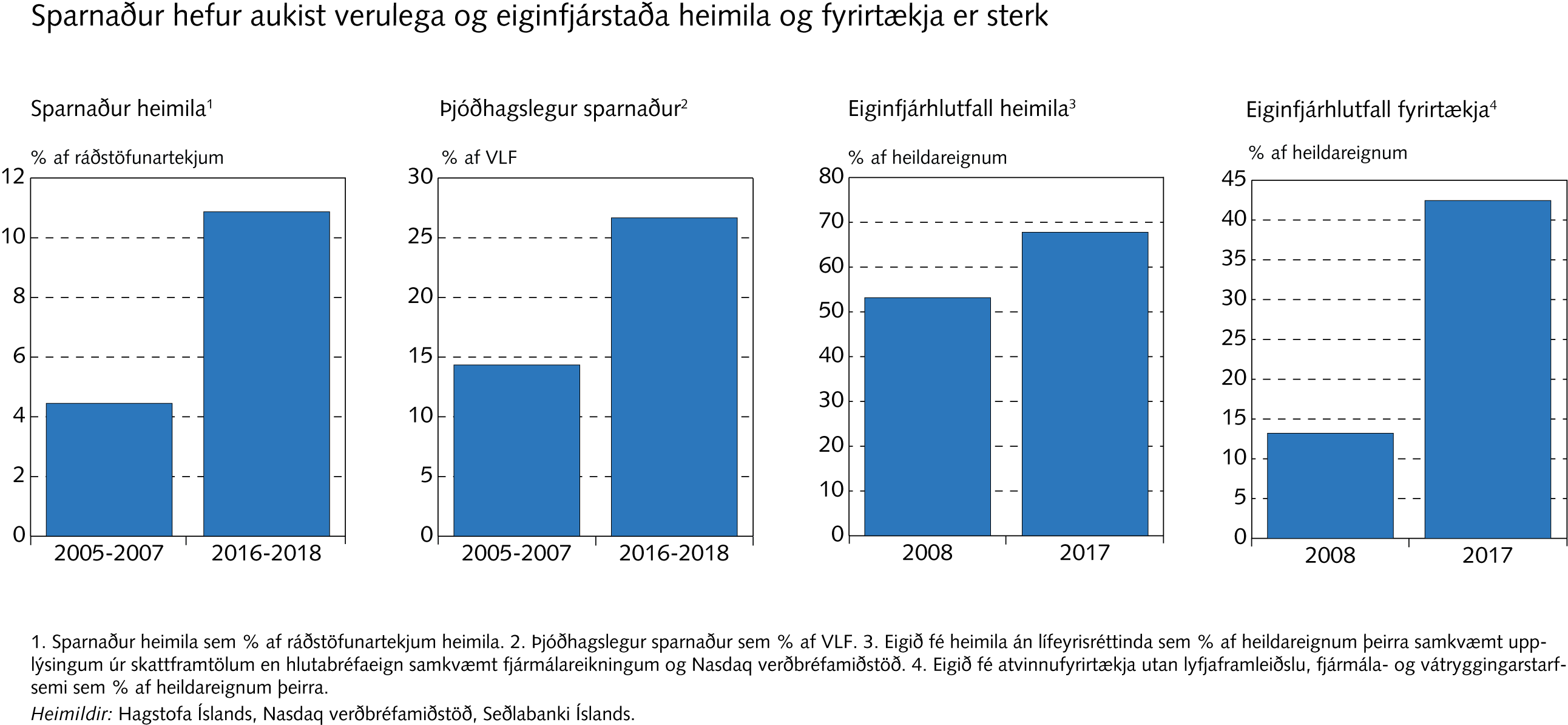 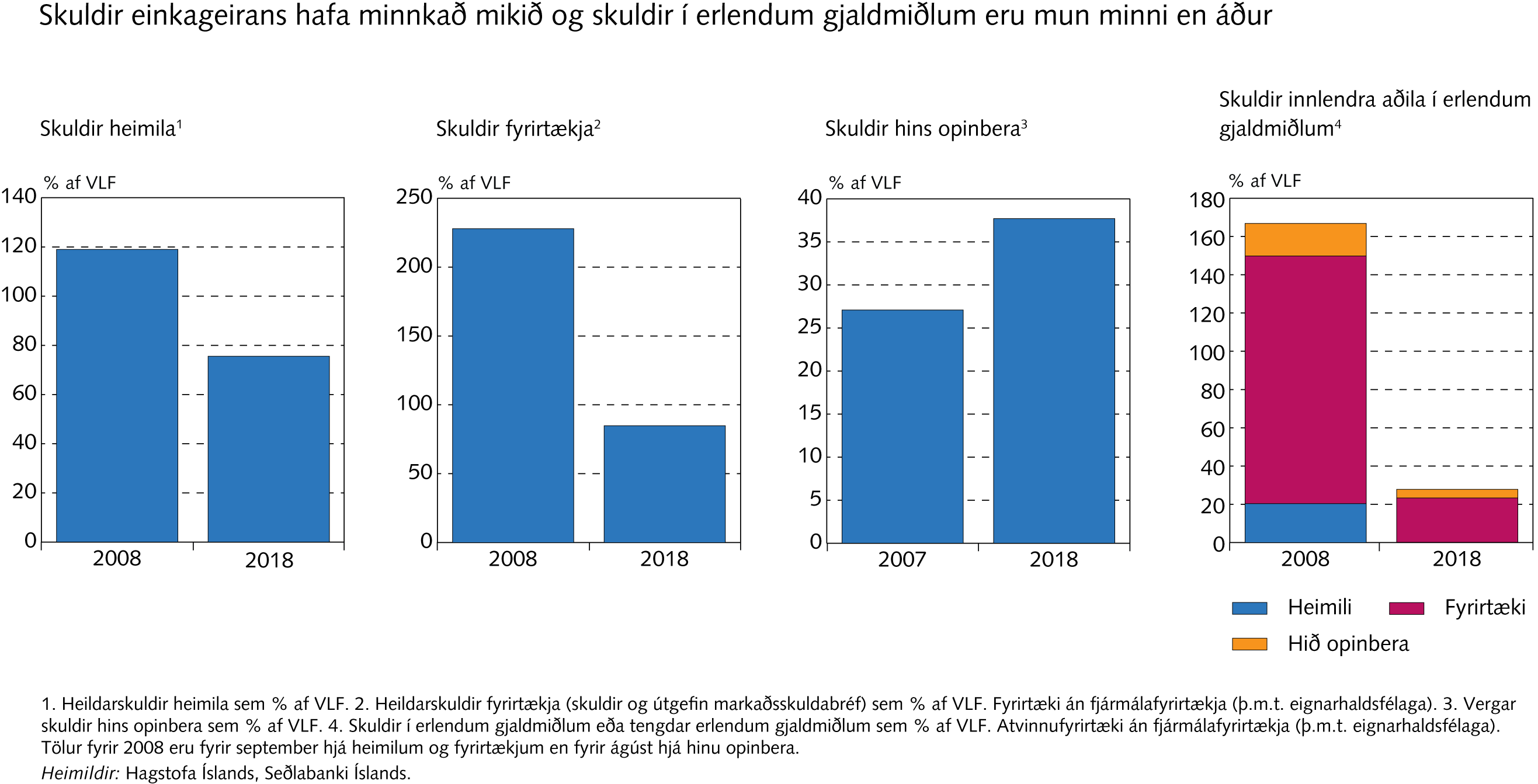 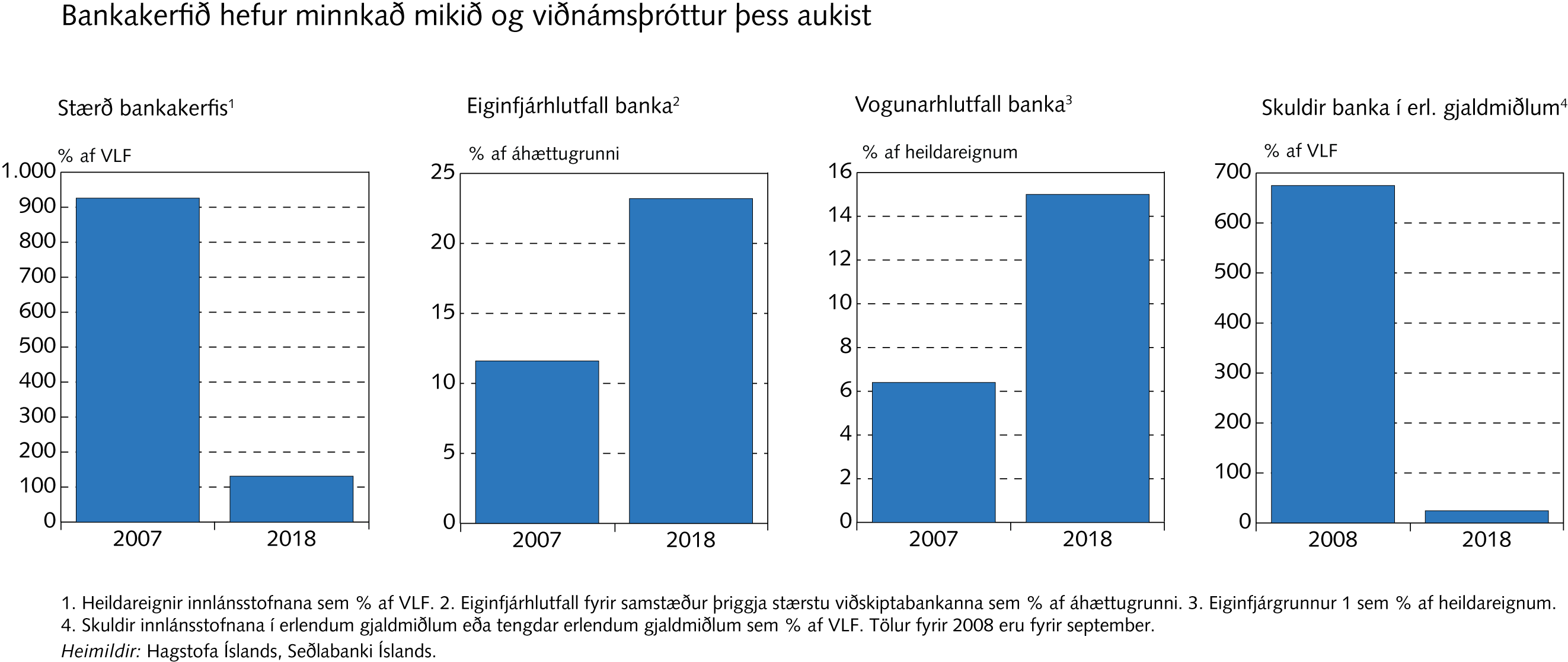 Rammagrein 3
Aðgerðir ríkisstjórnarinnar í tengslum við nýgerða kjarasamninga
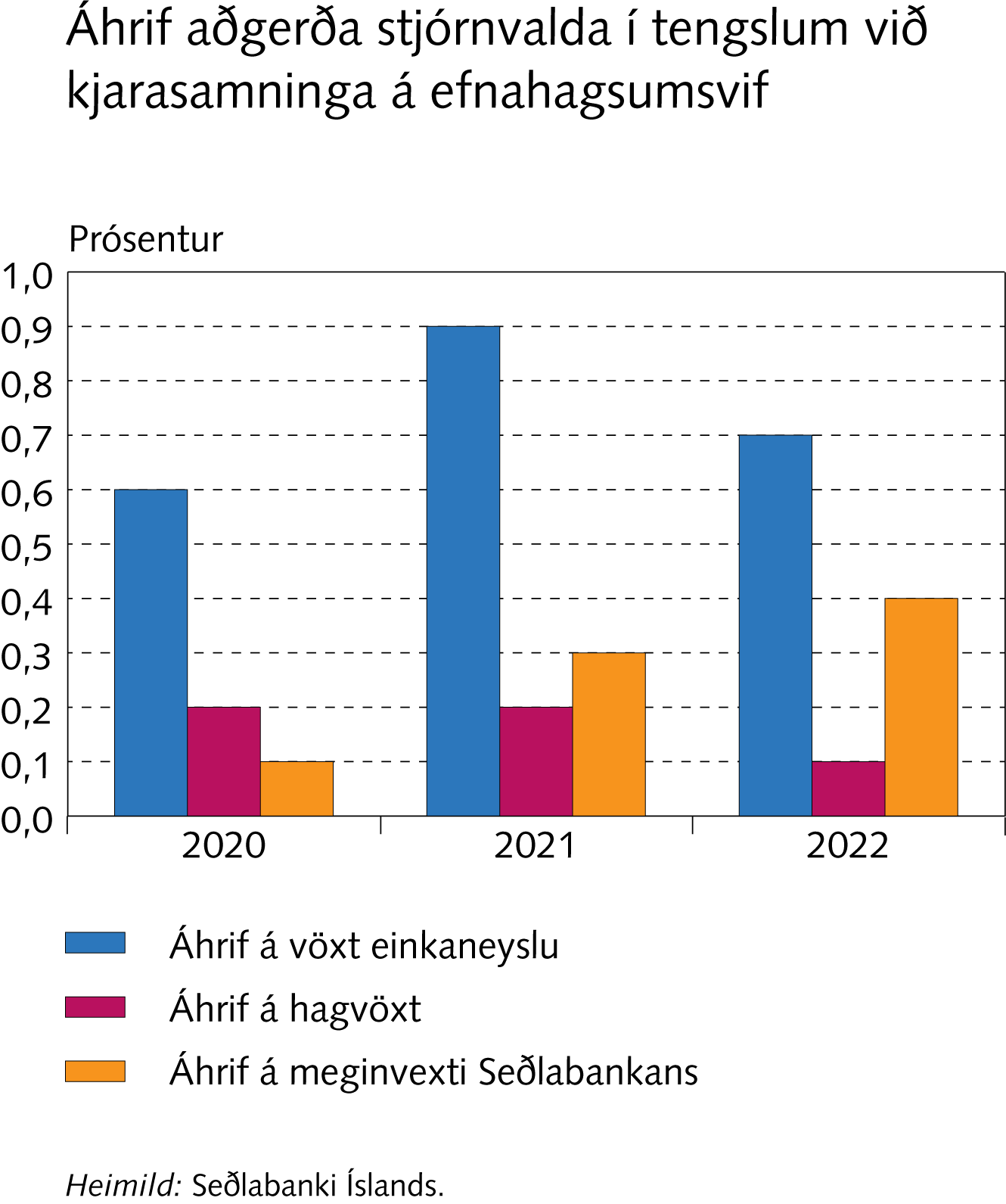 Rammagrein 4
Nýgerðir kjarasamningar á almennum vinnumarkaði
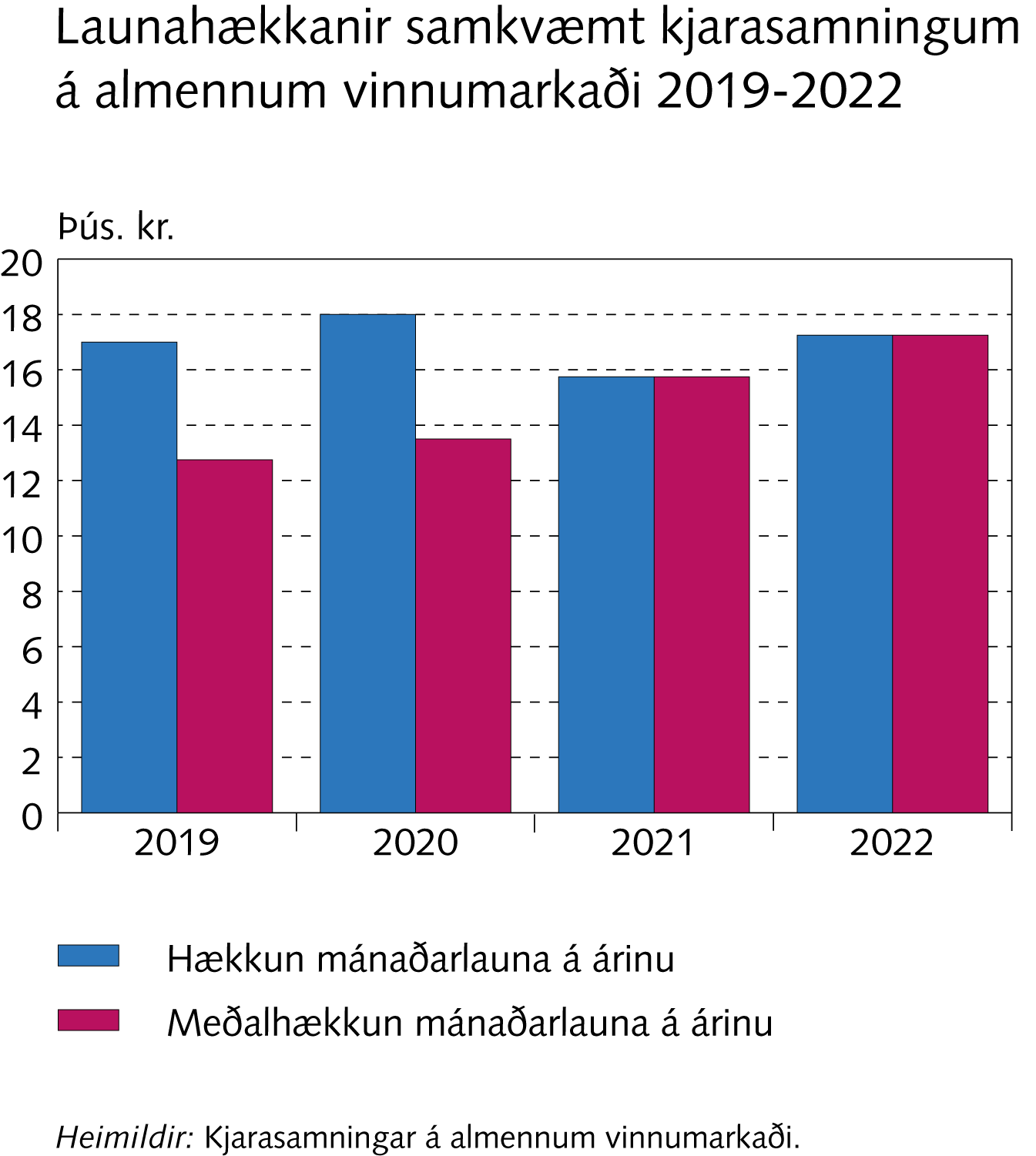 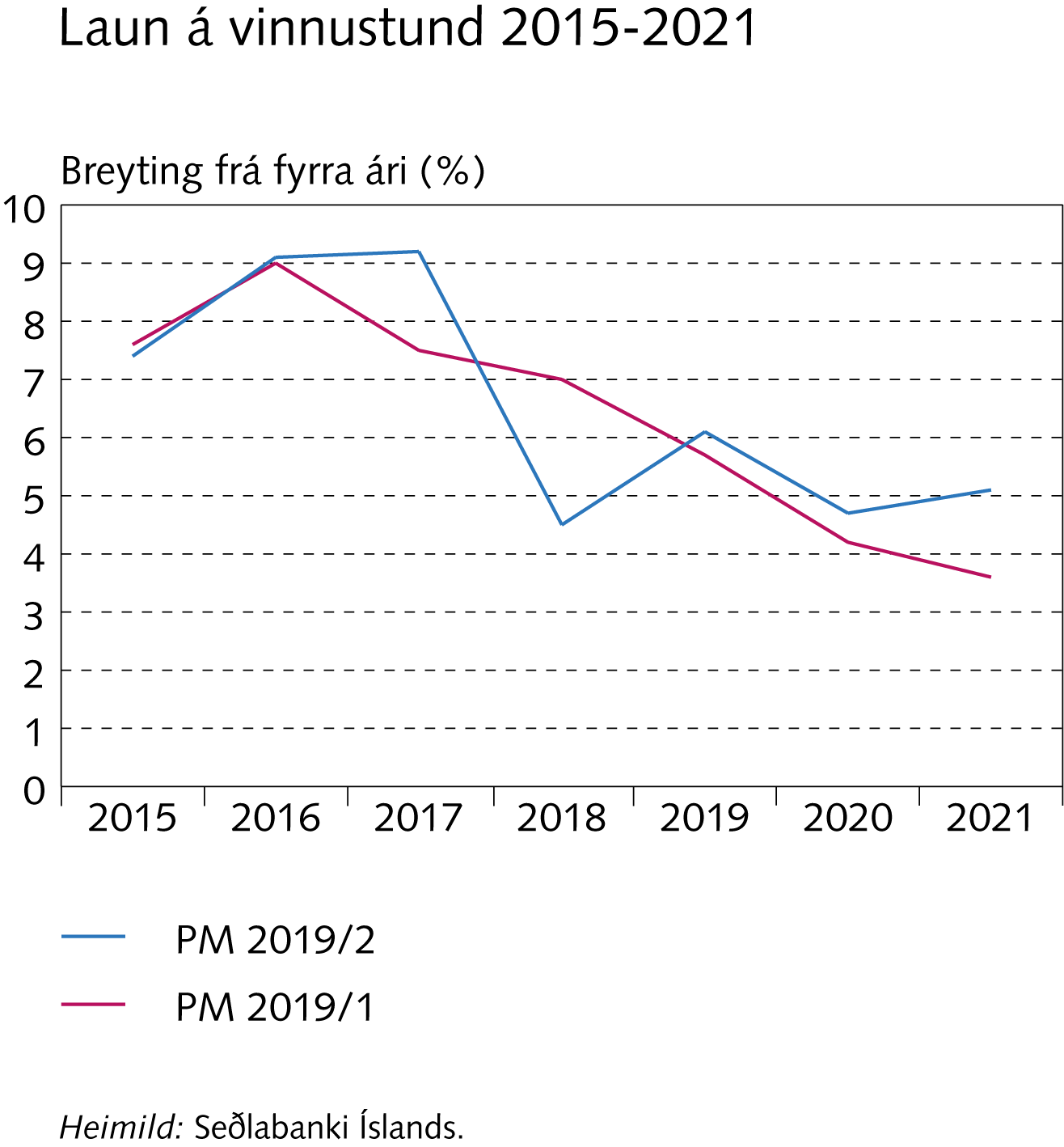 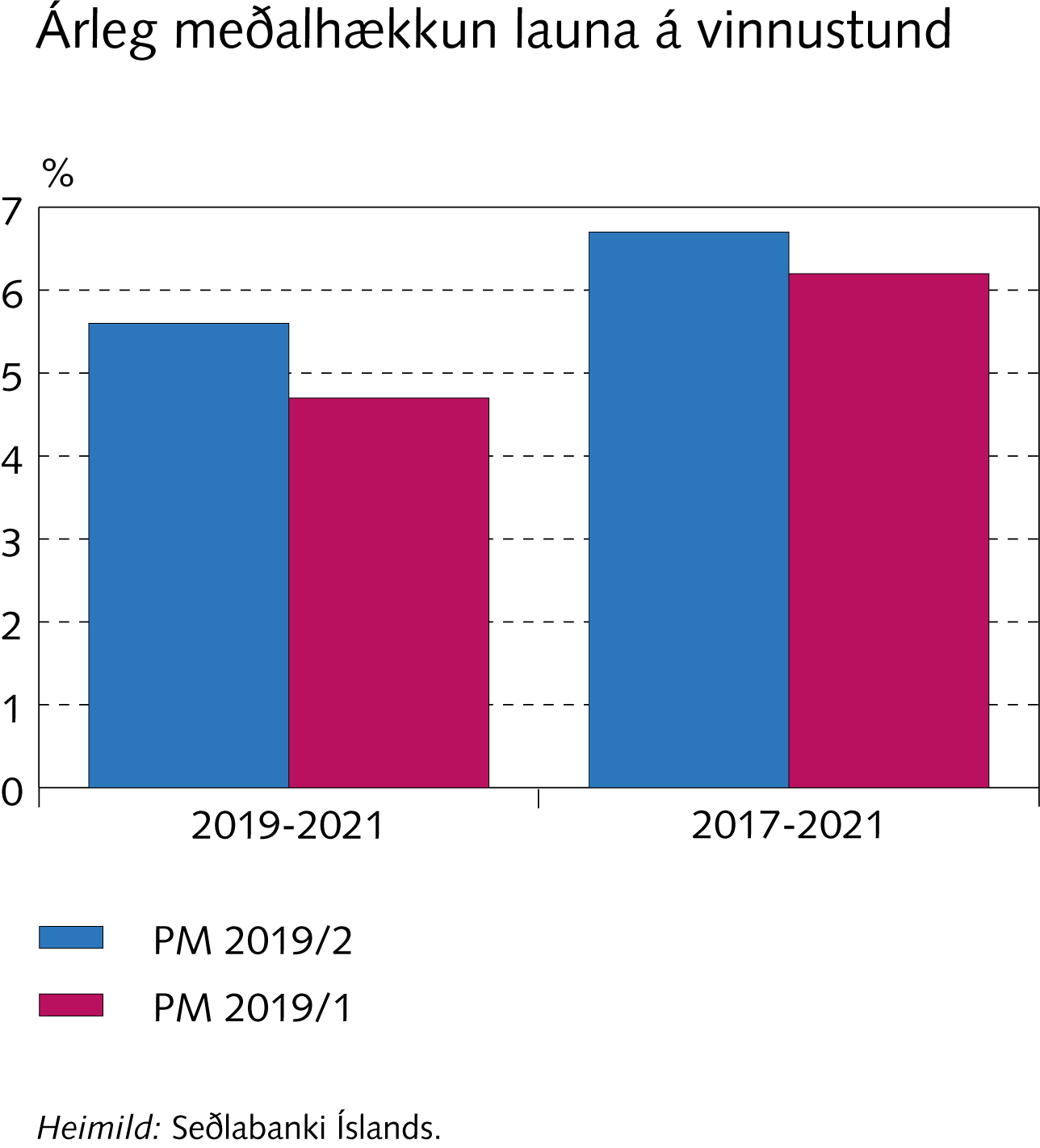